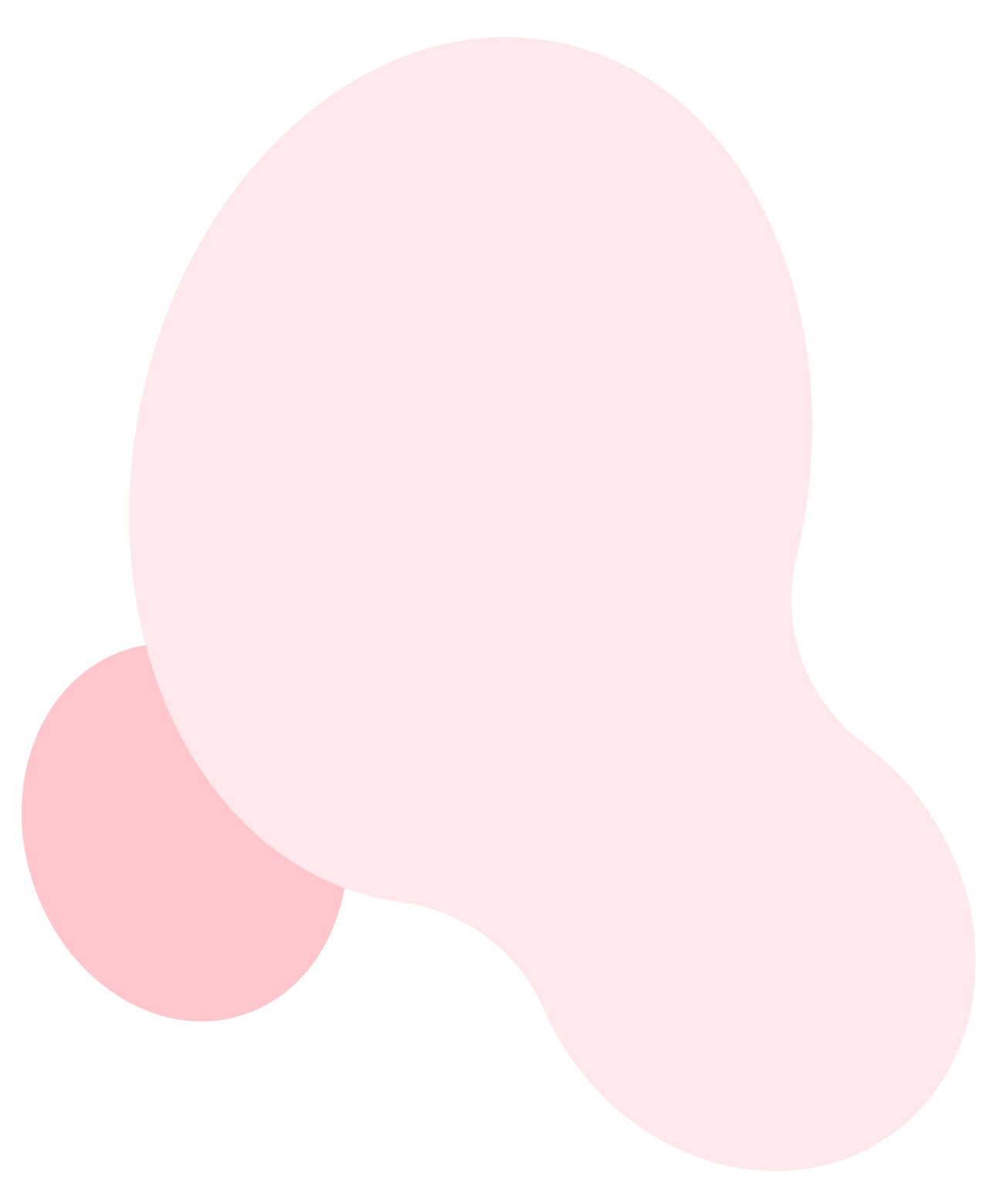 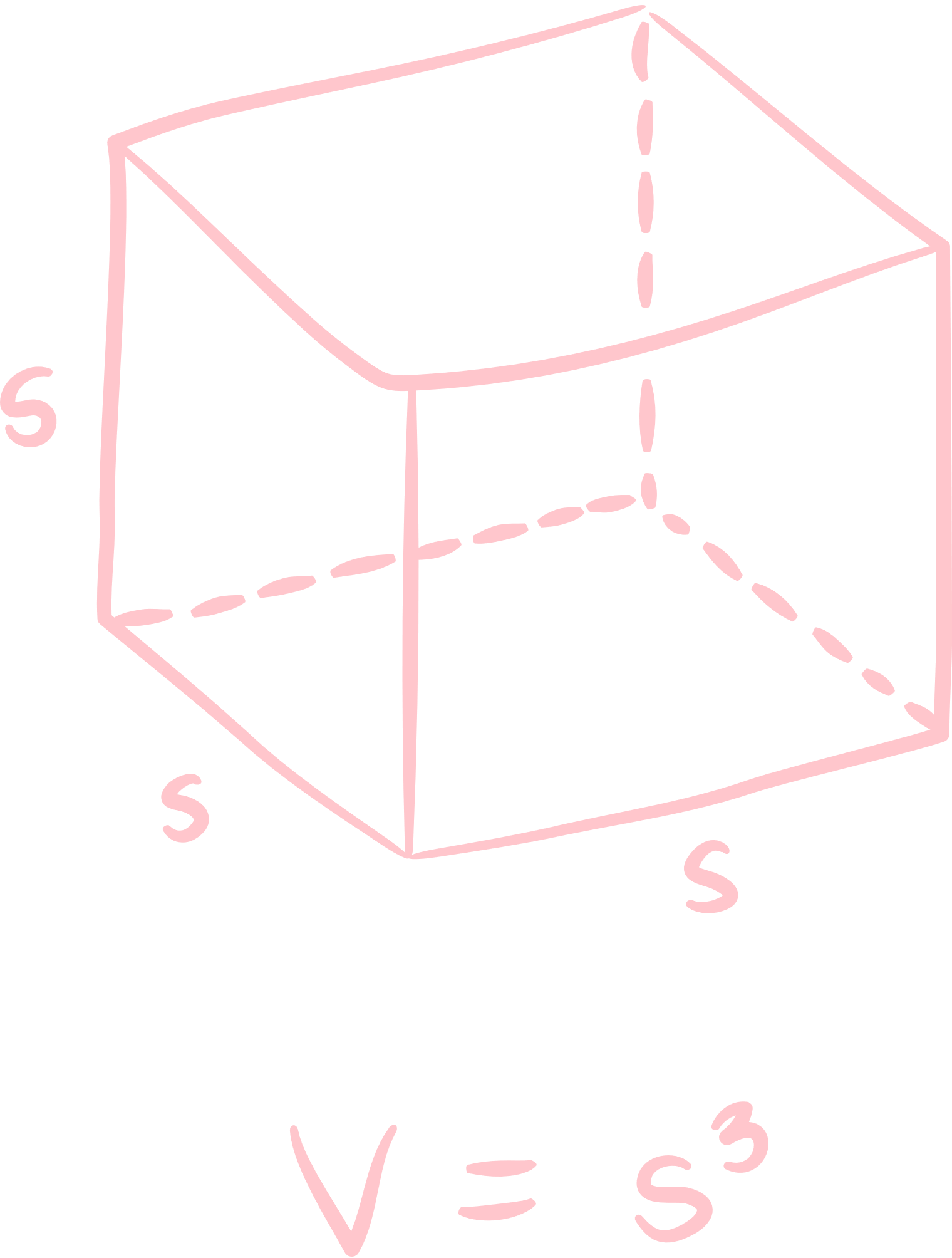 CHÀO MỪNG CÁC EM 
ĐẾN VỚI TIẾT HỌC 
HÔM NAY!
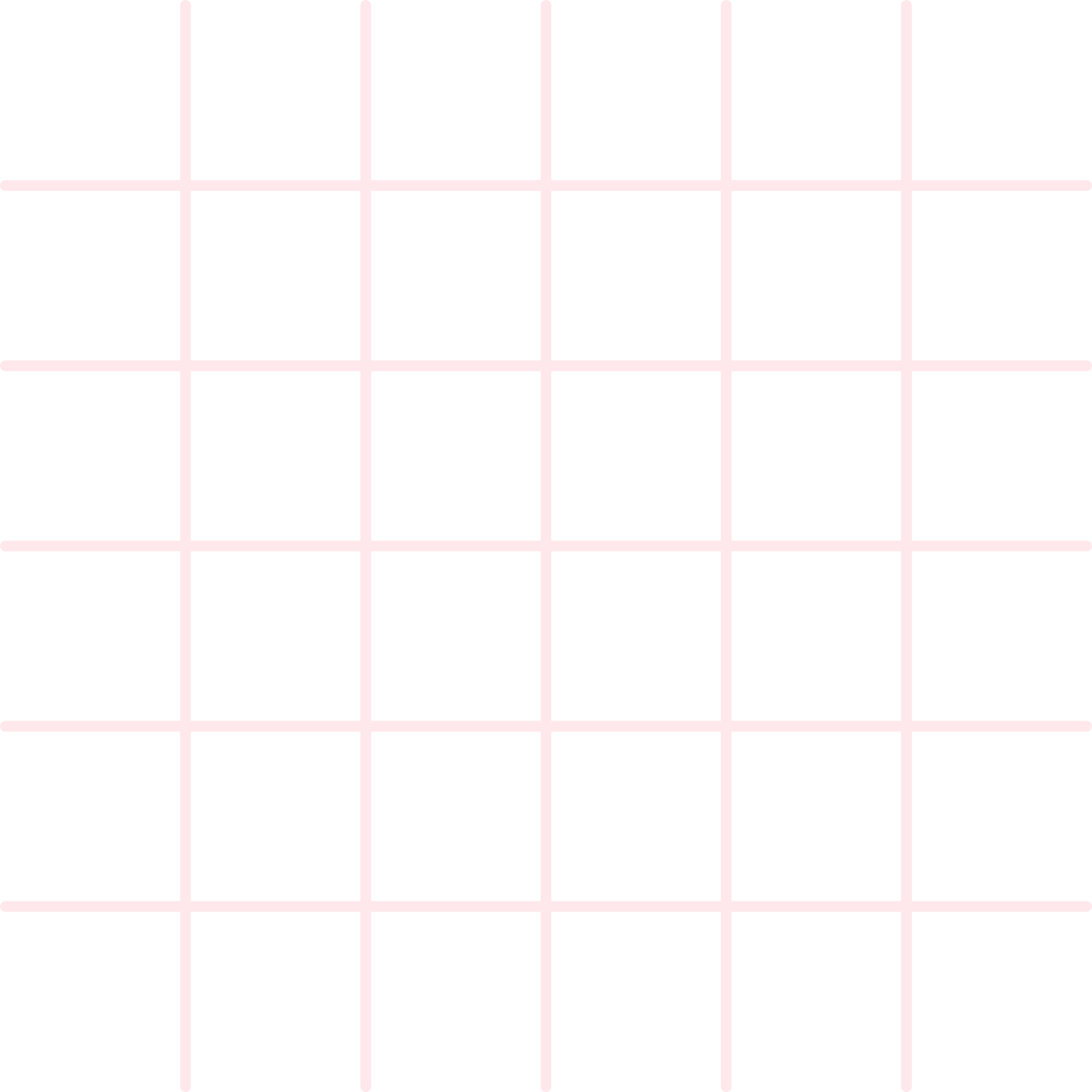 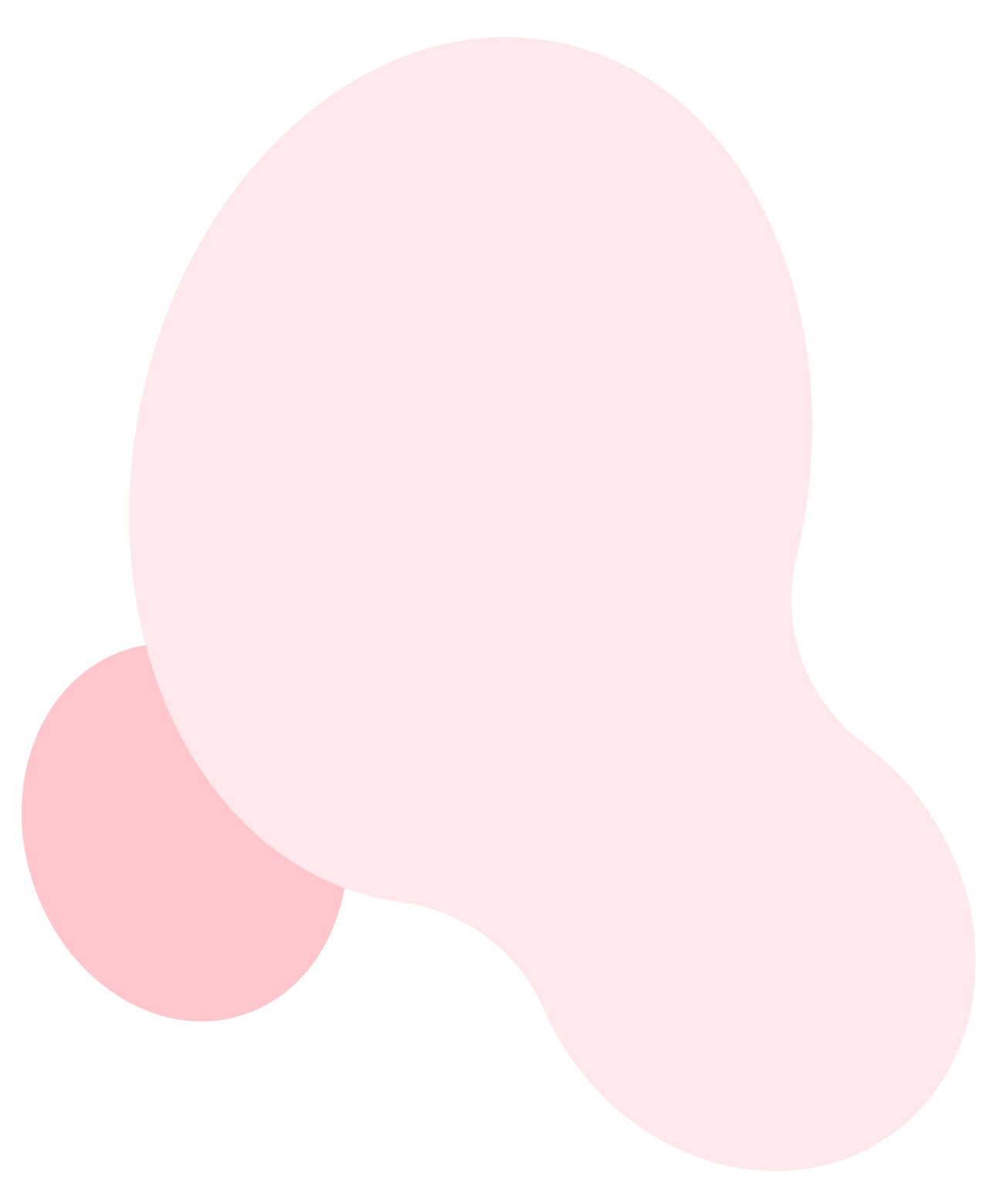 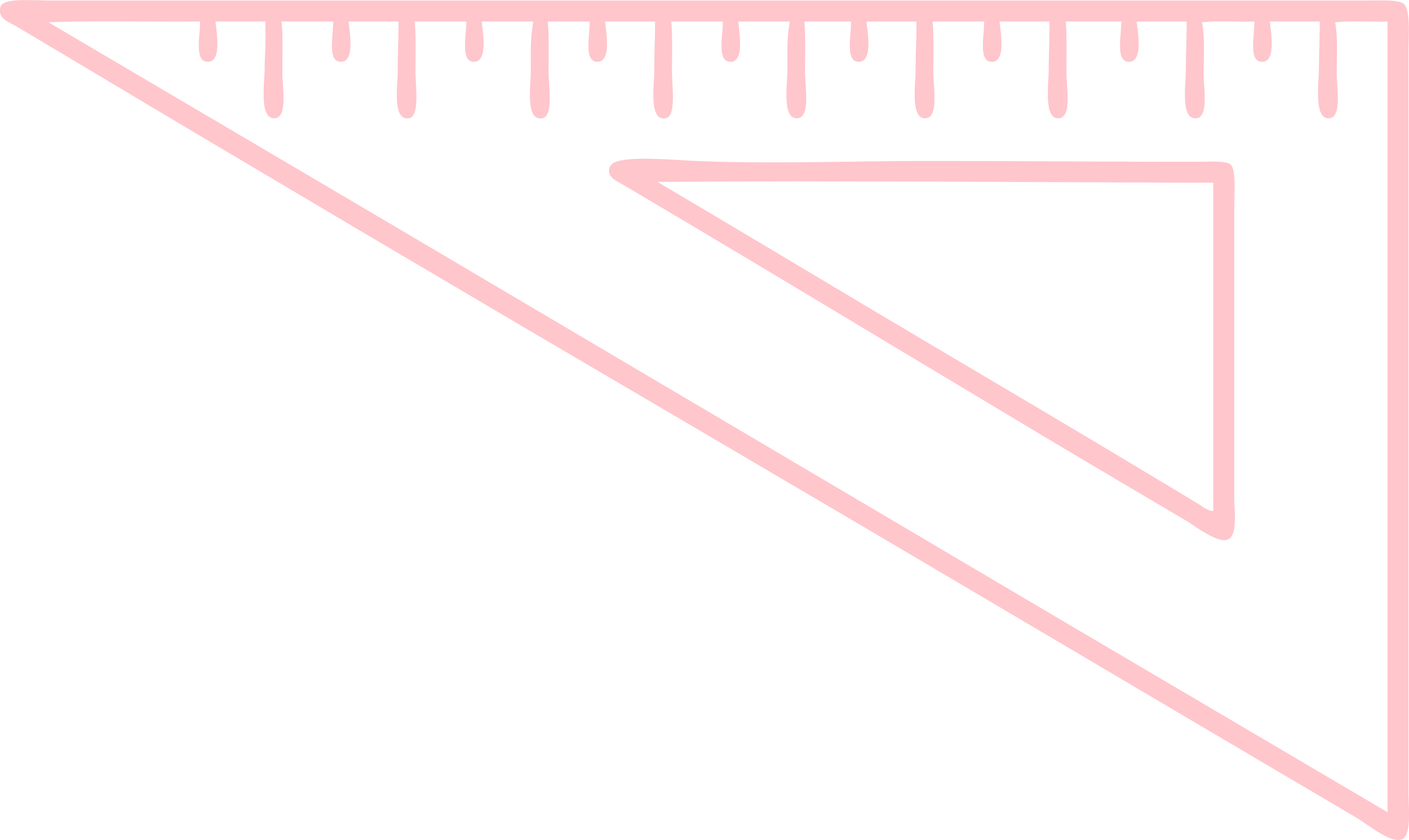 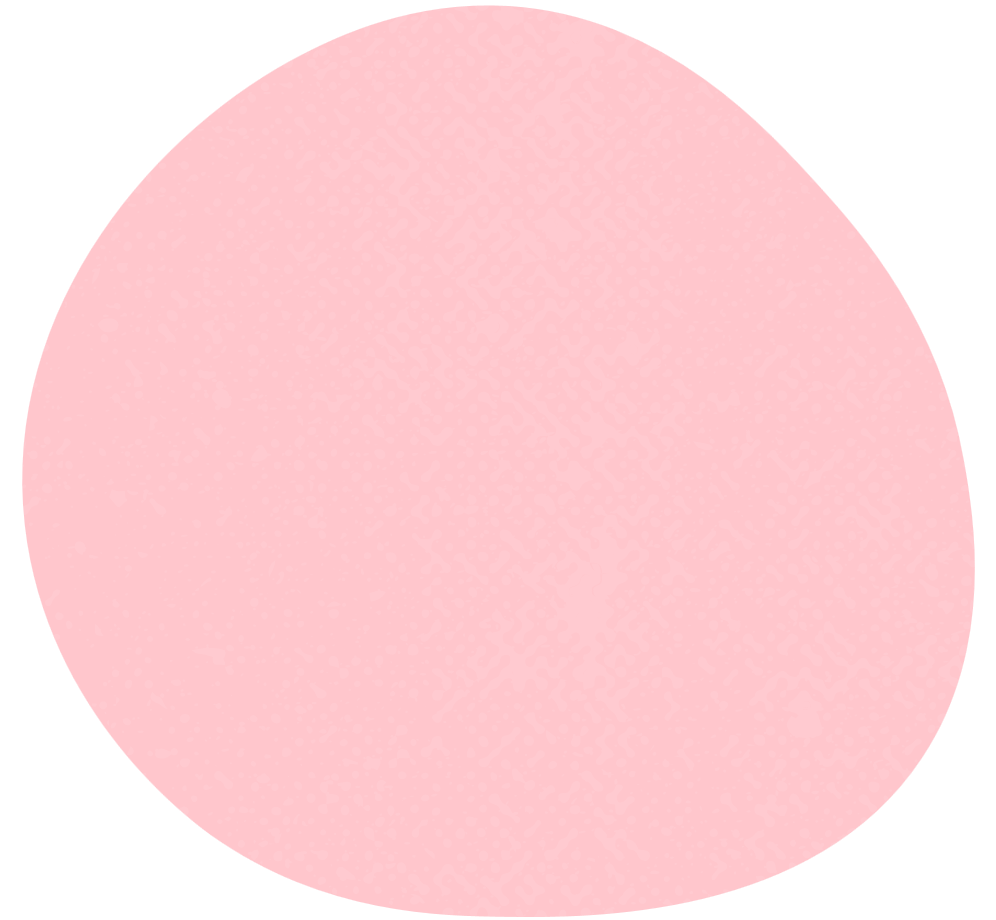 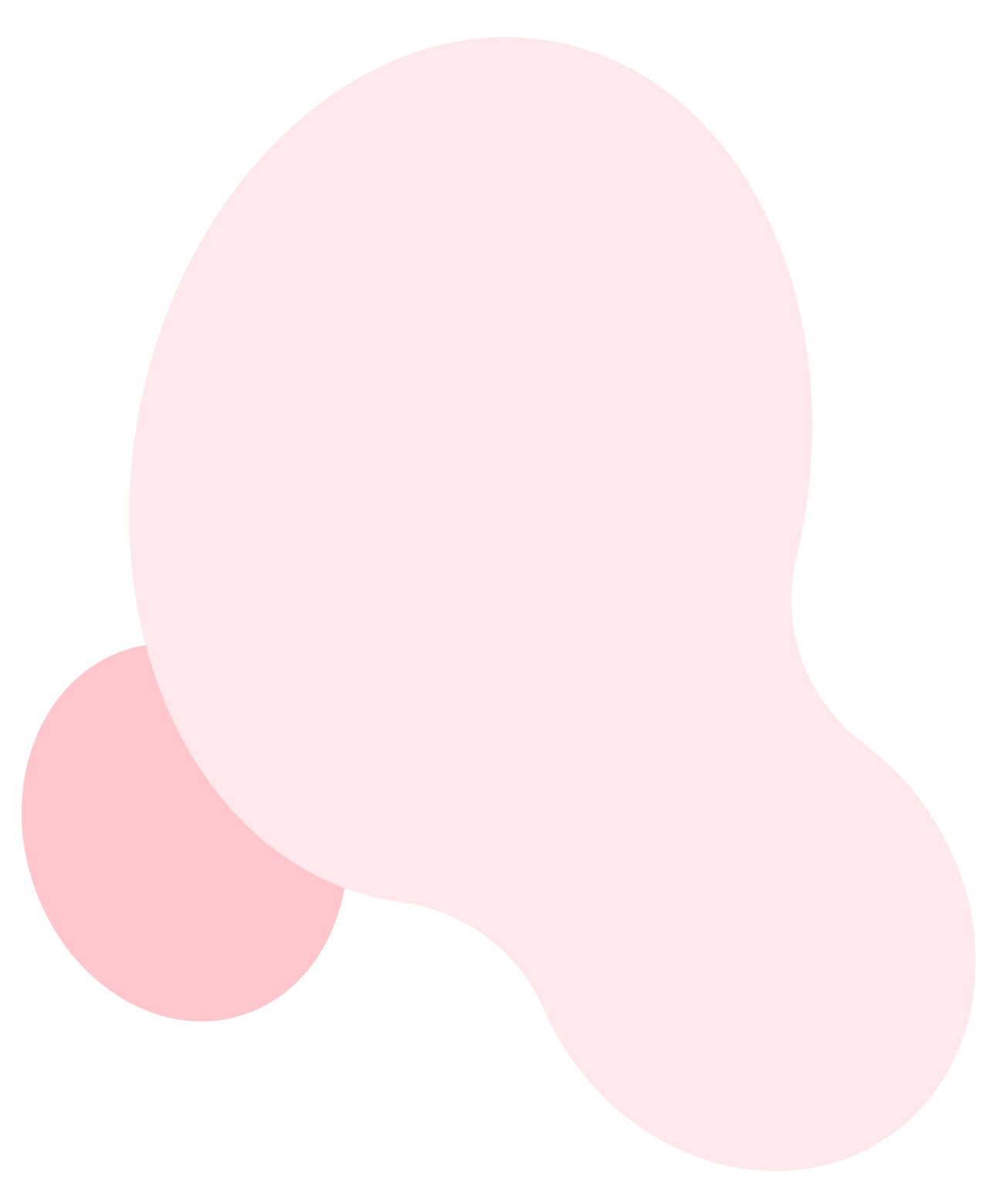 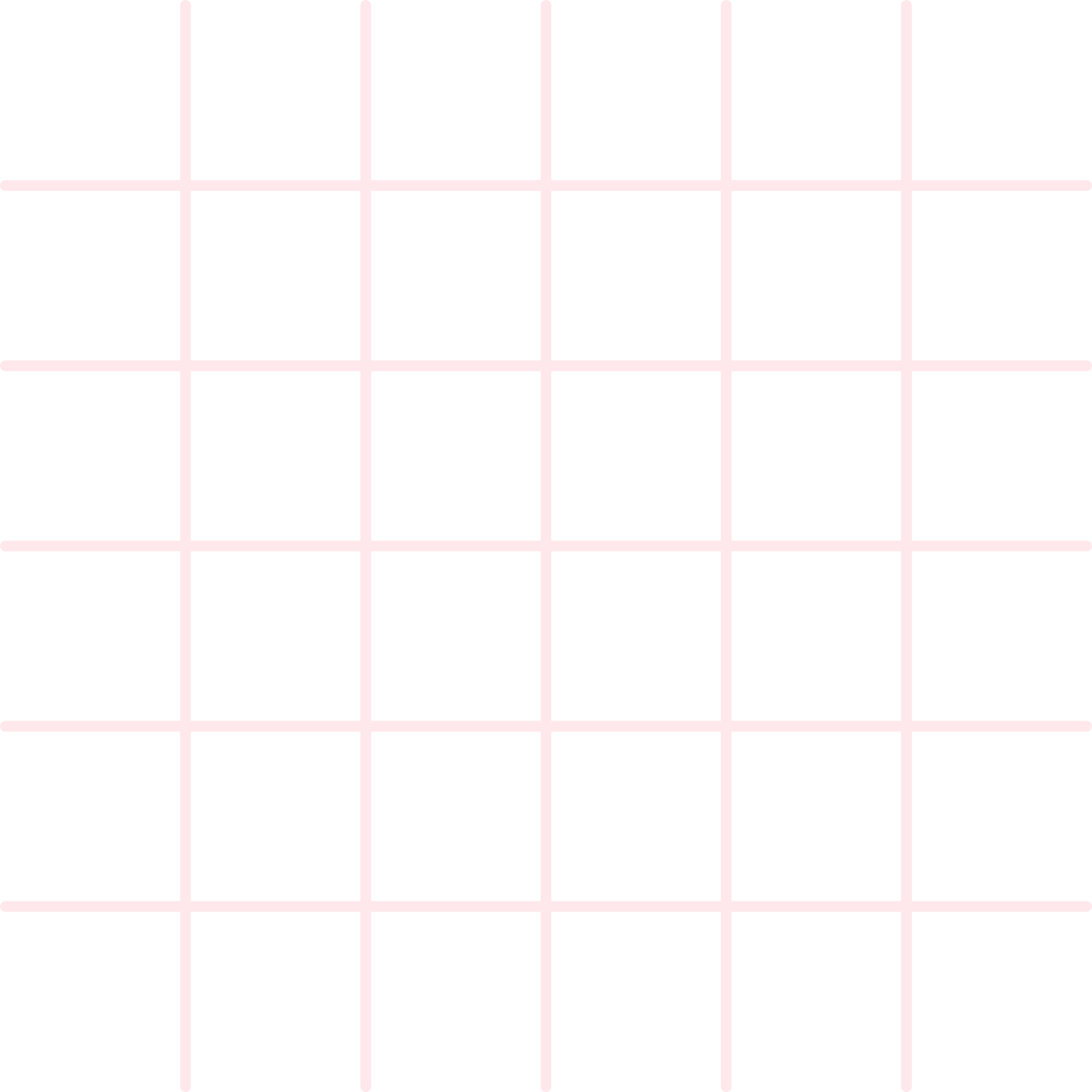 CHƯƠNG IX. TAM GIÁC 
ĐỒNG DẠNG
BÀI TẬP CUỐI CHƯƠNG IX
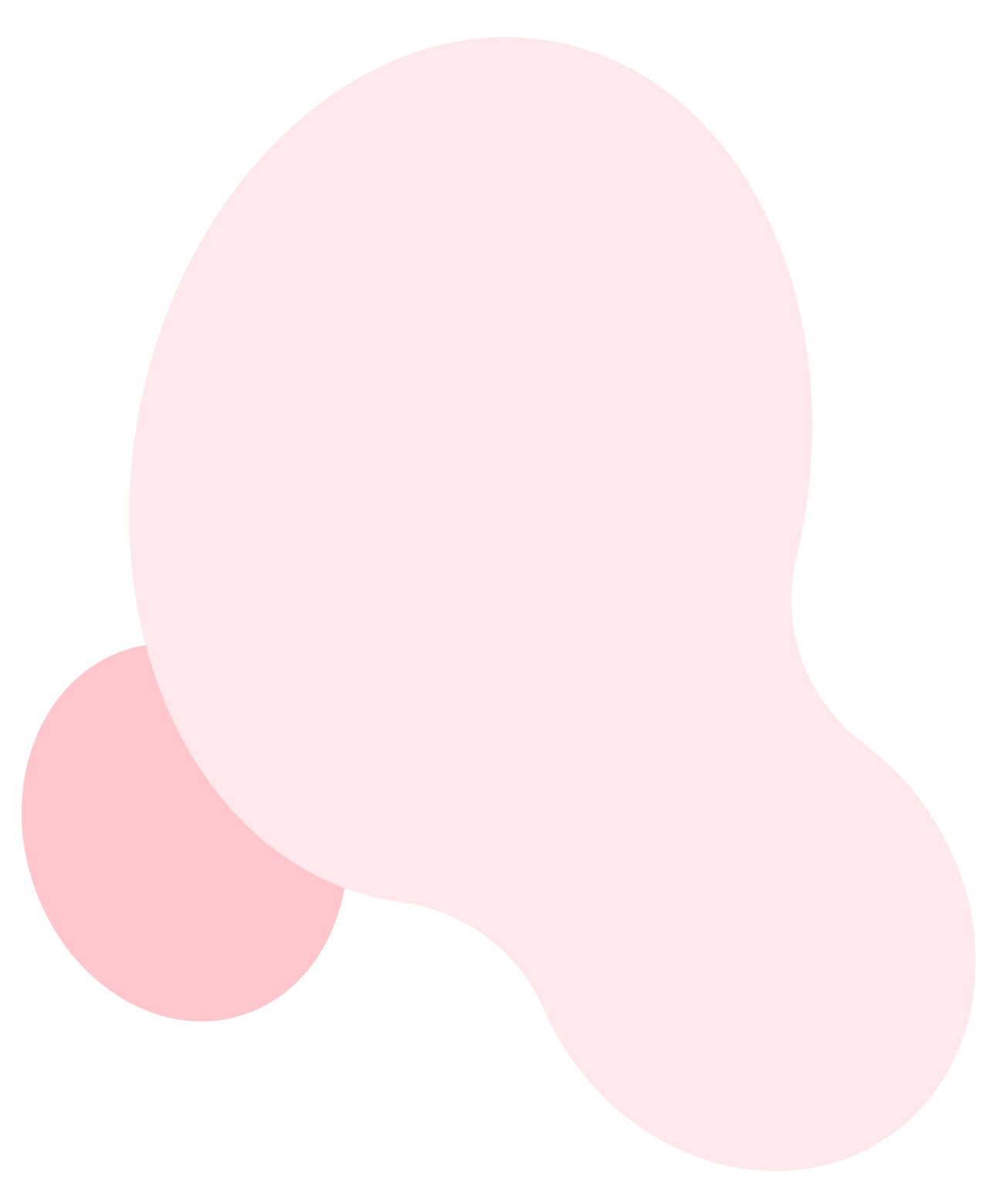 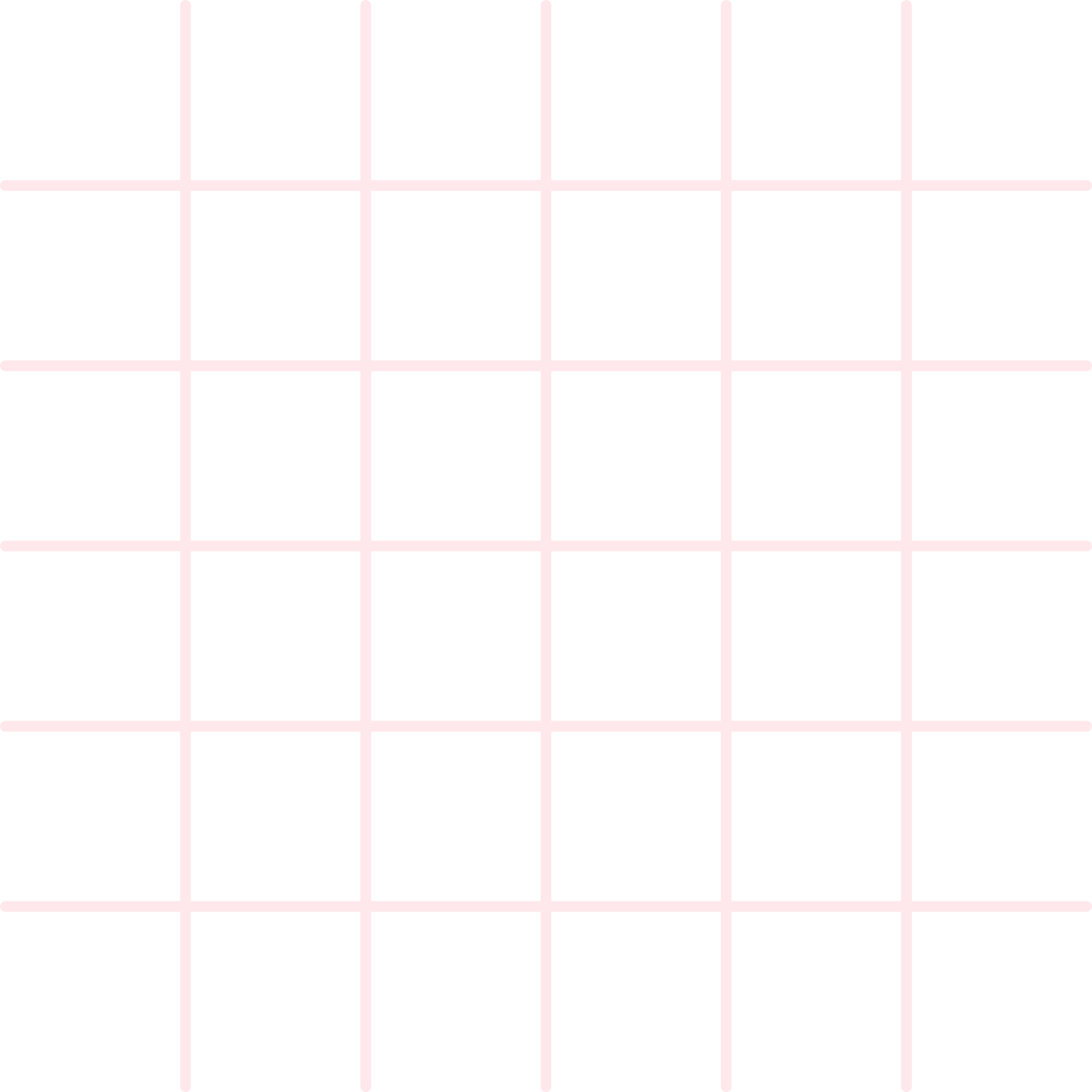 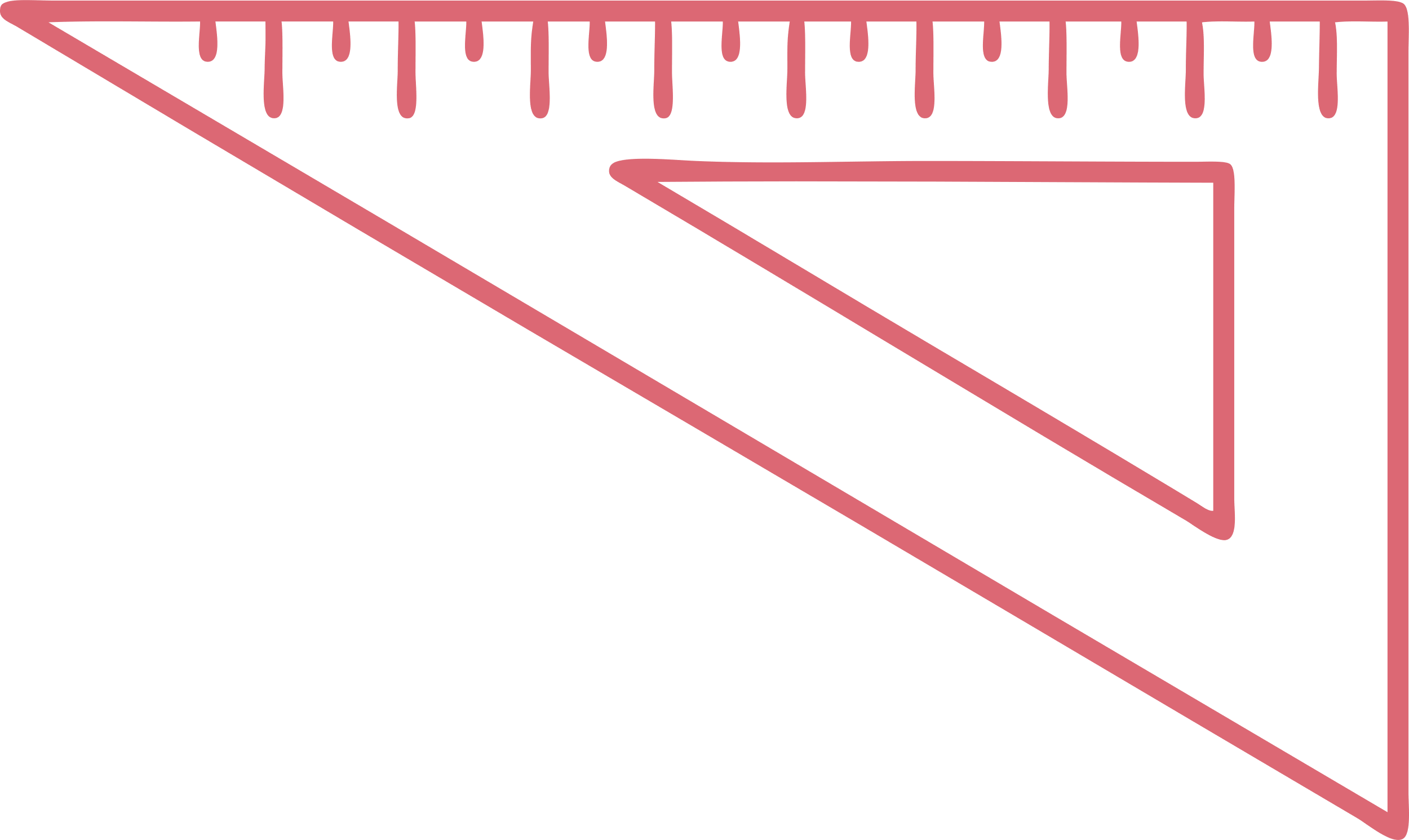 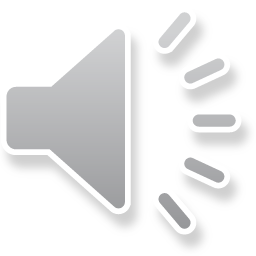 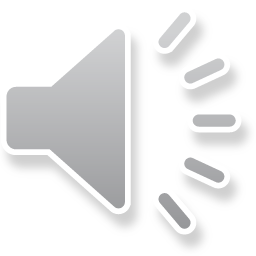 BÀI TẬP TRẮC NGHIỆM
9.37. Cho ABC là tam giác không cân. Biết  ΔA′B′C′ ∽ ΔABC. Khẳng định nào sau đây là đúng?
A.  ΔA′C′B′ ∽ ΔACB
C.  ΔB′A′C′ ∽ ΔBCA
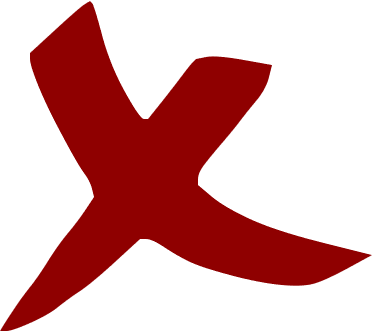 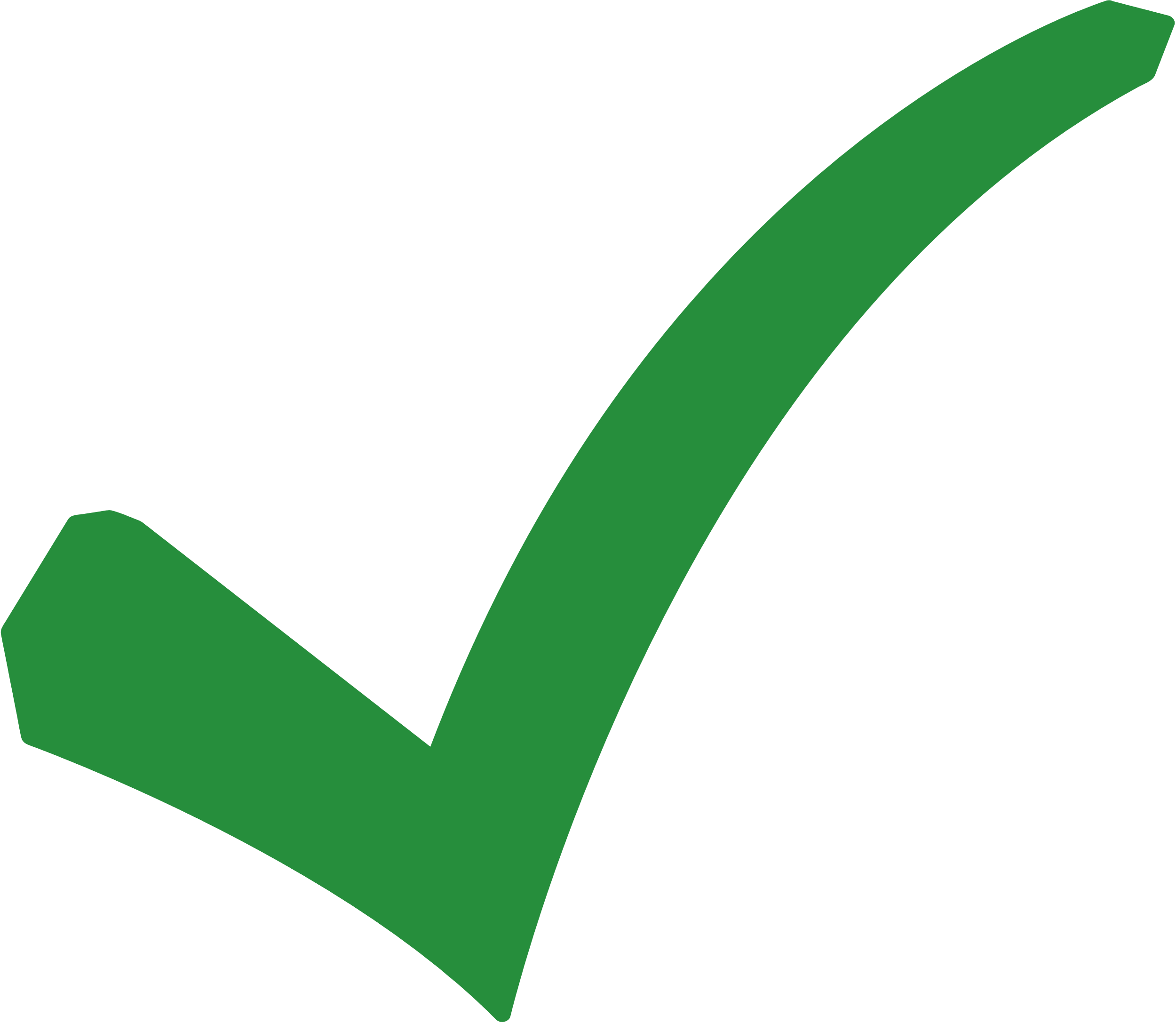 B.  ΔB′C′A′ ∽ ΔBAC
D.  ΔA′C′B′ ∽ ΔABC
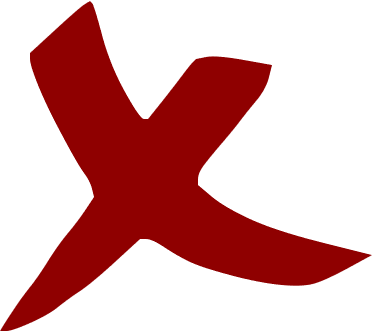 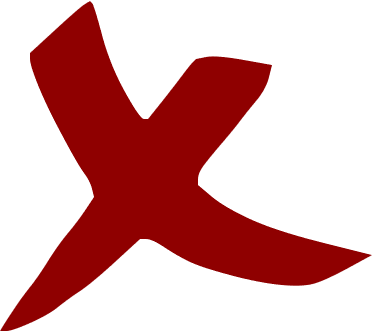 [Speaker Notes: GV chọn đáp án đúng bằng cách bấm vào từng ô đáp án]
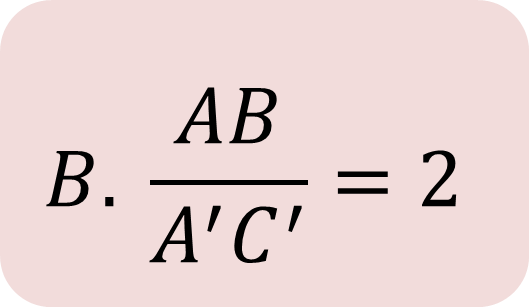 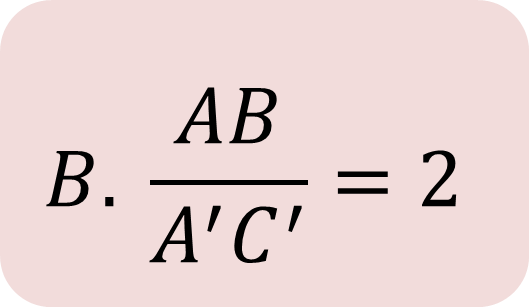 BÀI TẬP TRẮC NGHIỆM
3.98. Cho  ΔA′B′C′ ∽ ΔABC với tỉ số đồng dạng bằng 2. Khẳng định nào sau đây là đúng:
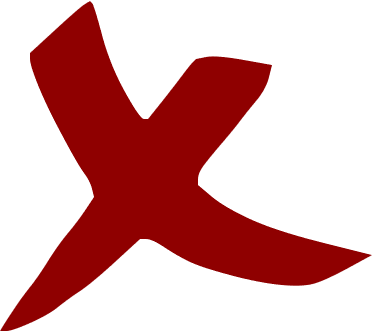 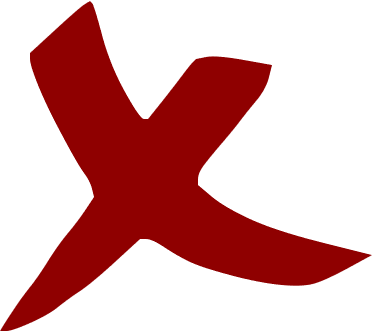 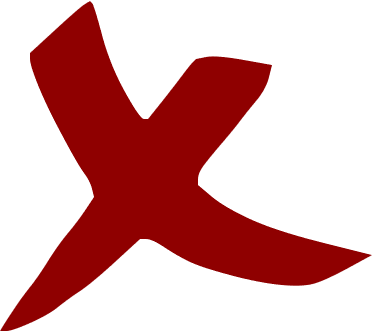 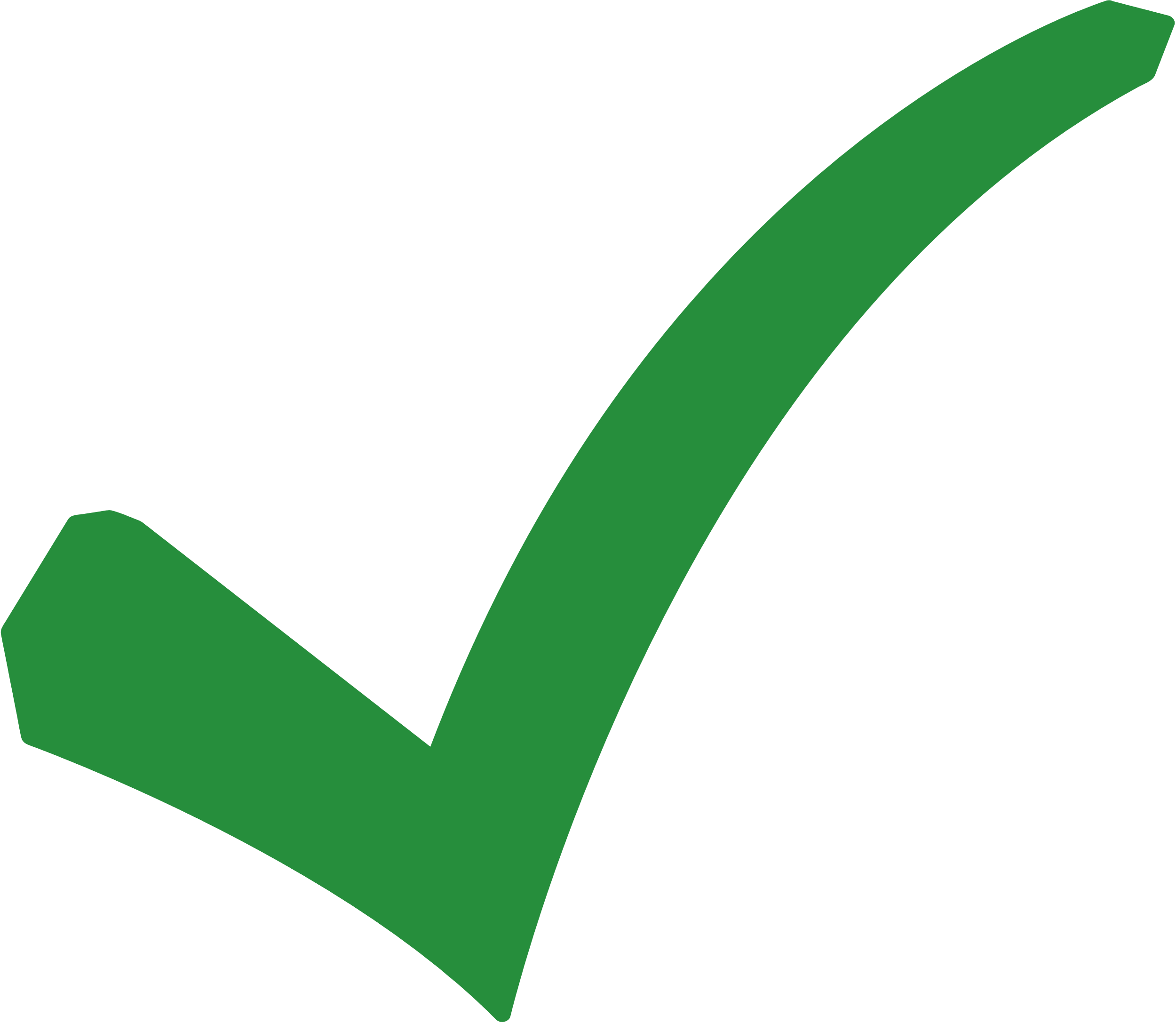 [Speaker Notes: GV chọn đáp án đúng bằng cách bấm vào từng ô đáp án]
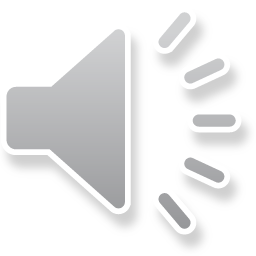 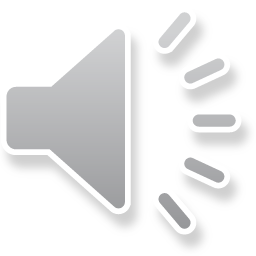 BÀI TẬP TRẮC NGHIỆM
9.39 Trong các bộ ba số đo dưới đây, đâu là số đo ba cạnh của một tam giác vuông?
A. 3 m; 5 m; 6 m
C. 1 cm; 0,5 cm; 1,25 cm
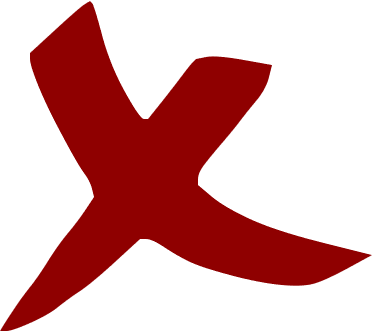 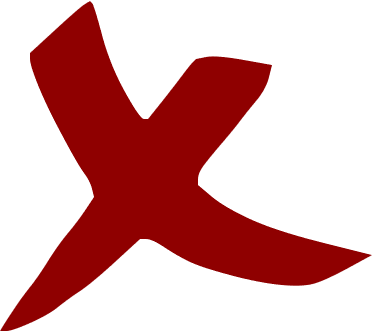 B. 6 m; 8 m; 10 m
D. 9 m; 16 m; 25 m
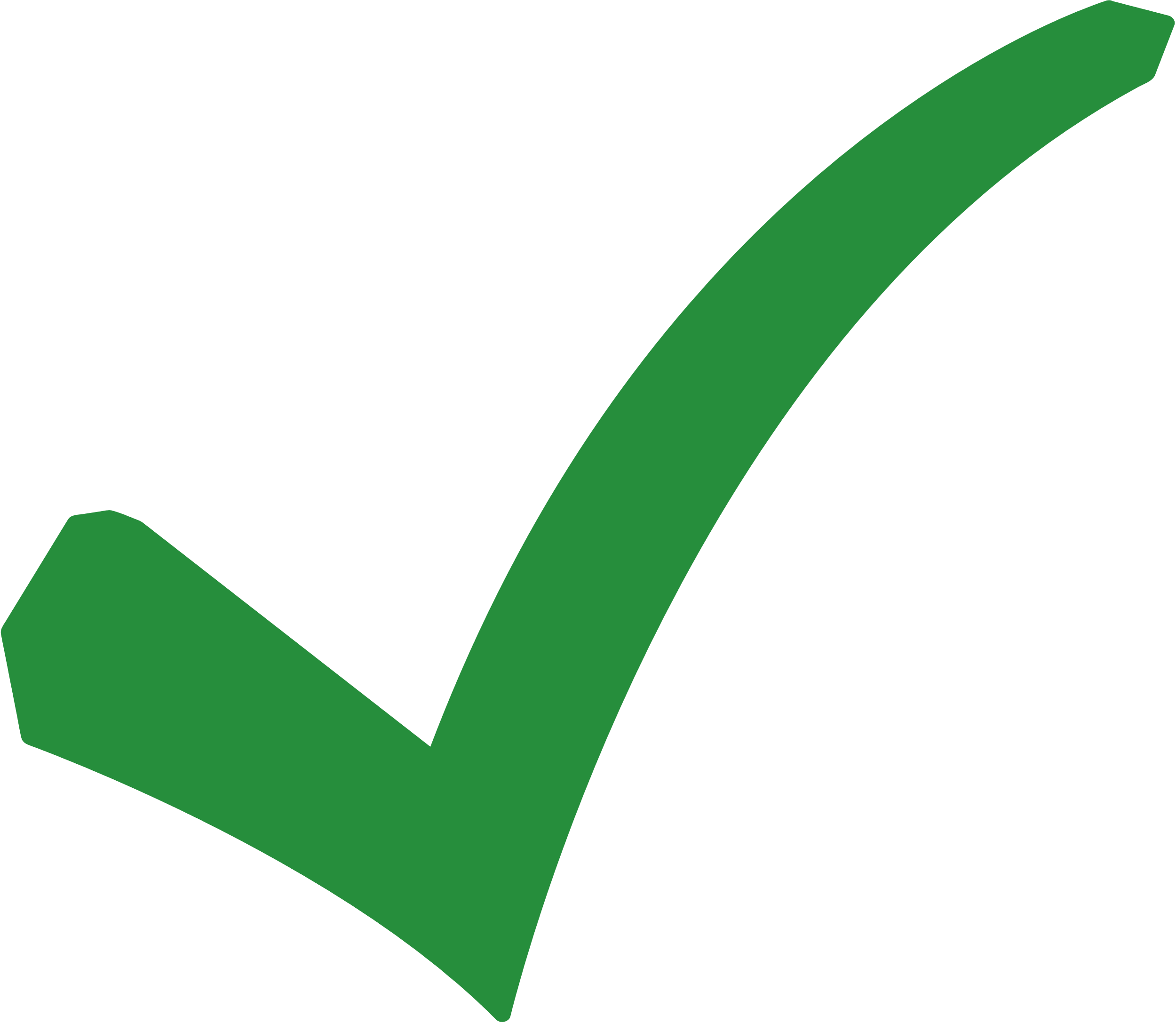 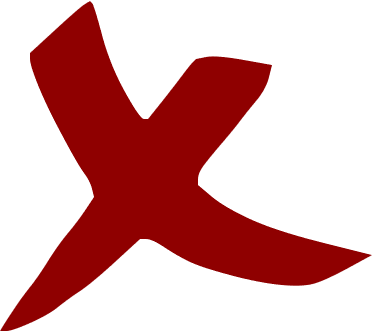 [Speaker Notes: GV chọn đáp án đúng bằng cách bấm vào từng ô đáp án]
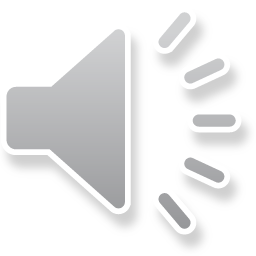 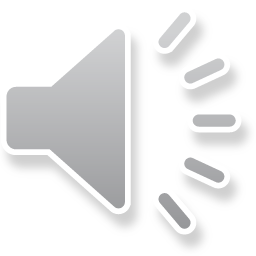 BÀI TẬP TRẮC NGHIỆM
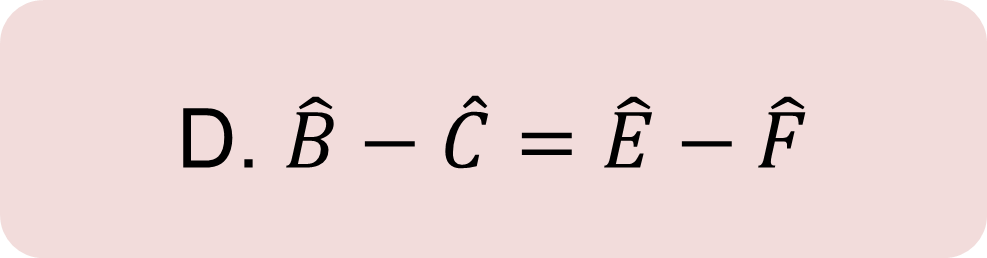 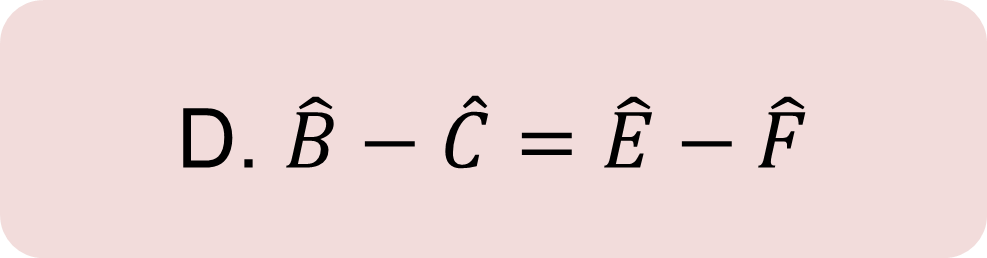 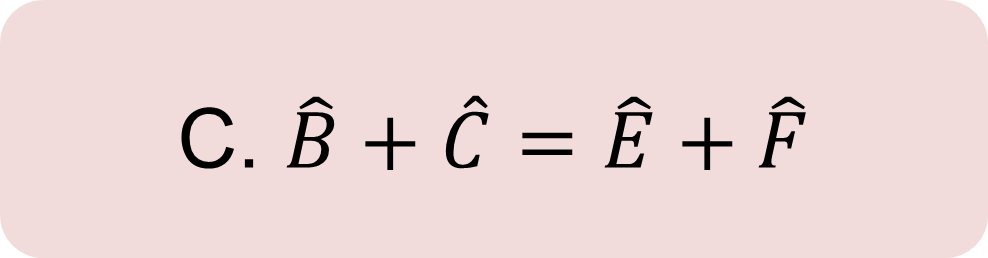 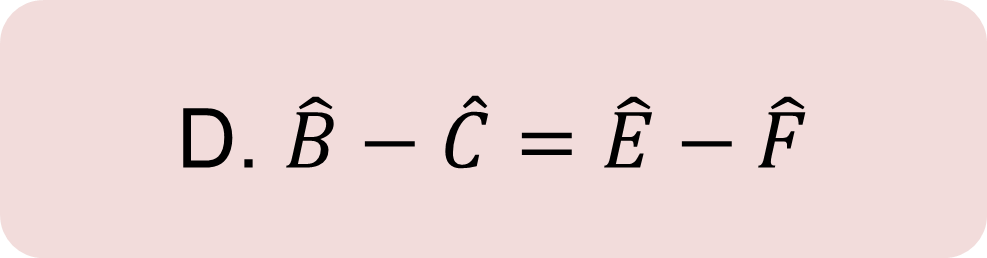 [Speaker Notes: GV chọn đáp án đúng bằng cách bấm vào từng ô đáp án]
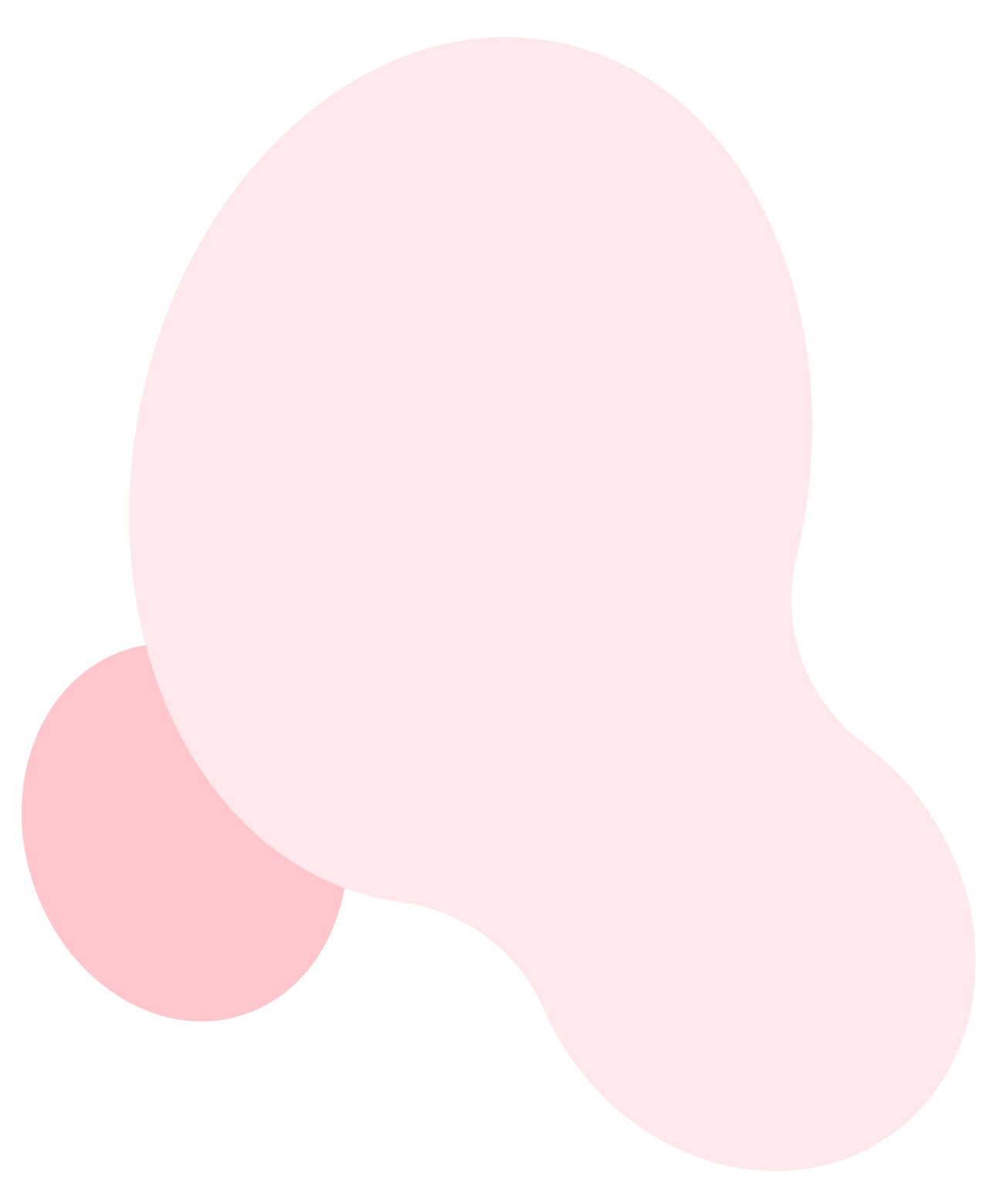 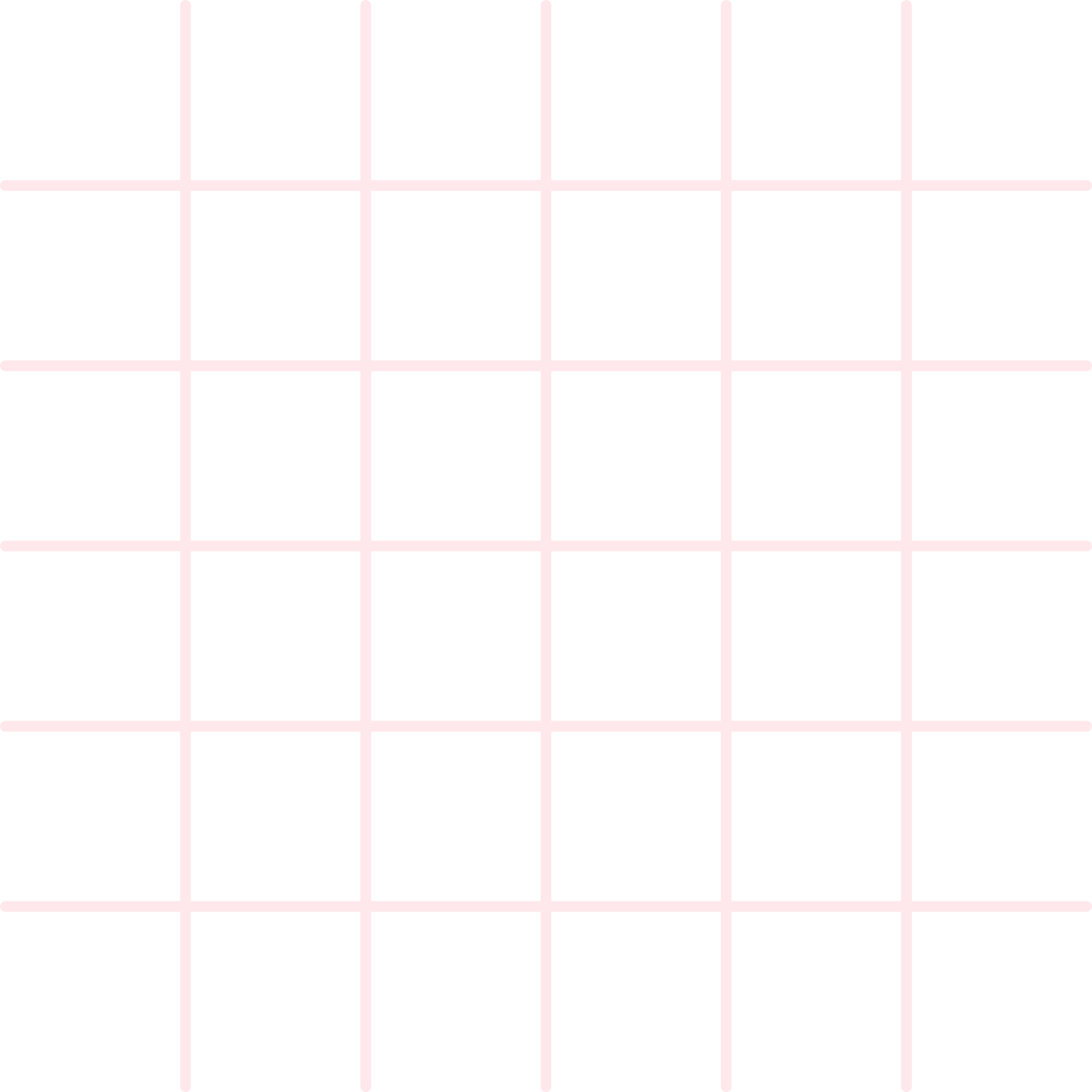 ÔN TẬP KIẾN THỨC ĐÃ HỌC TRONG CHƯƠNG IX
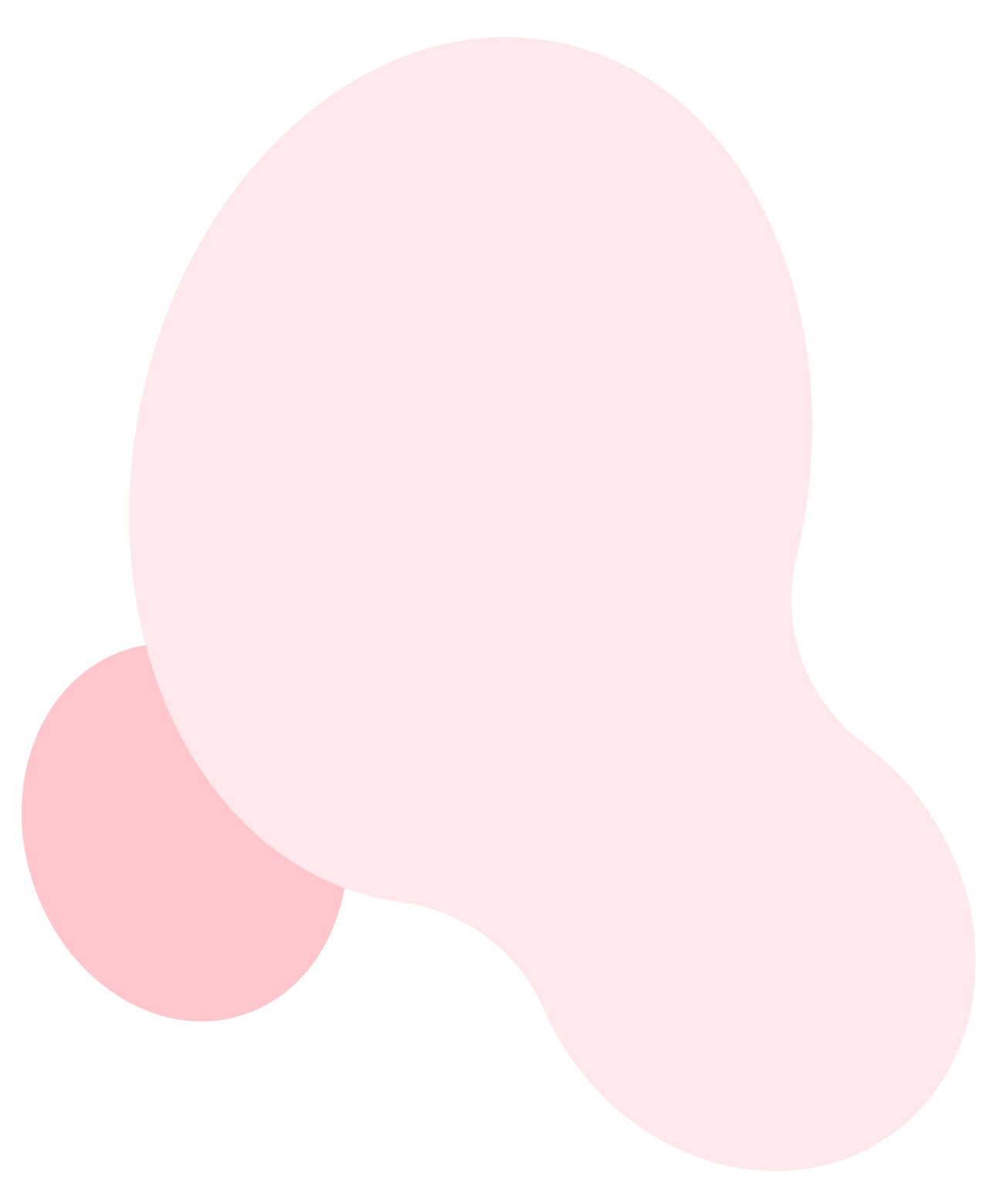 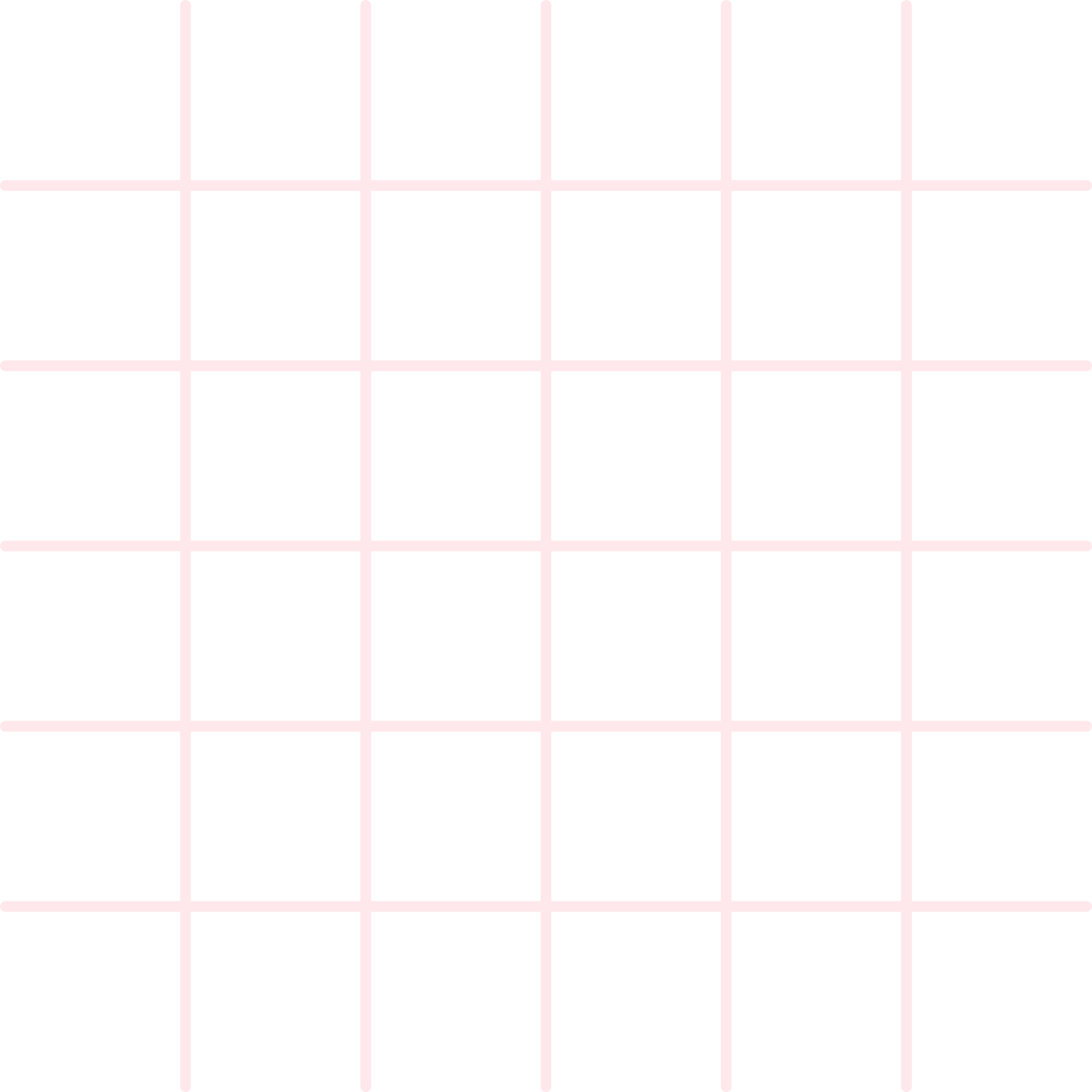 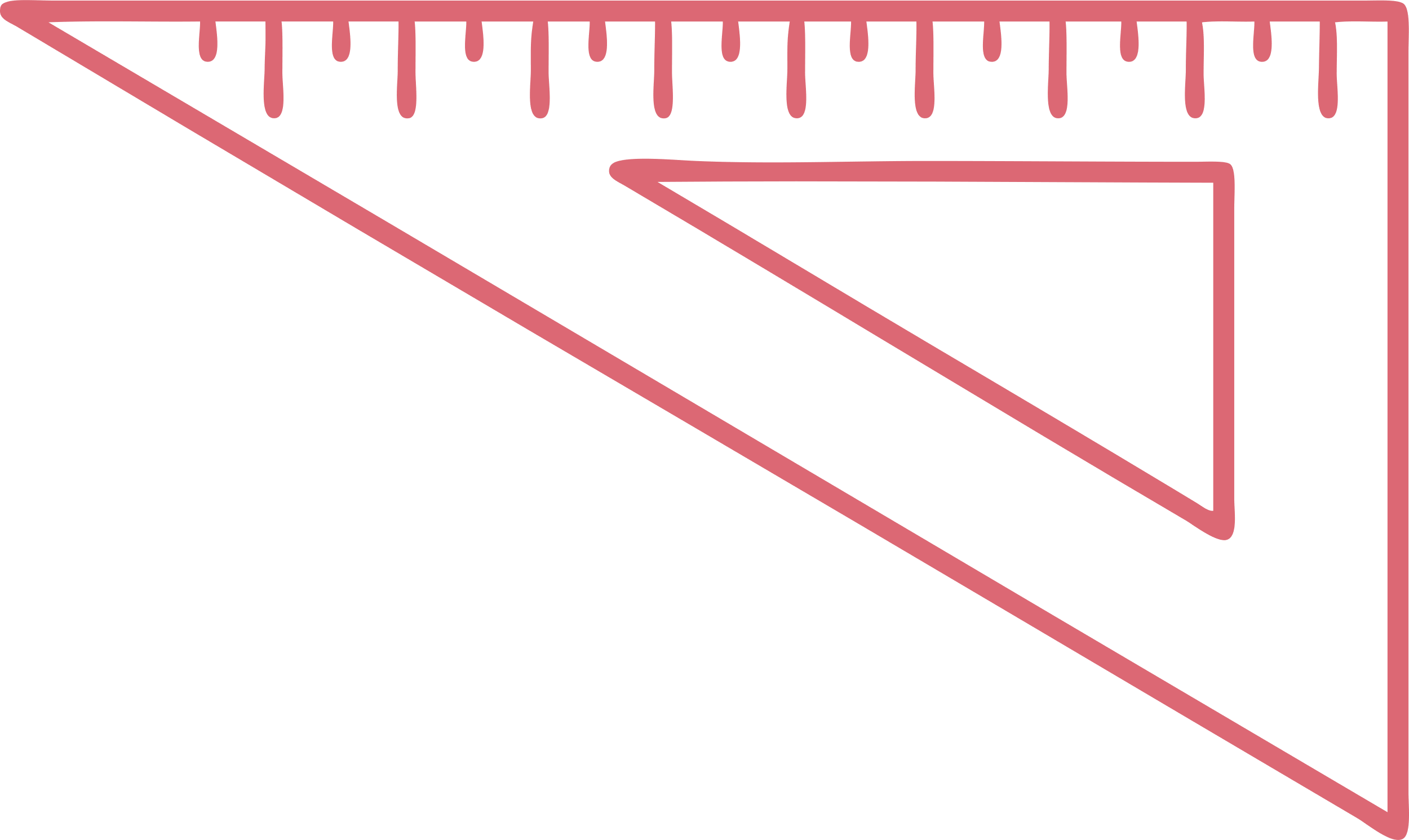 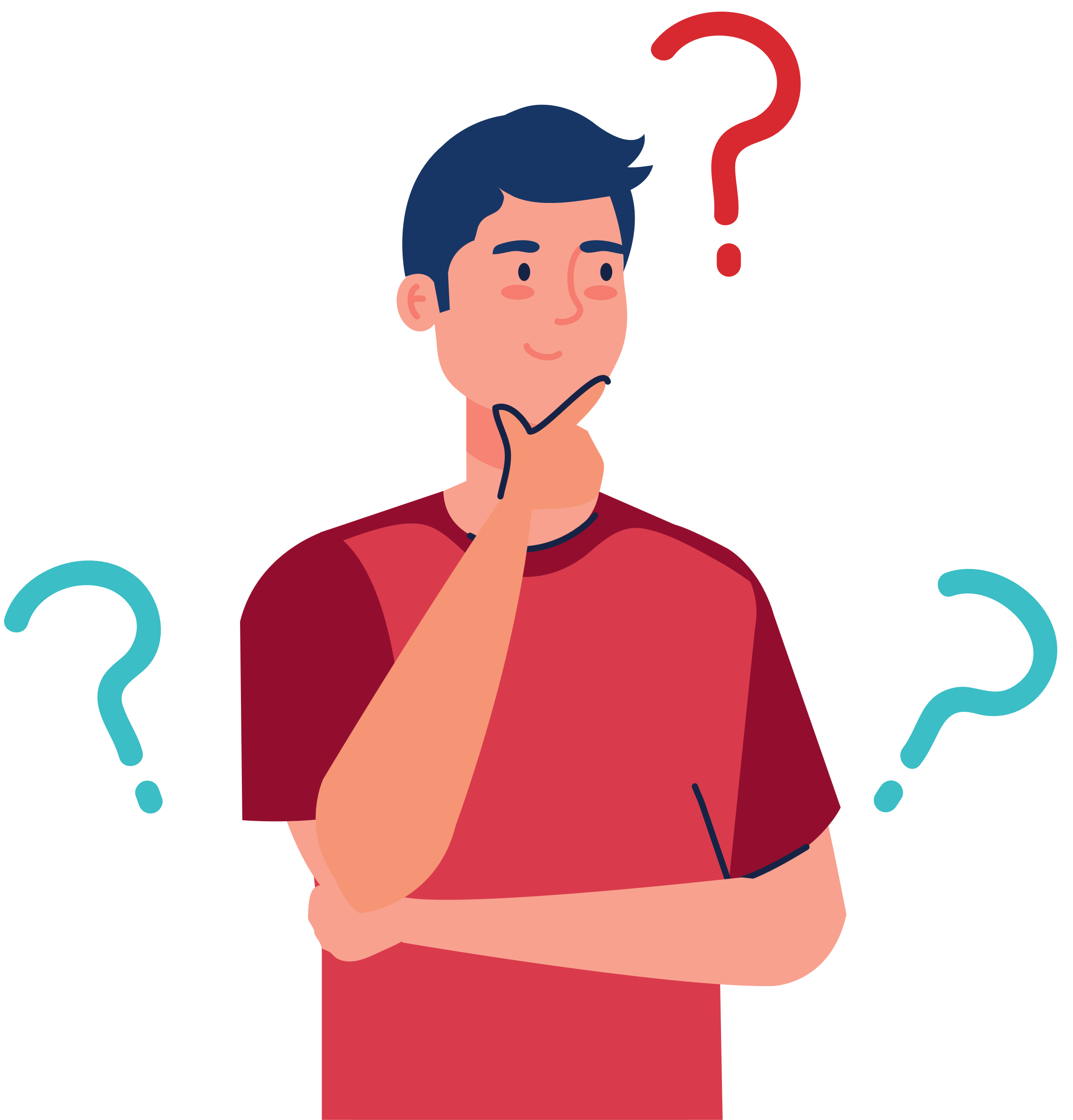 Chia lớp thành 5 nhóm, thực hiện các nhiệm vụ sau:
Nhóm 1
Hai tam giác 
đồng dạng
Nhóm 2
Ba trường hợp đồng dạng của hai tam giác
Nhóm 3
Định lí Pythagore và Ứng dụng
Nhóm 4
Các trường hợp đồng dạng của hai tam giác vuông
Nhóm 5
Hình đồng dạng
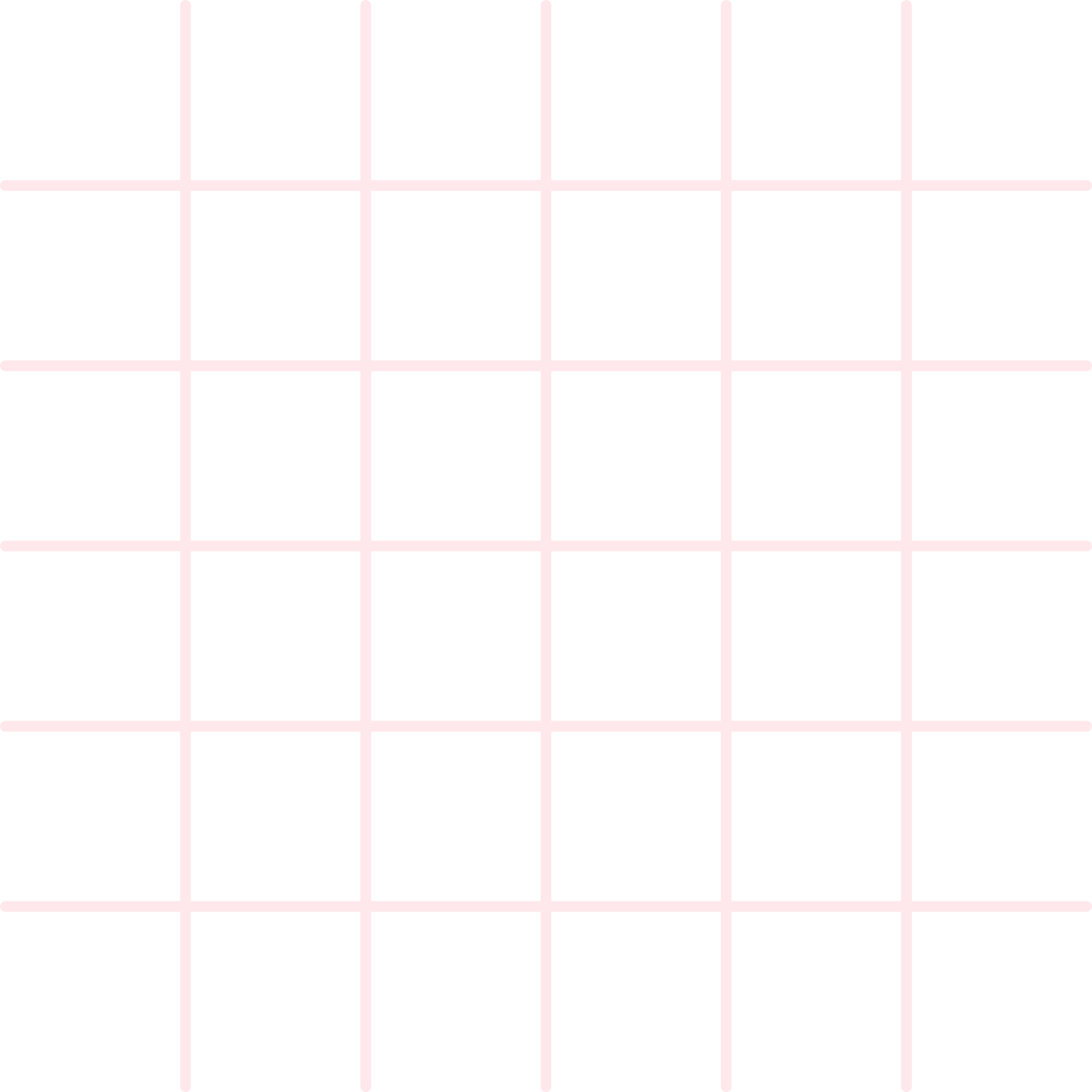 Nhóm 1
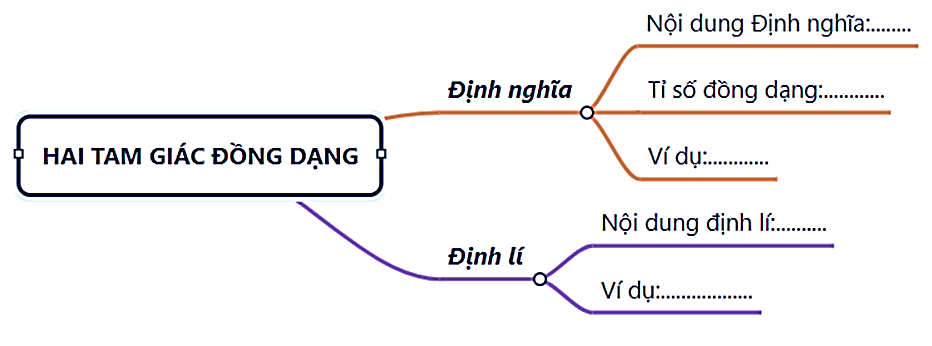 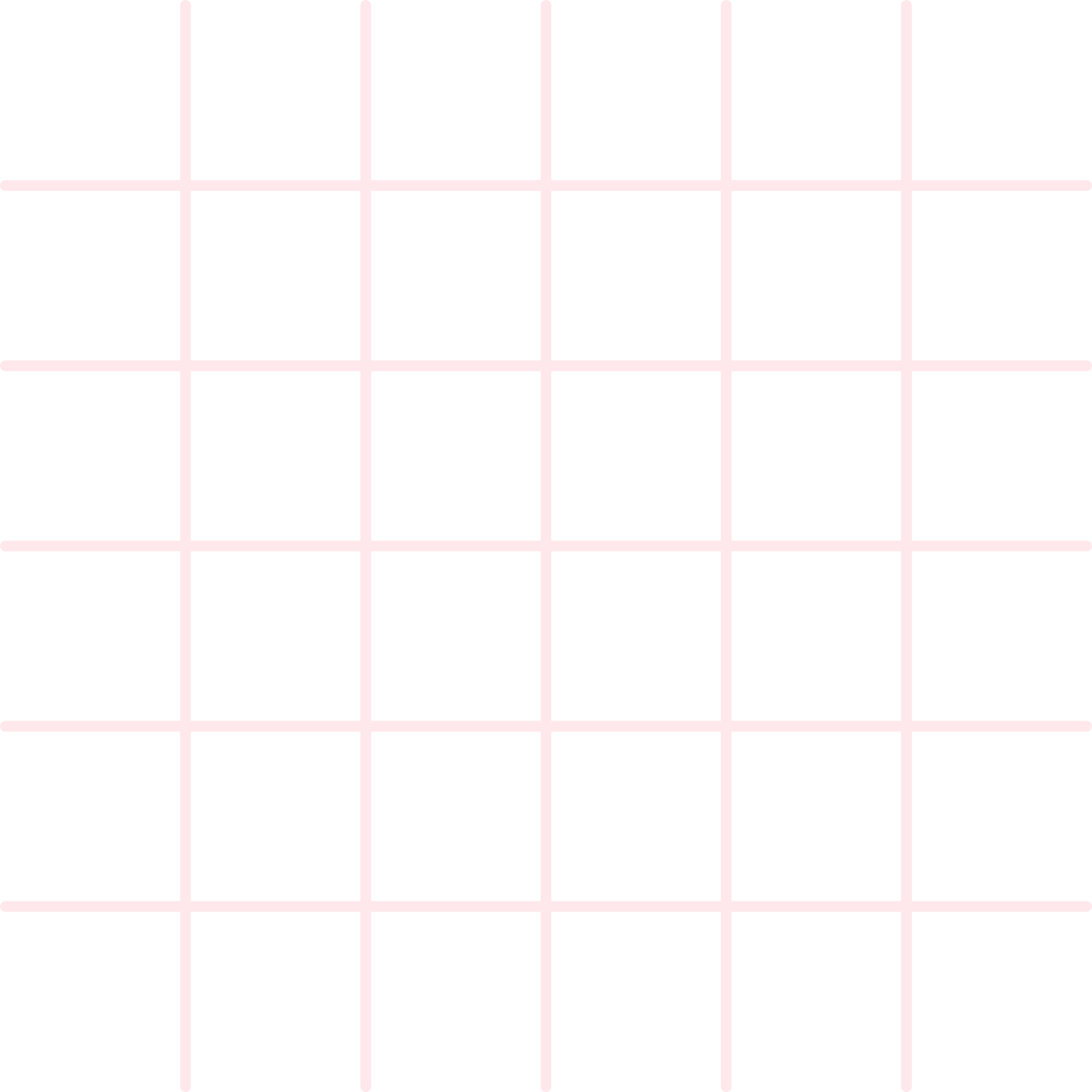 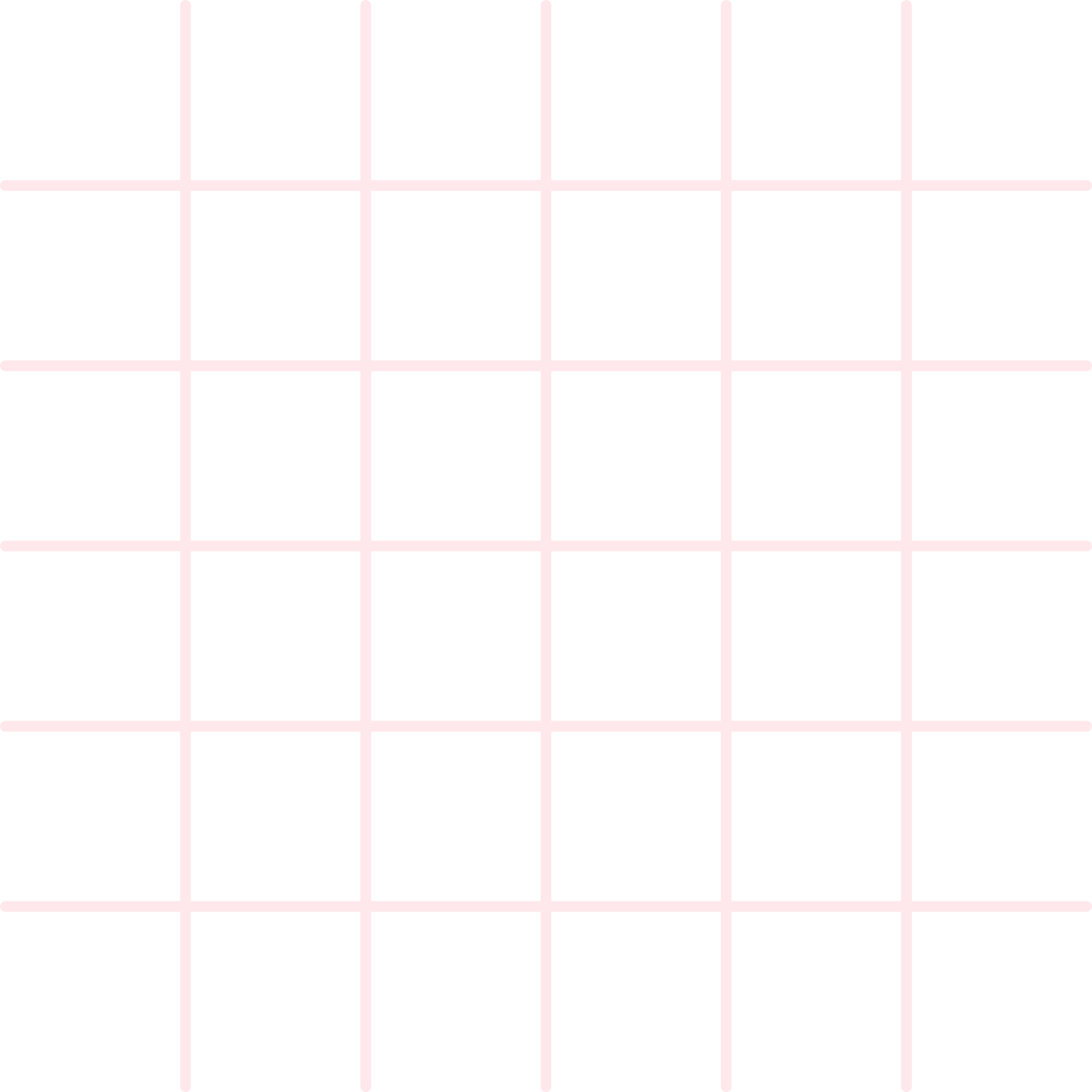 Nhóm 2
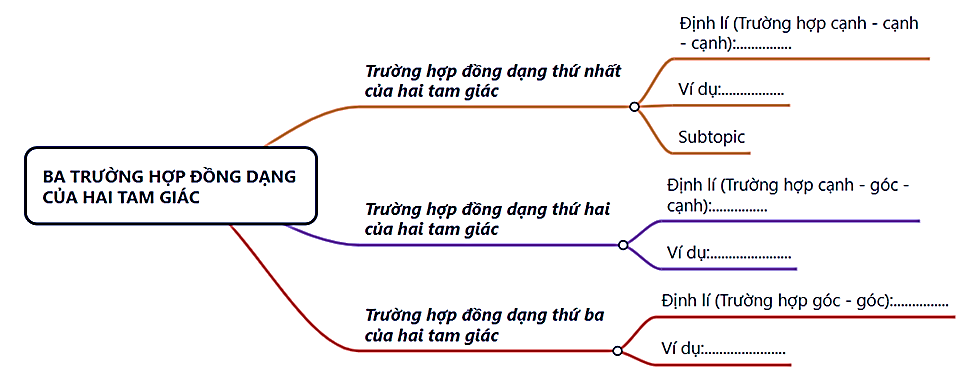 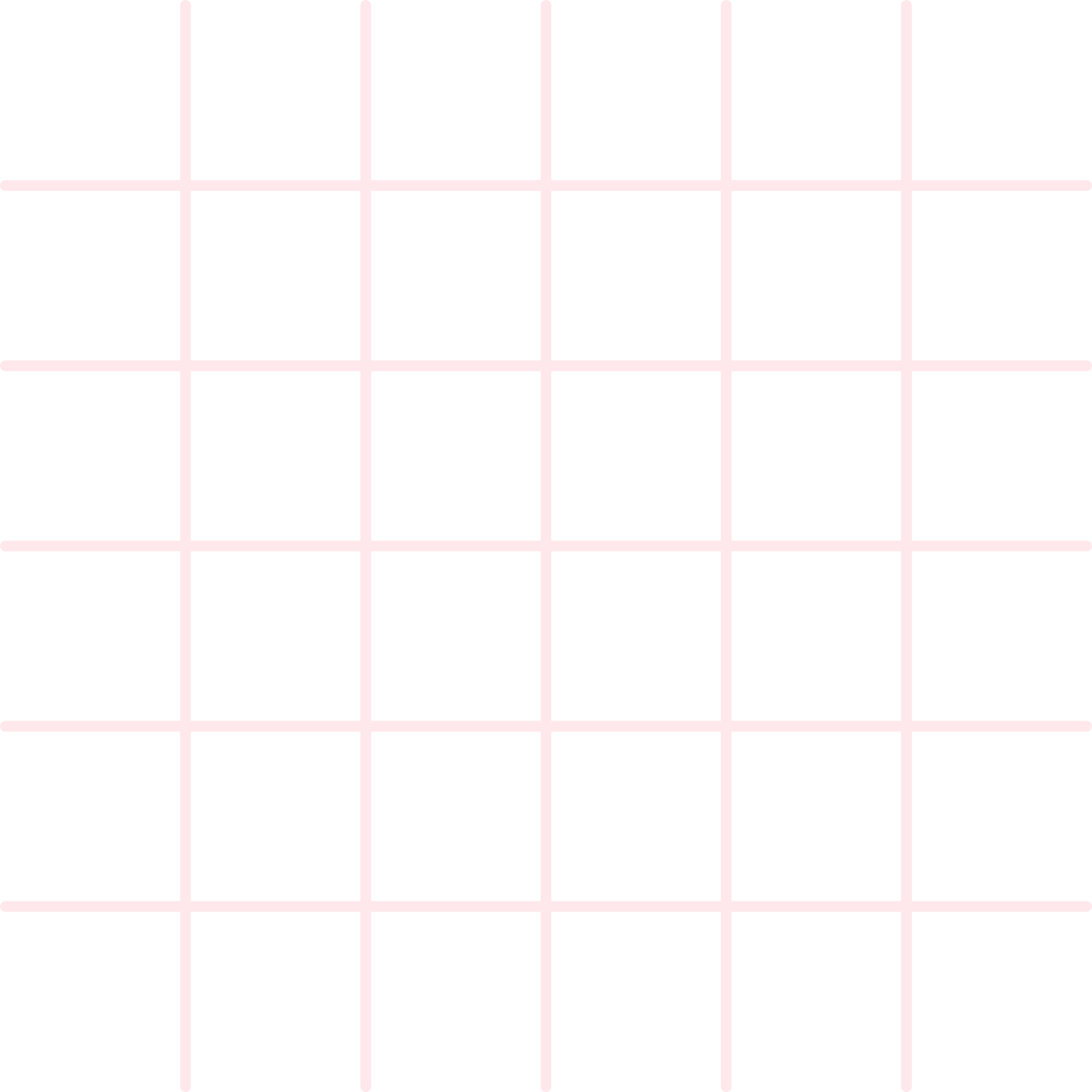 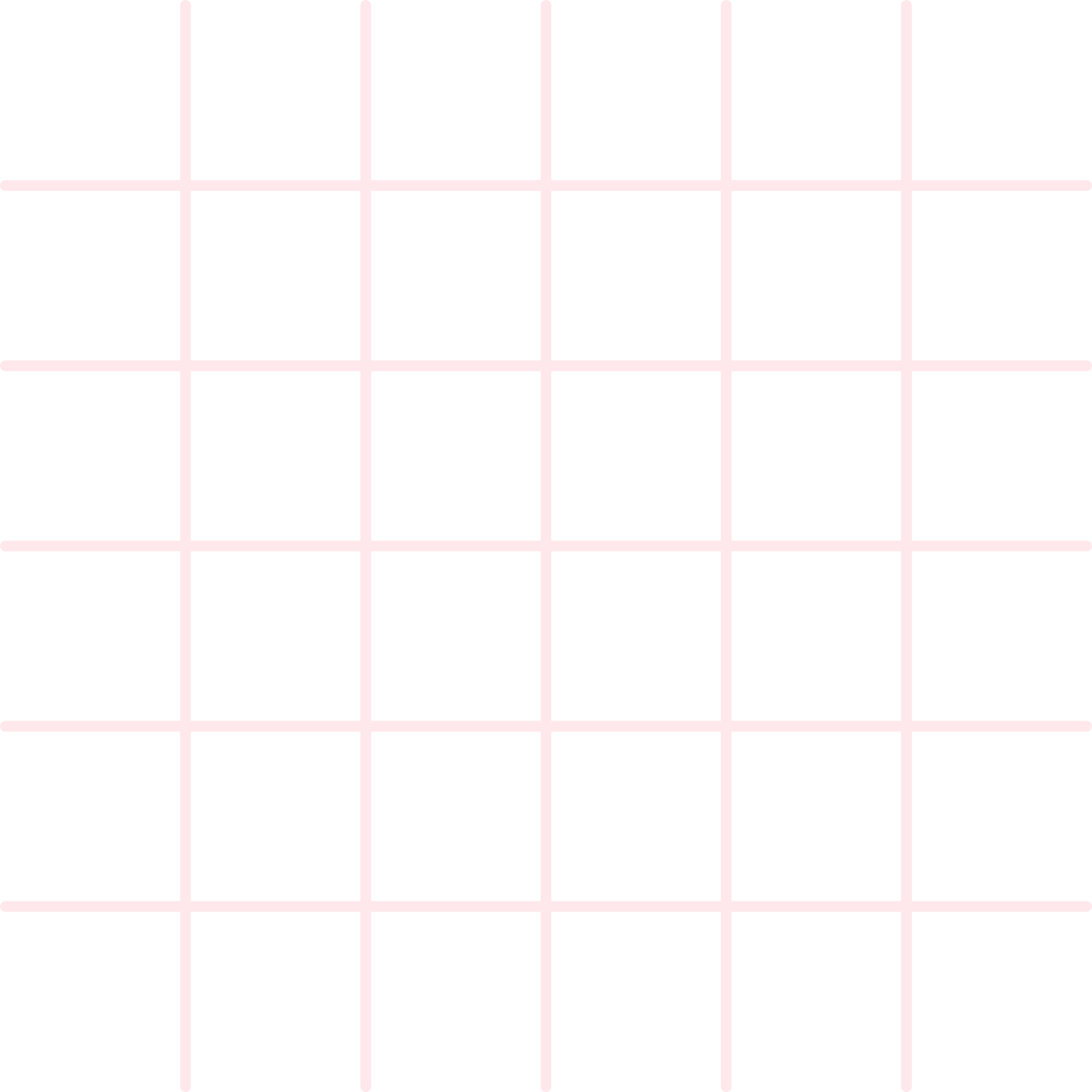 Nhóm 3
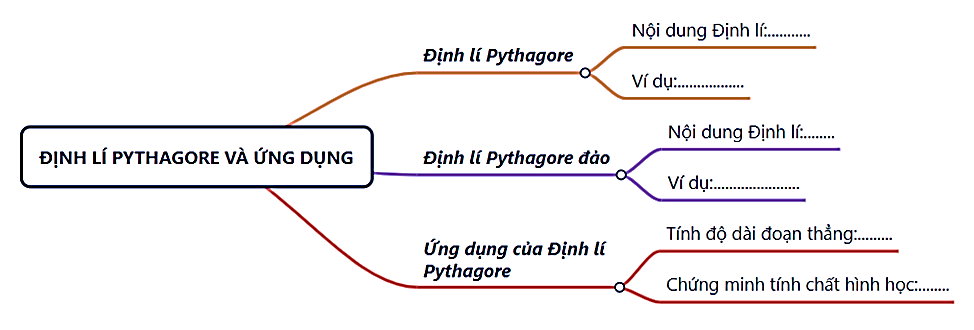 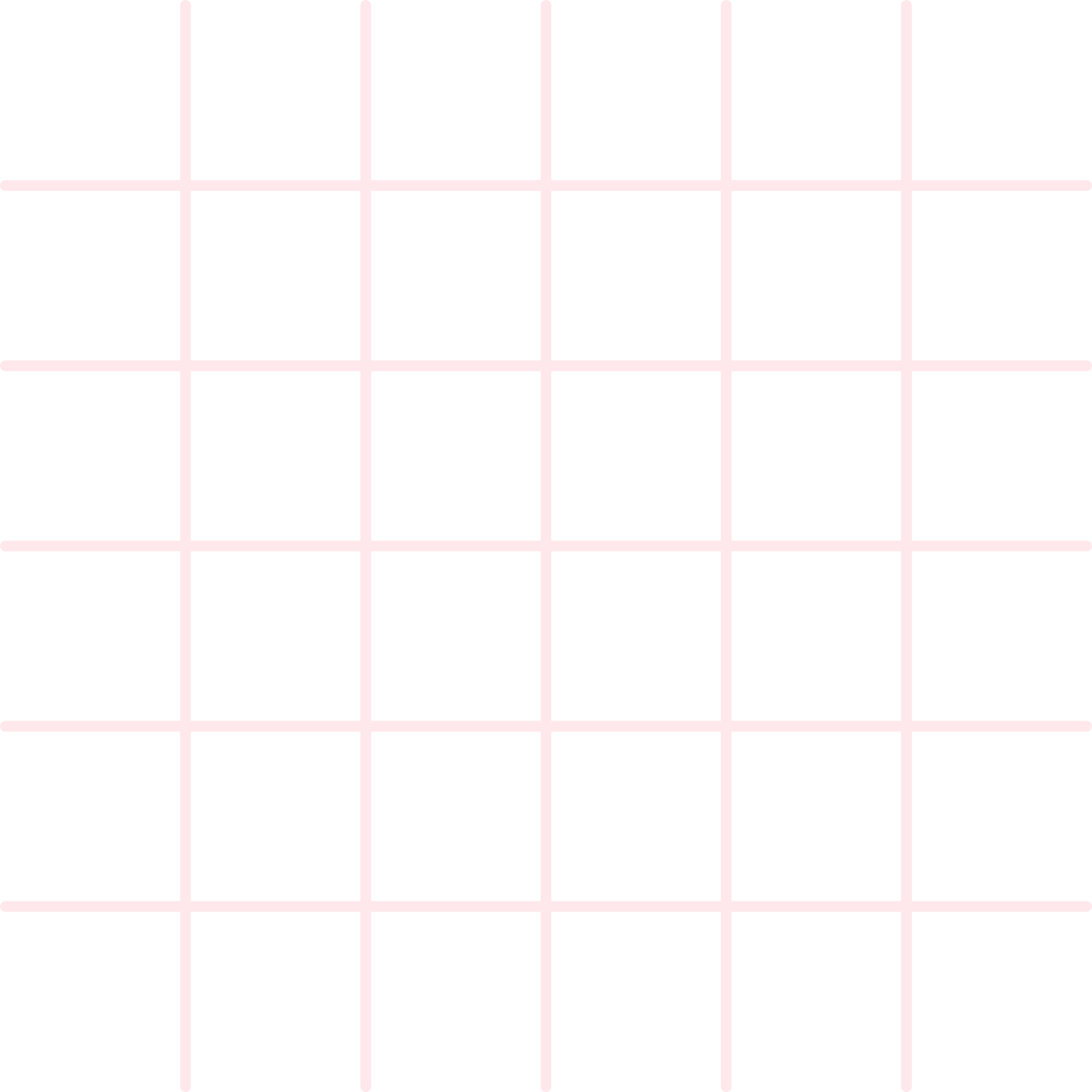 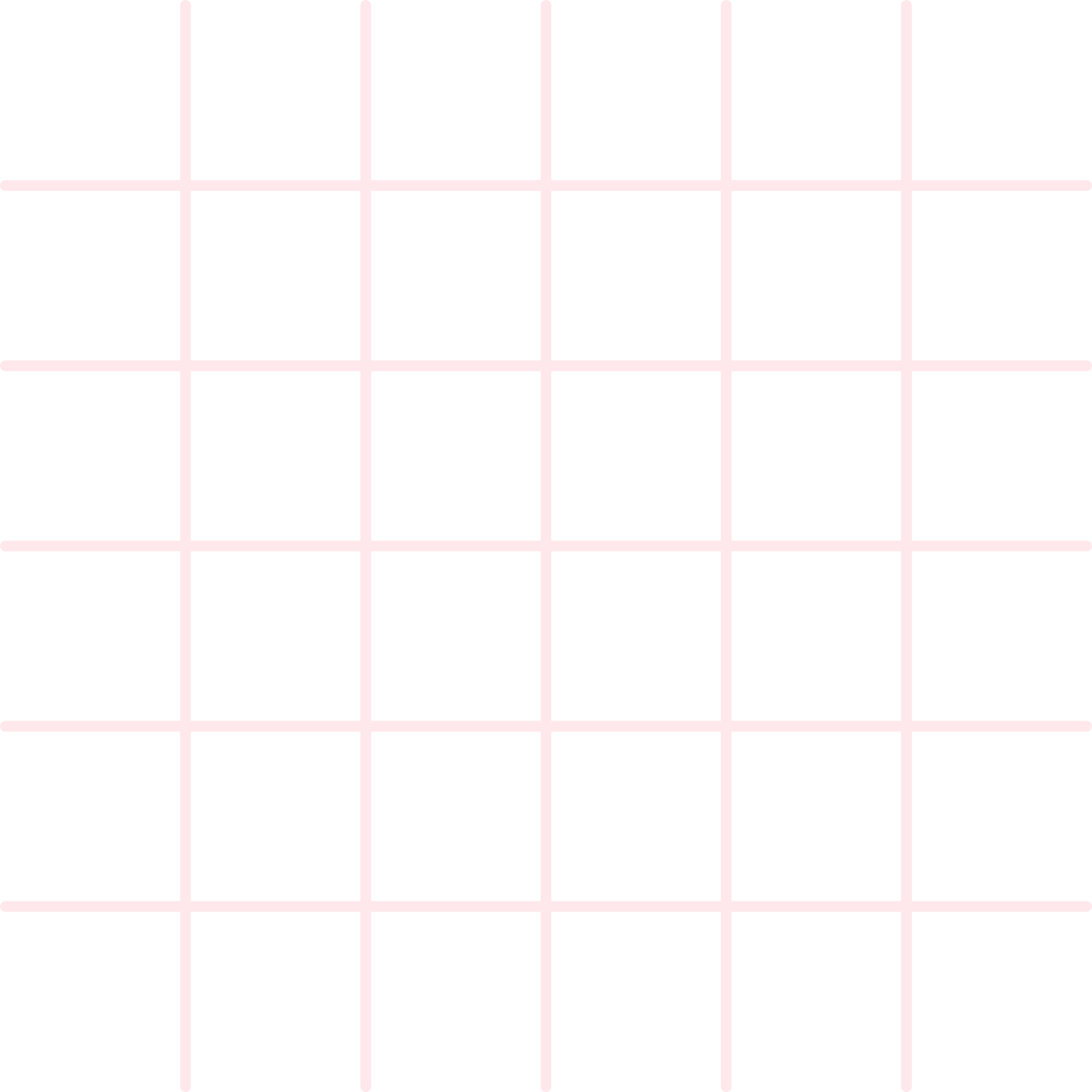 Nhóm 4
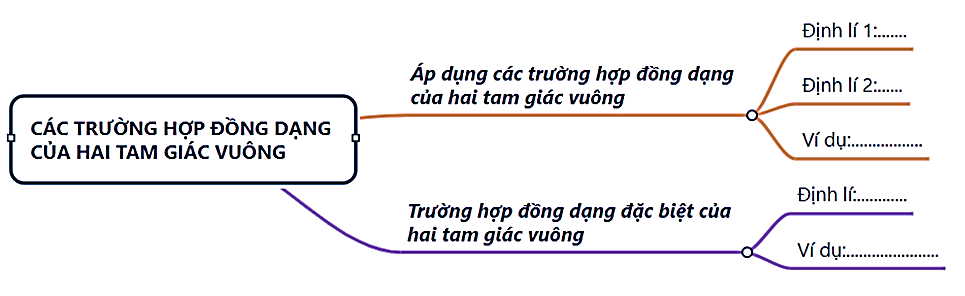 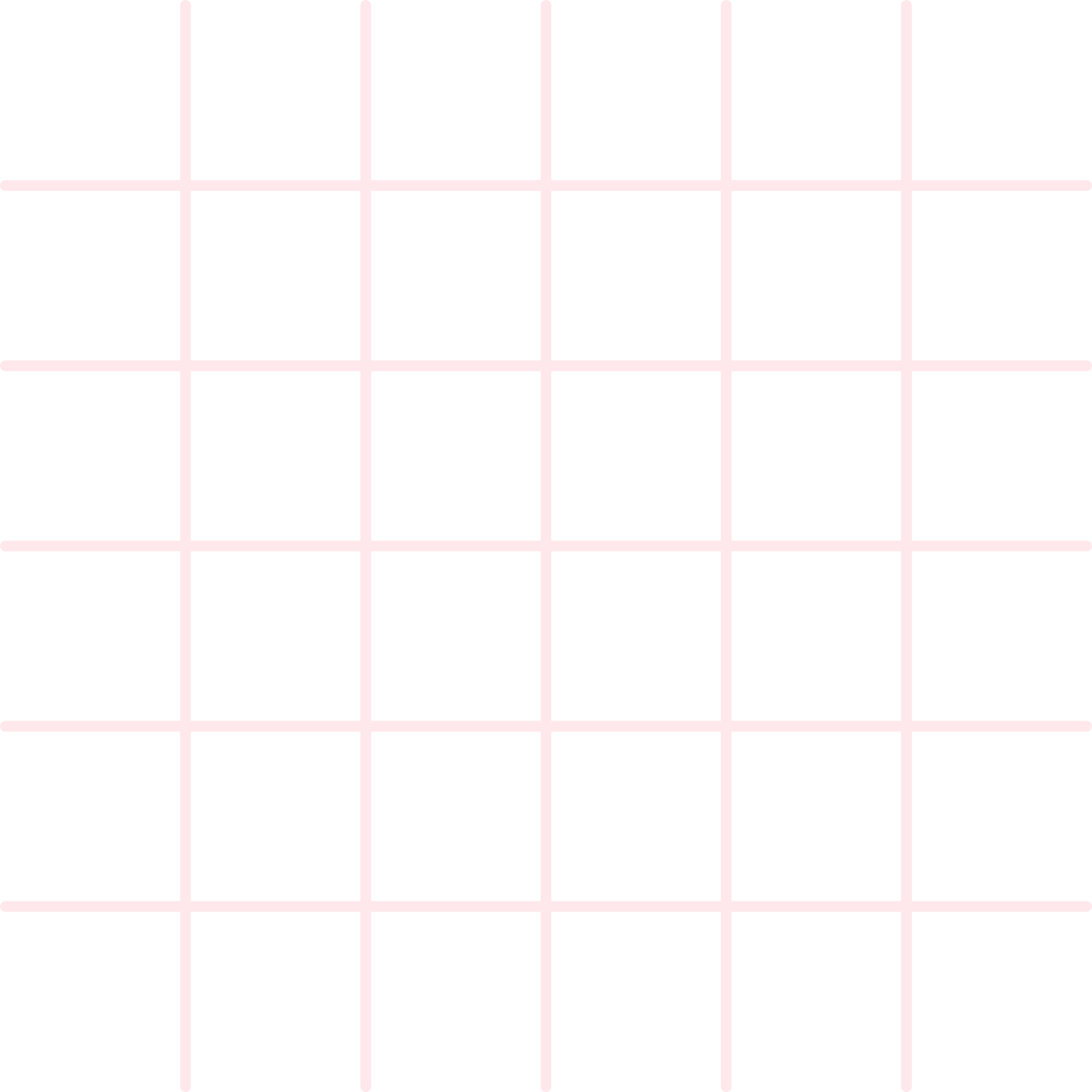 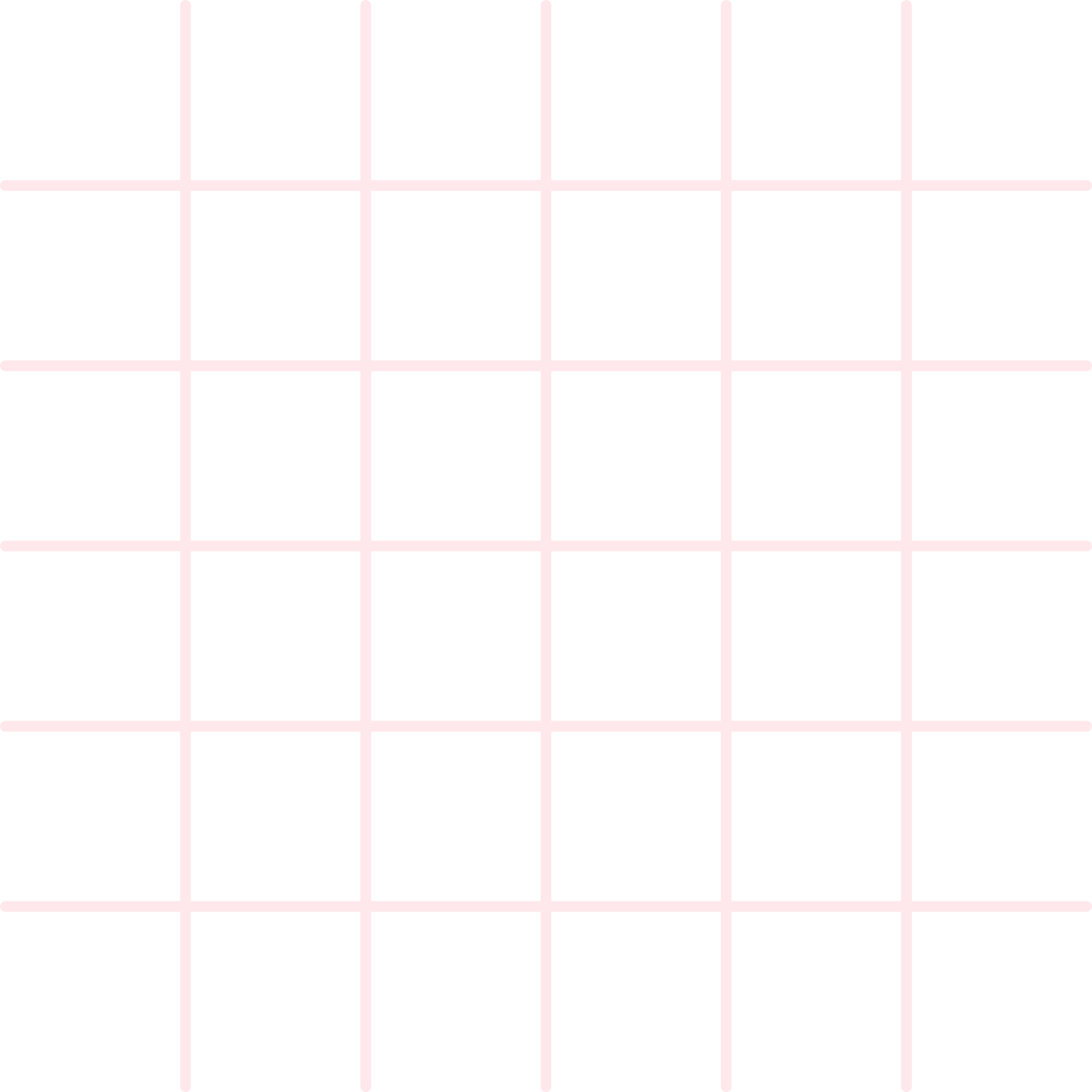 Nhóm 5
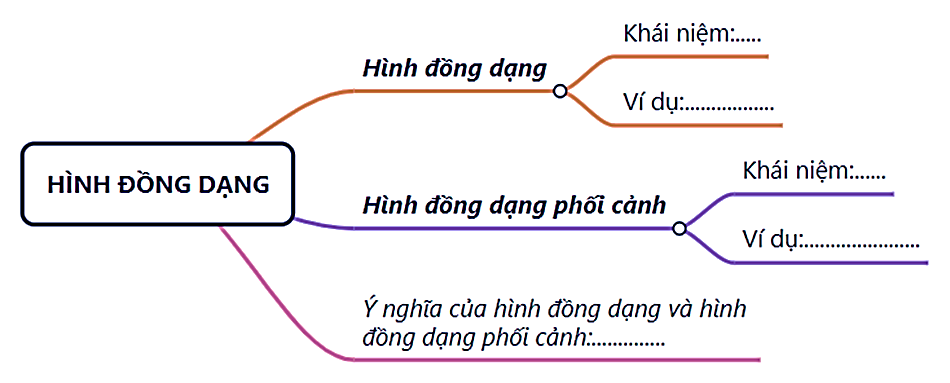 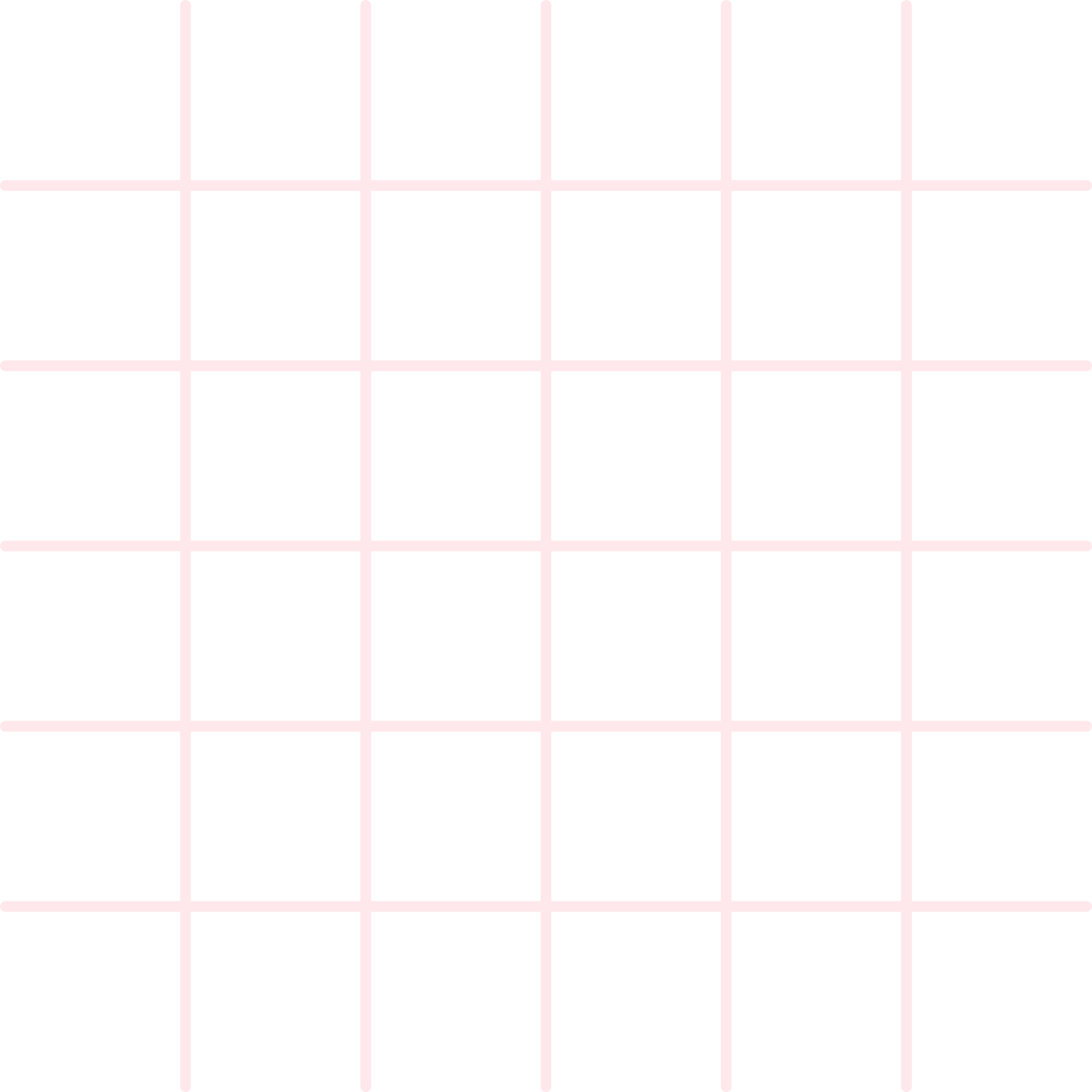 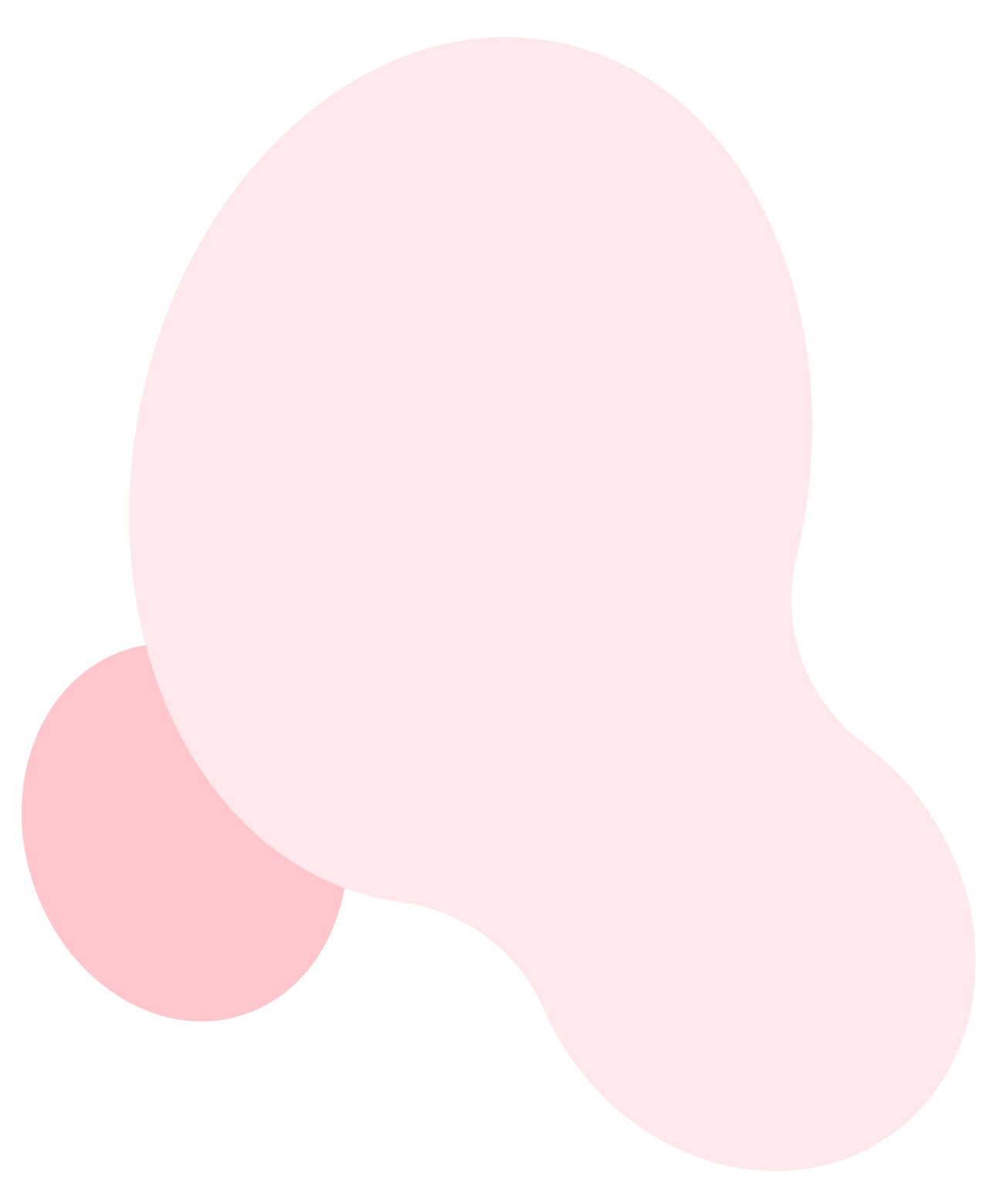 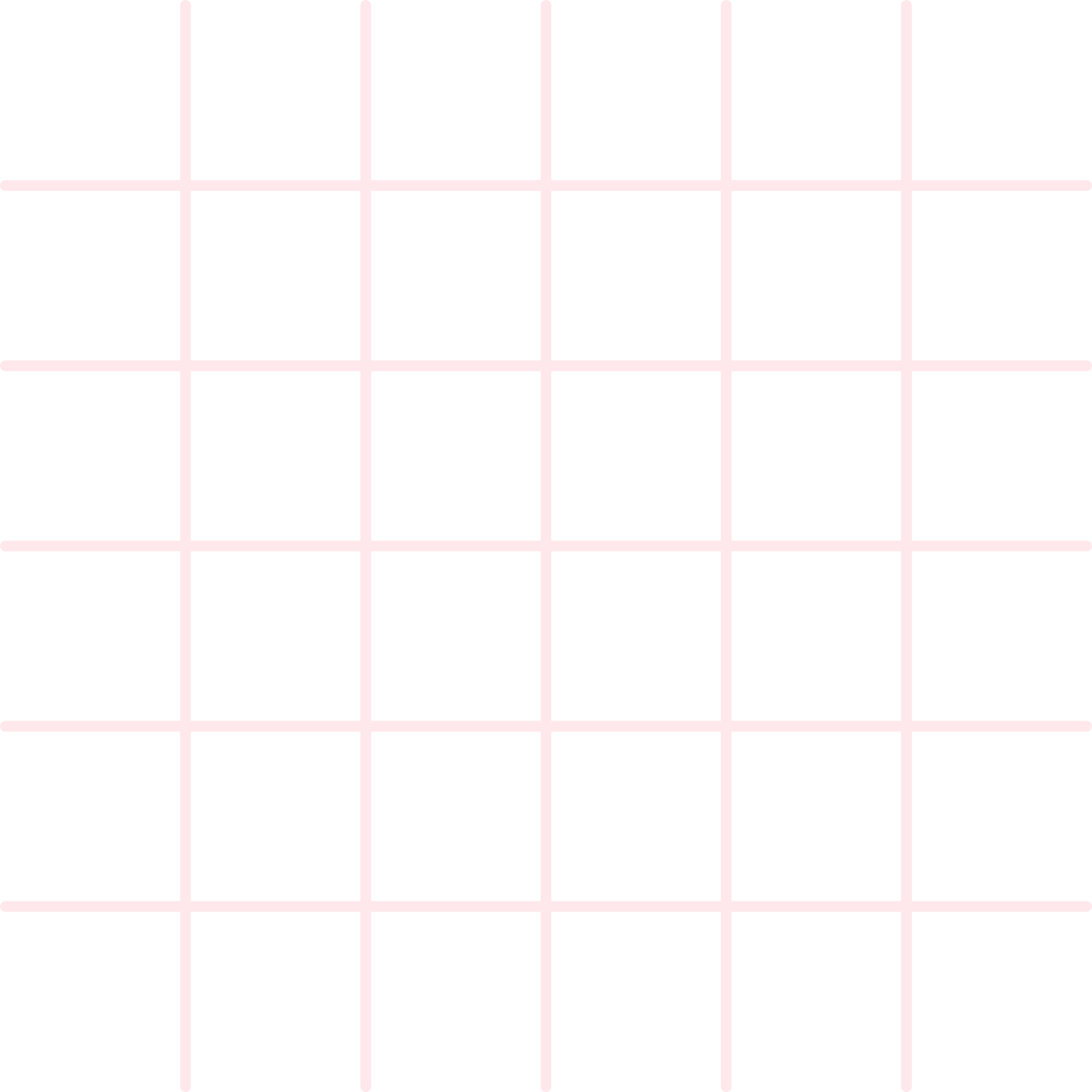 LUYỆN TẬP
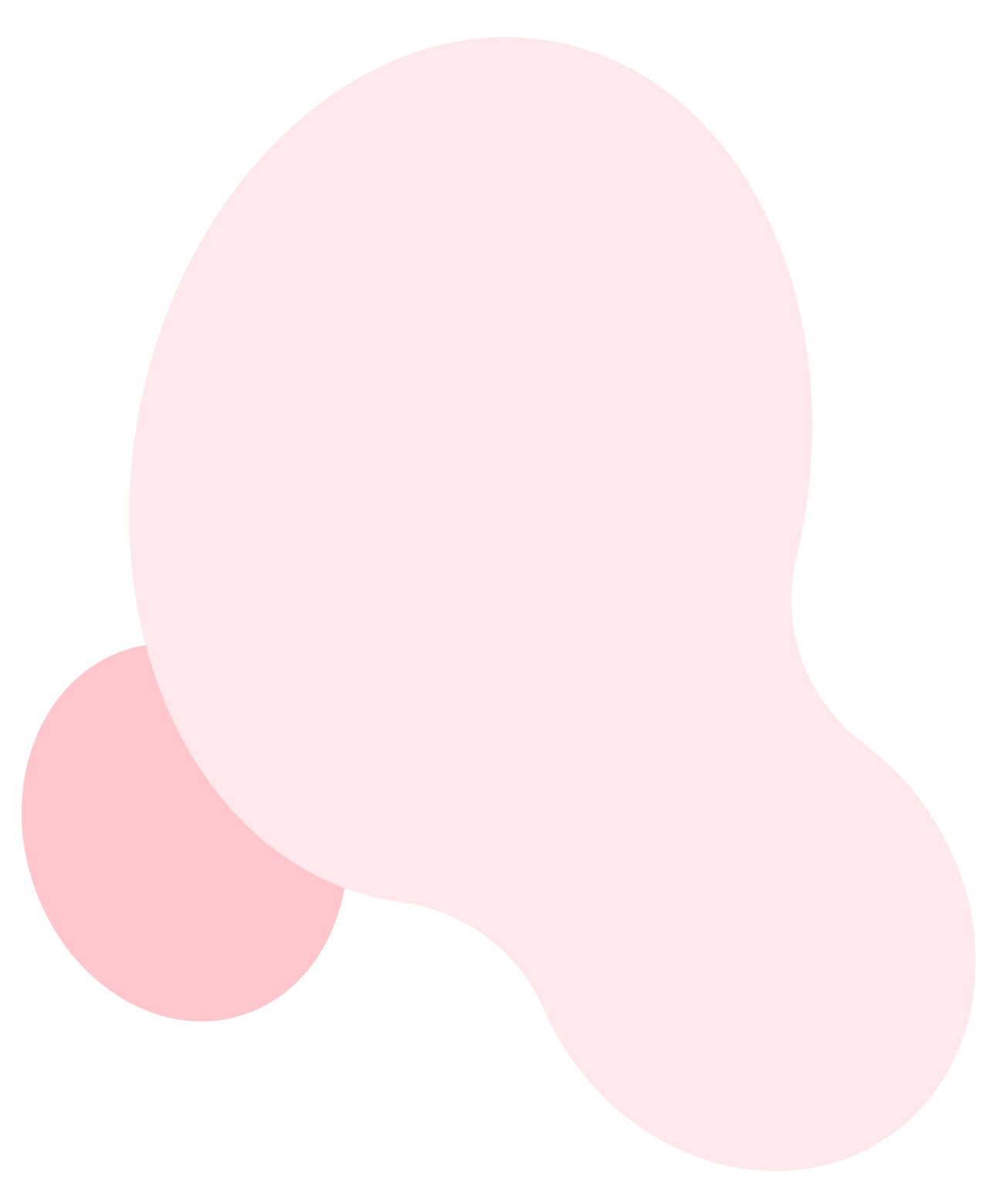 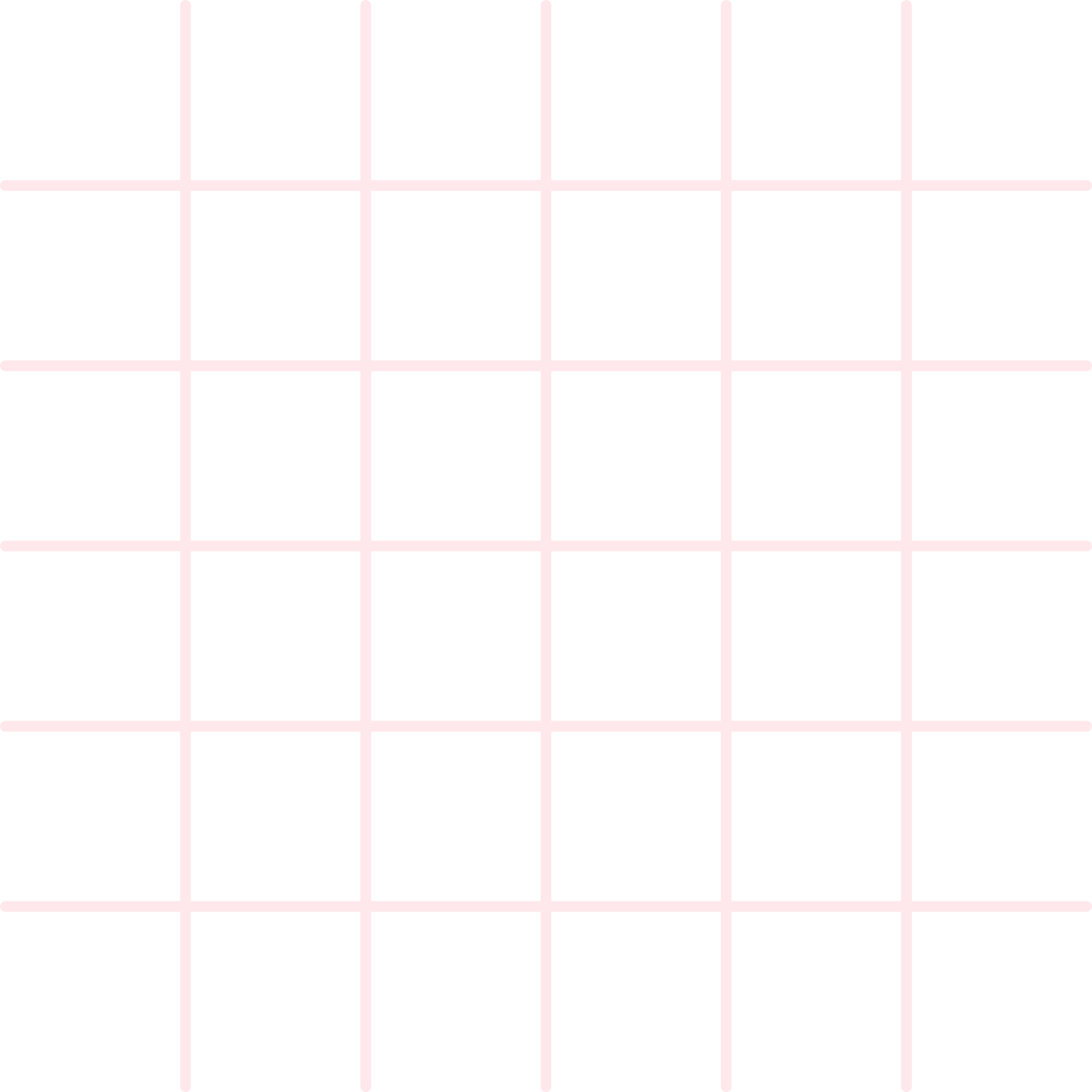 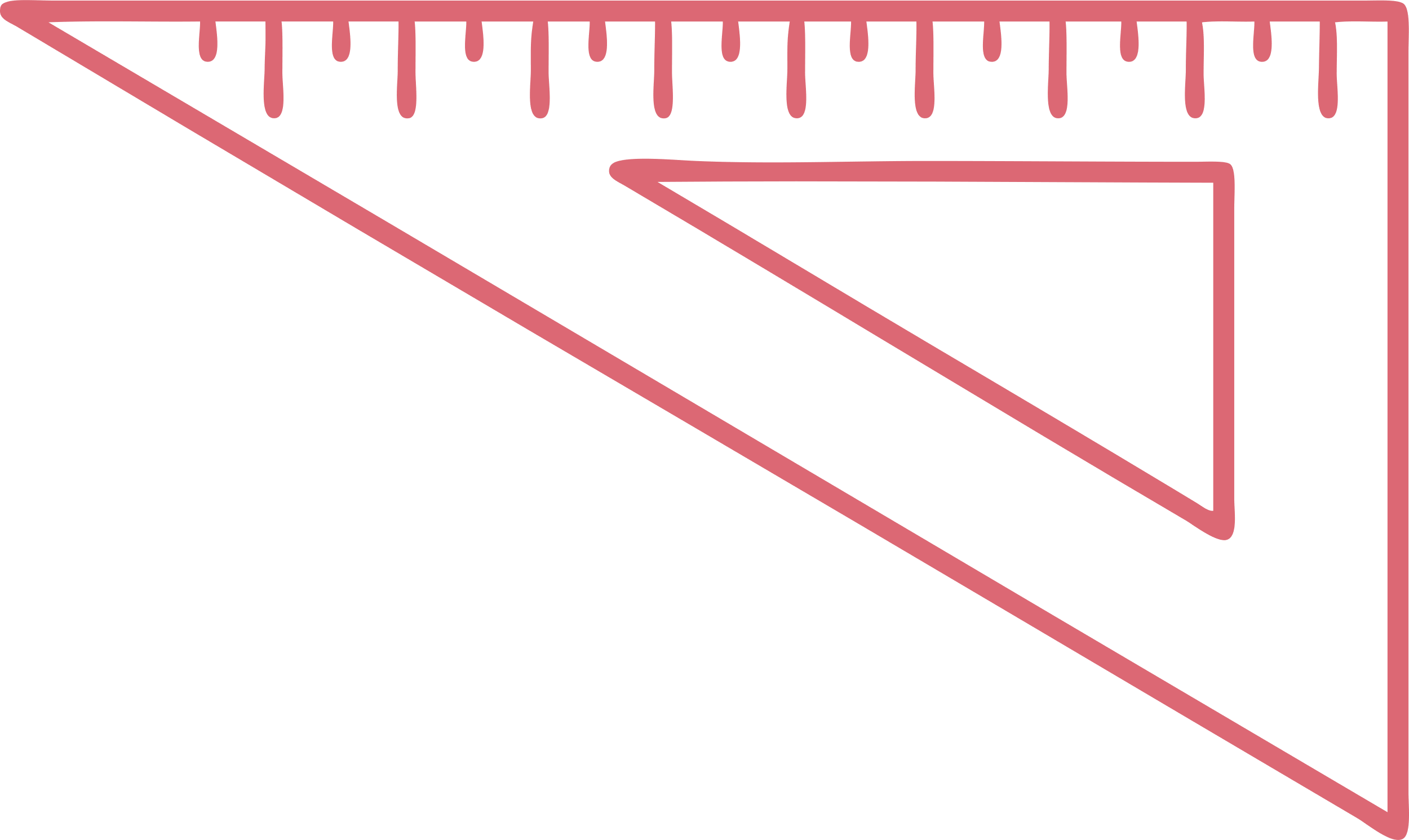 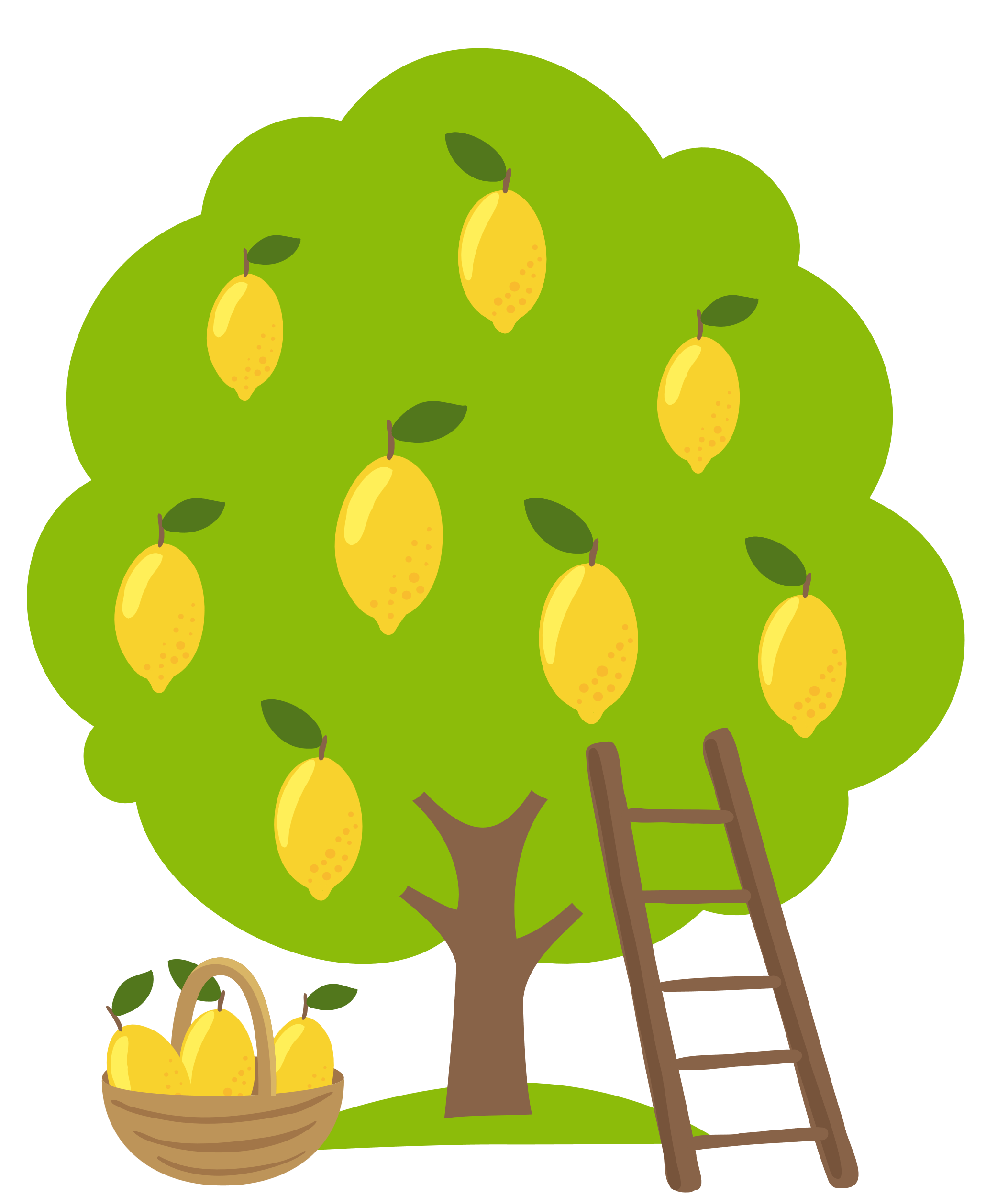 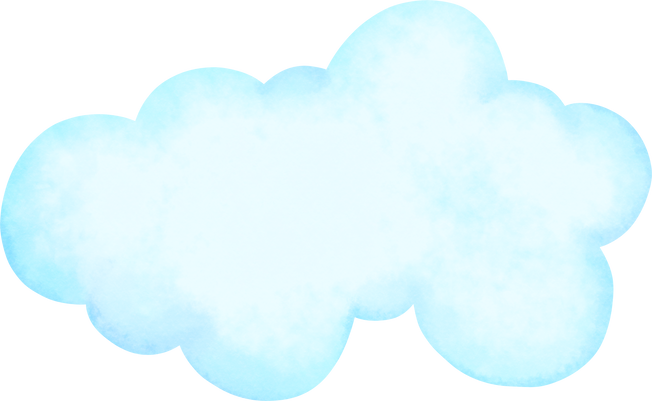 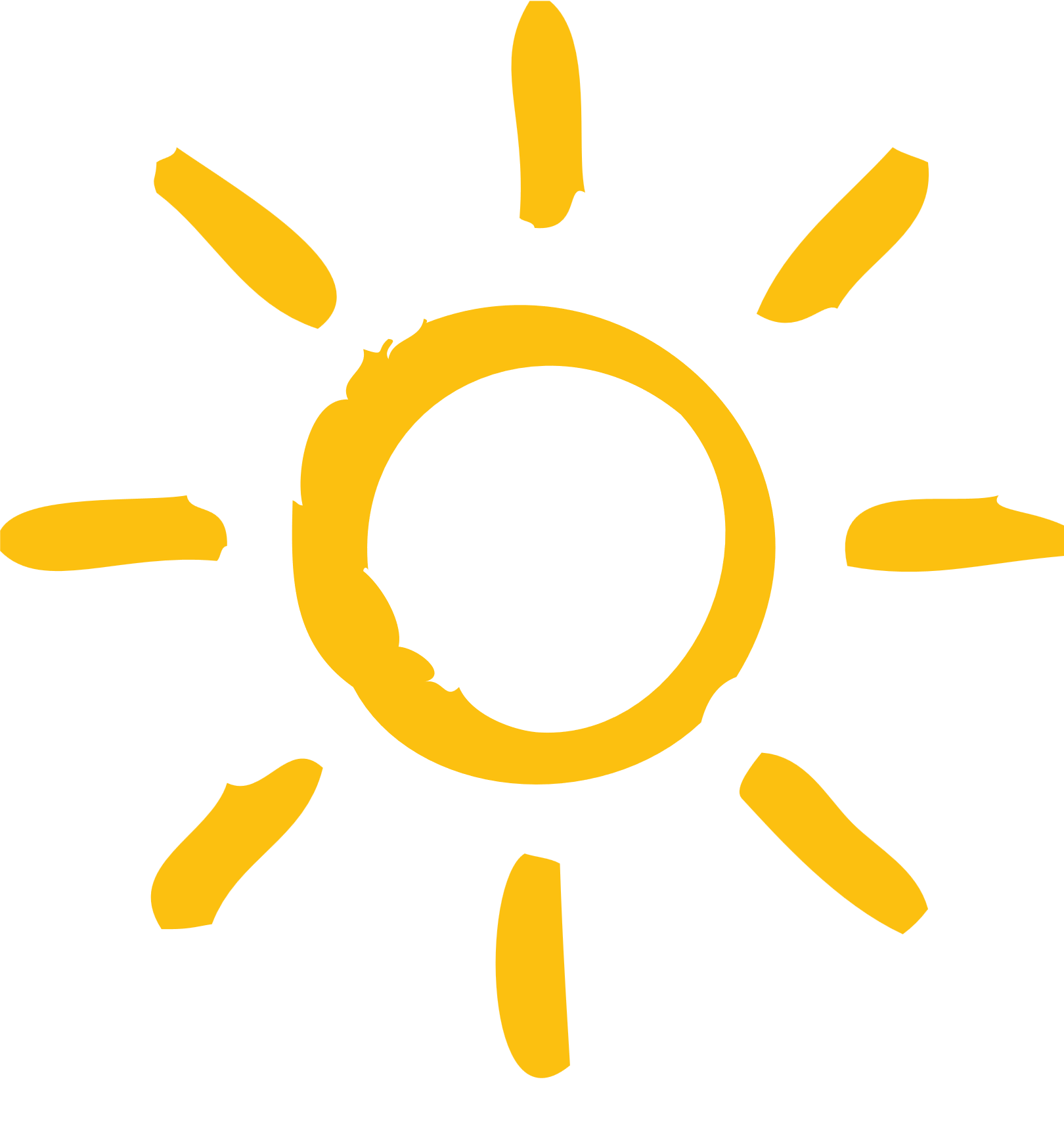 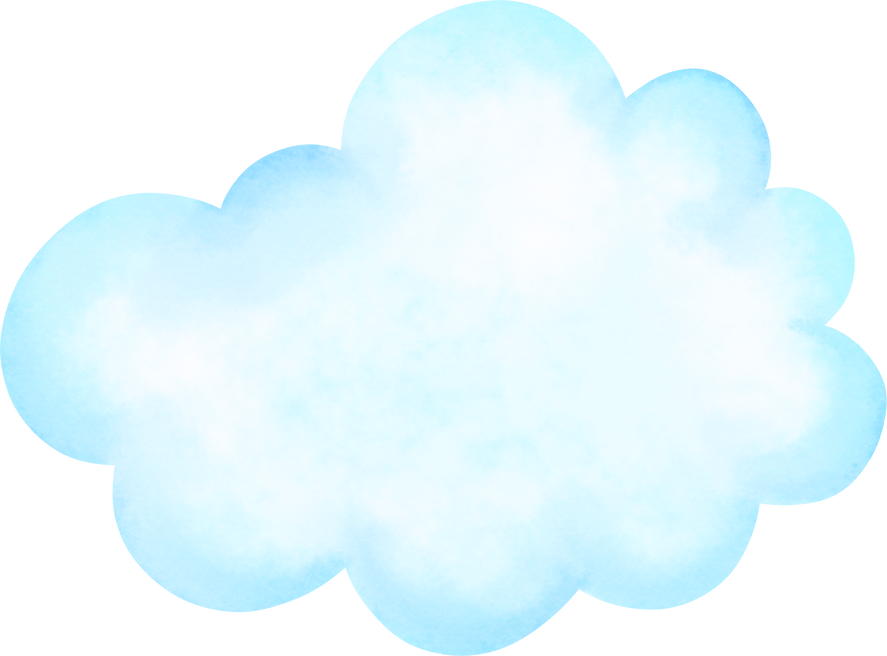 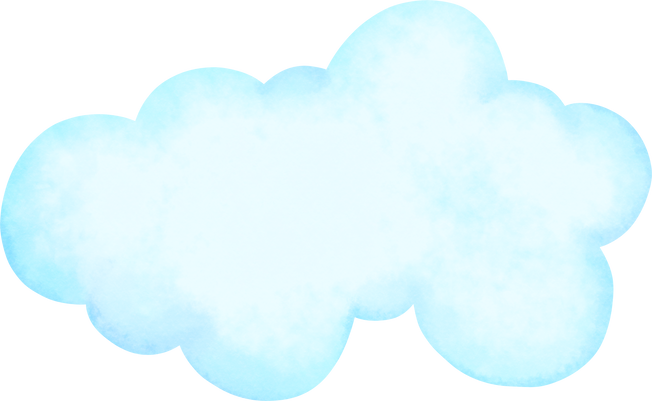 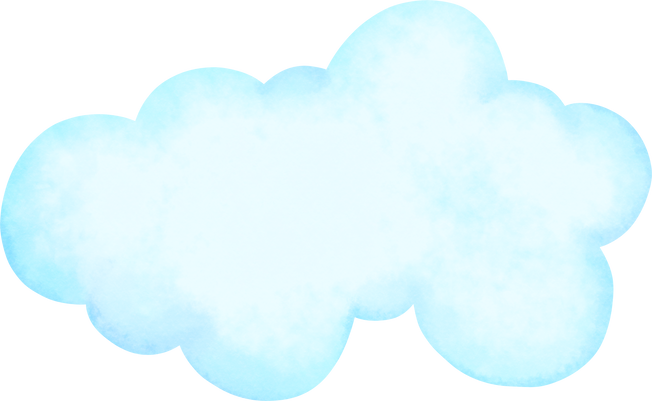 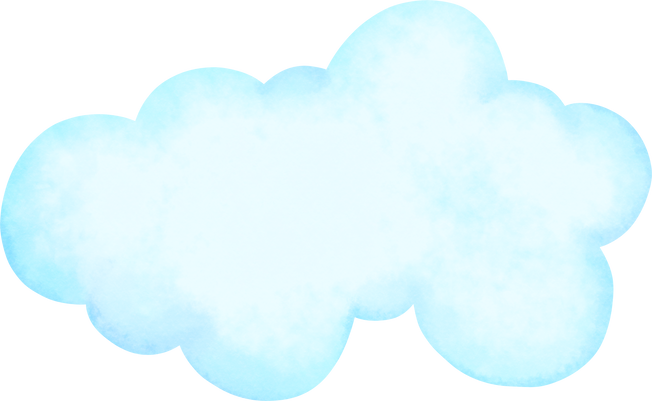 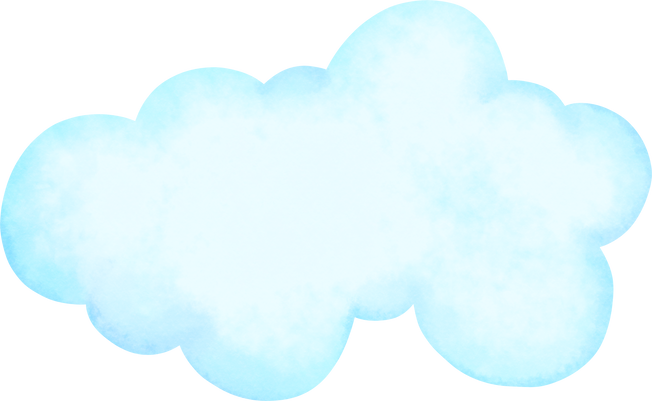 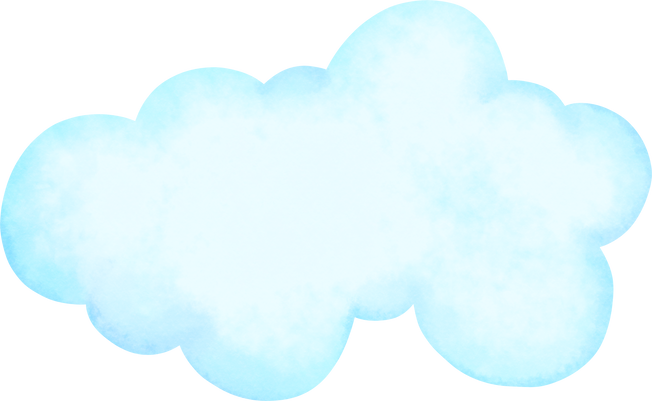 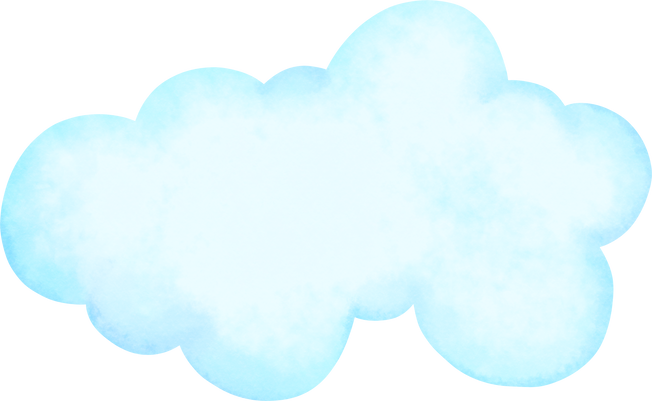 TRÒ CHƠI HÁI CHANH
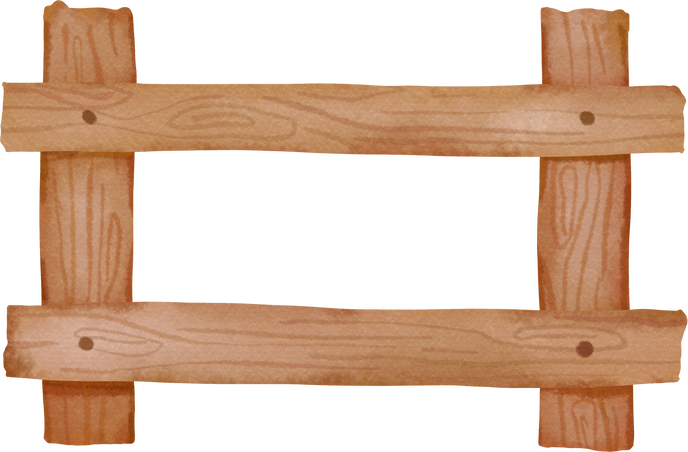 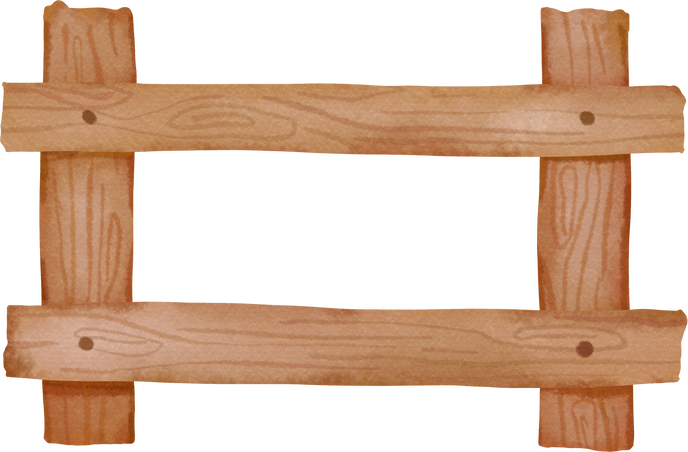 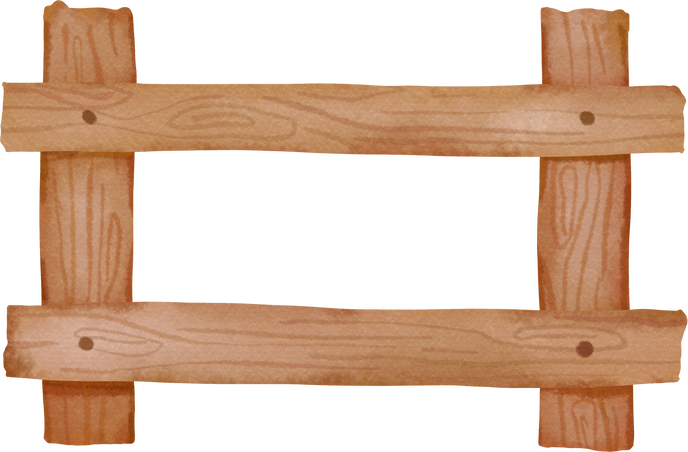 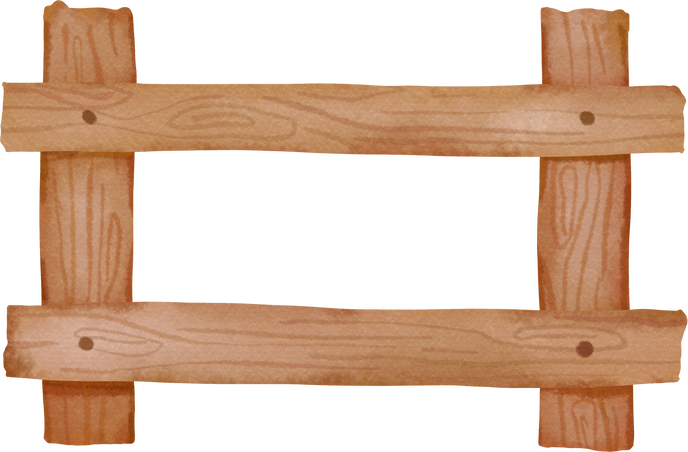 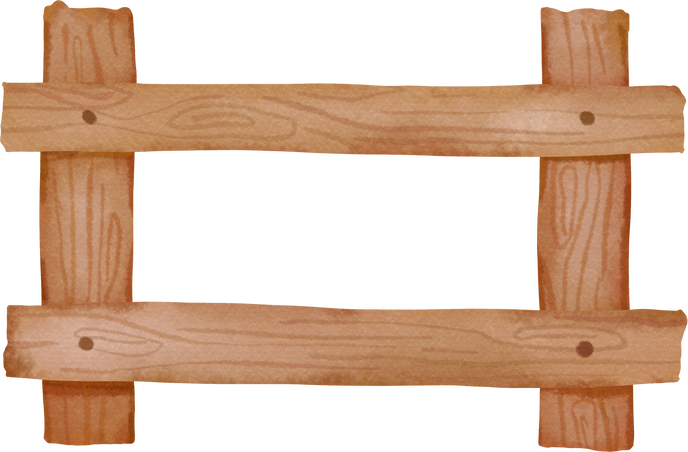 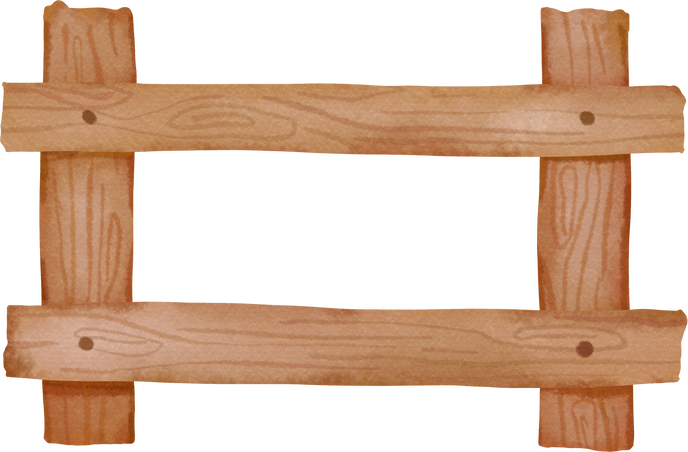 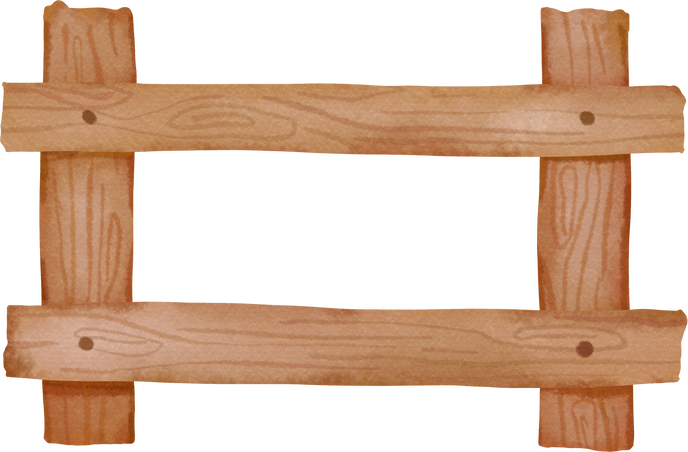 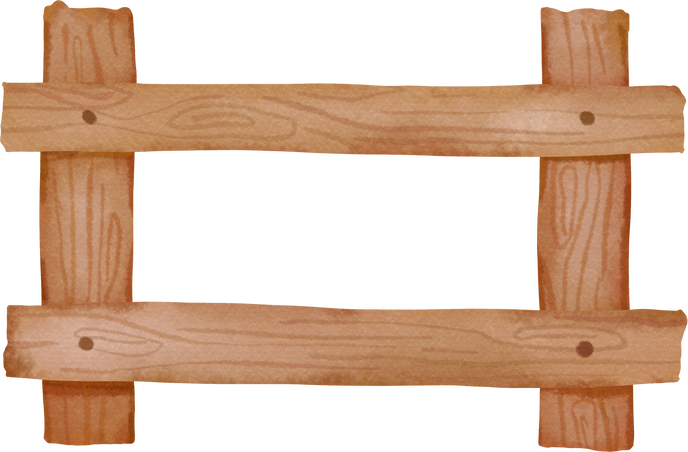 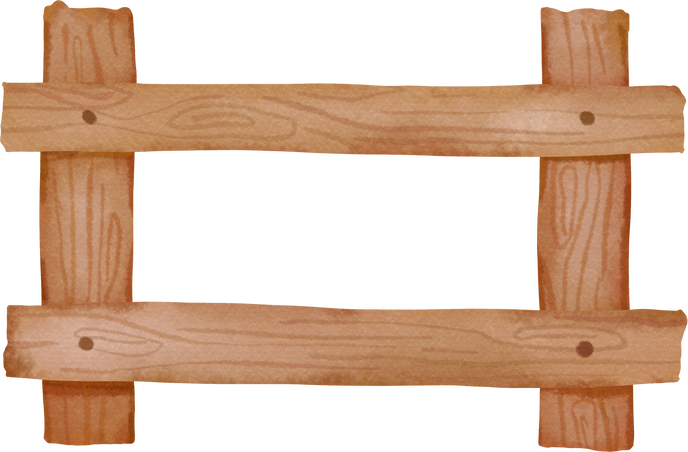 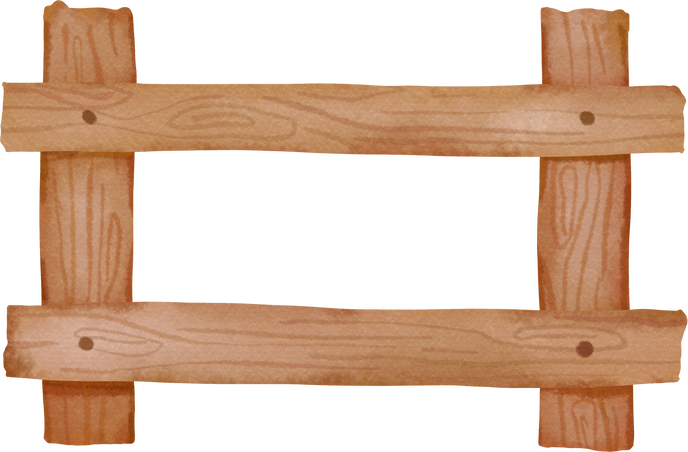 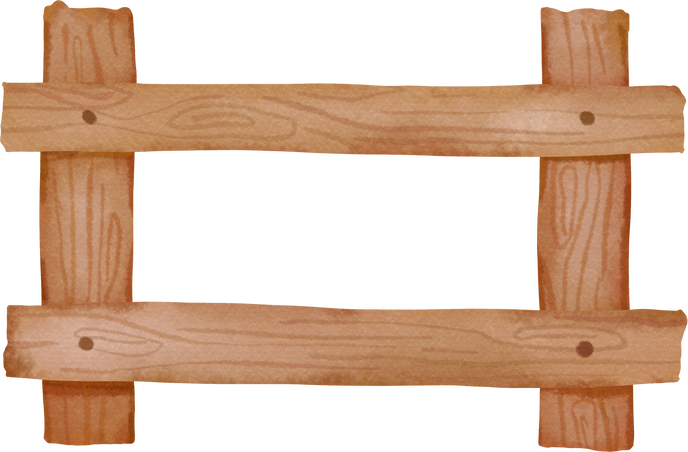 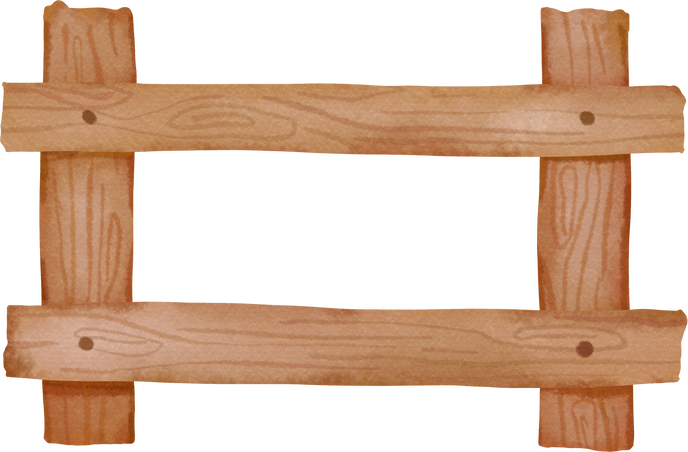 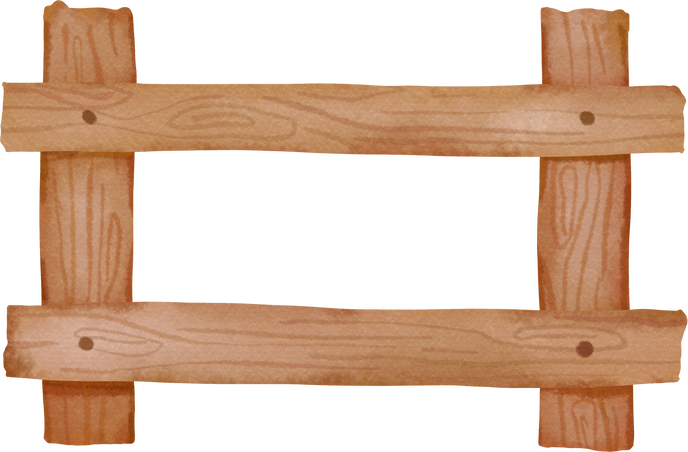 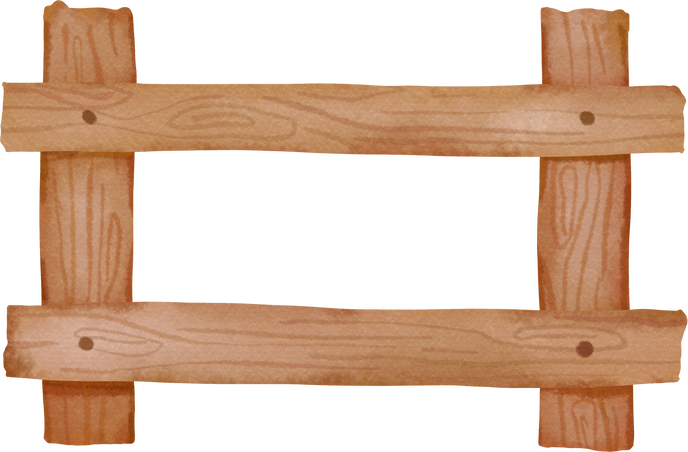 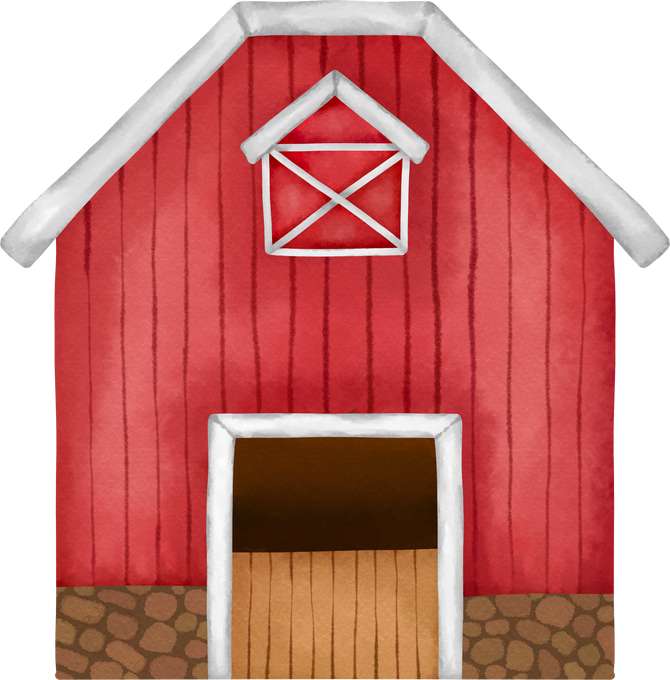 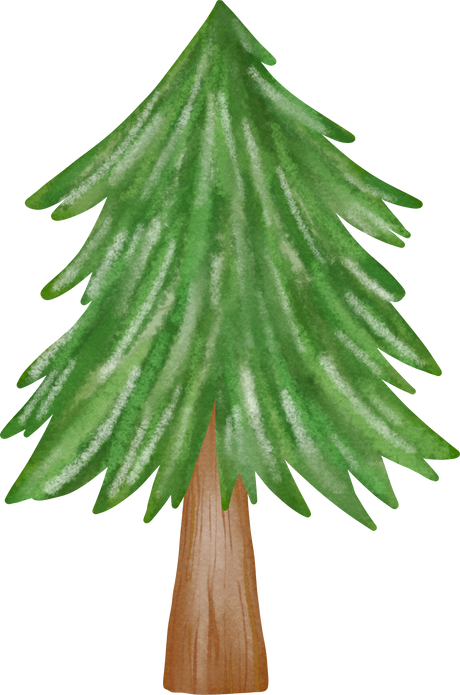 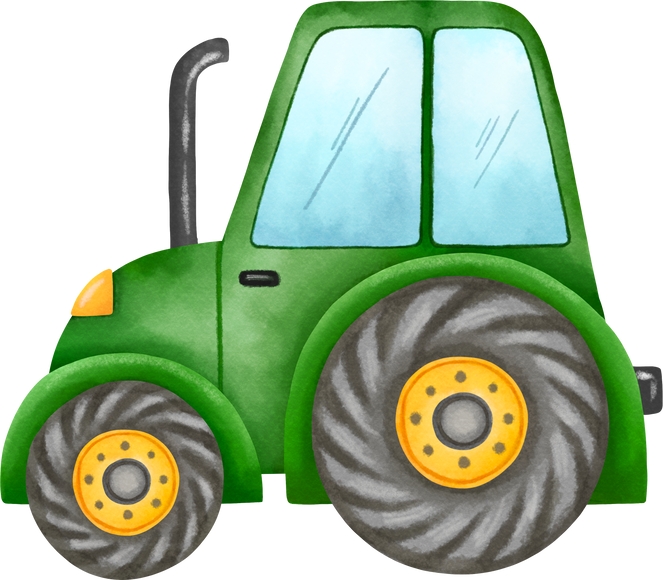 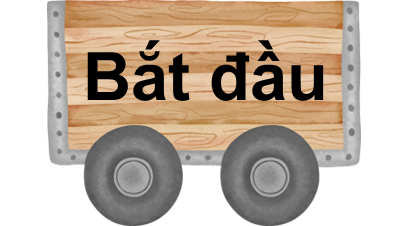 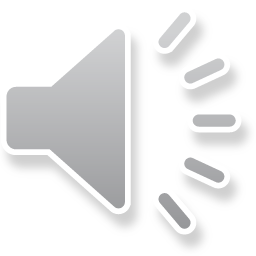 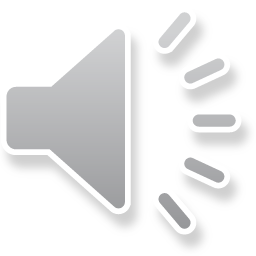 Câu 1. Hãy chọn câu đúng. Nếu tam giác ABC đồng dạng với tam giác MNP theo tỉ số k thì tam giác MNP đồng dạng với tam giác ABC theo tỉ số:
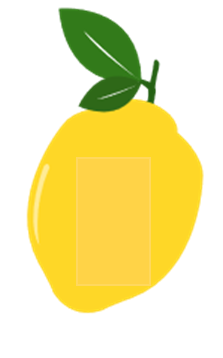 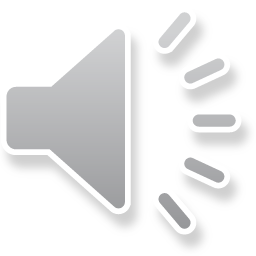 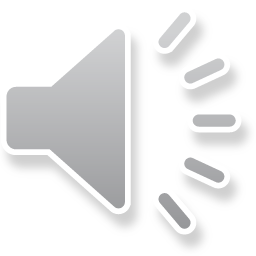 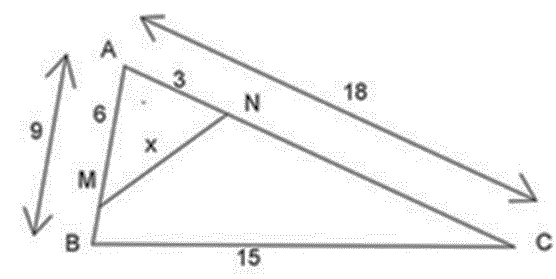 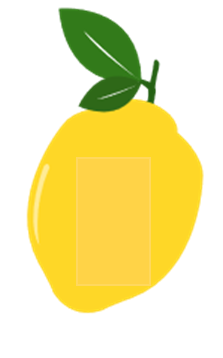 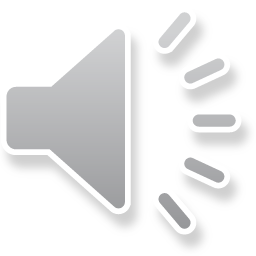 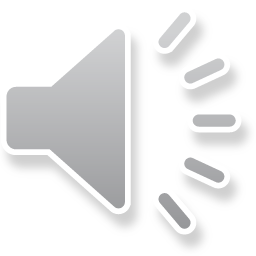 Câu 3. Một tam giác có cạnh huyền bằng 26cm độ dài các cạnh góc vuông tỉ lệ với 5 và 12. Tính độ dài các cạnh góc vuông
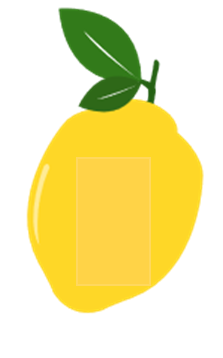 C. 10 cm; 24 cm
A. 12 cm; 24 cm
C. 10 cm; 24 cm
B. 10 cm; 22 cm
D. 15 cm; 24 cm
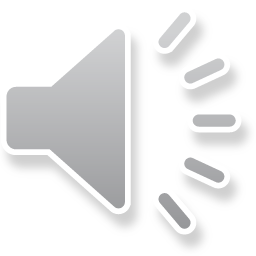 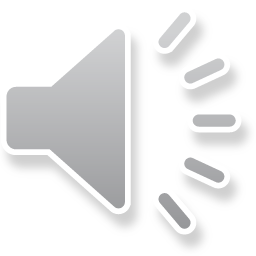 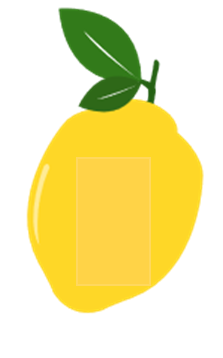 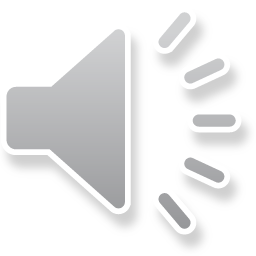 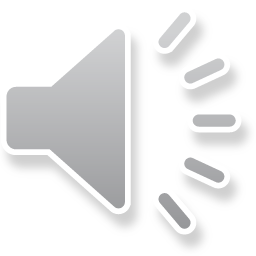 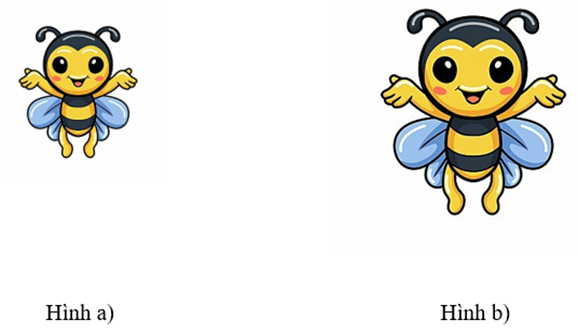 Câu 5. Hình b) là hình a) sau khiphóng to với k = 1,5. Nếu kích thước hình a) là 4 × 6 thì kích thước hình b) là bao nhiêu?
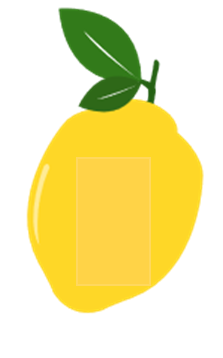 A. 6 x 9
D. 8 x 12
C. 4 x 8
A. 6 x 9
B. 12 x 24
Cho hình 9.73, biết rằng MN // AB, MP // AC. Hãy liệt kê ba cặp hai tam giác (khác nhau) đồng dạng có trong hình
Bài 9.41 (SGK – trang 110)
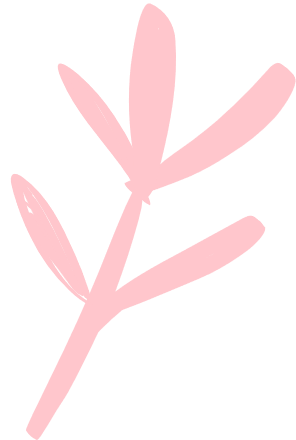 Giải
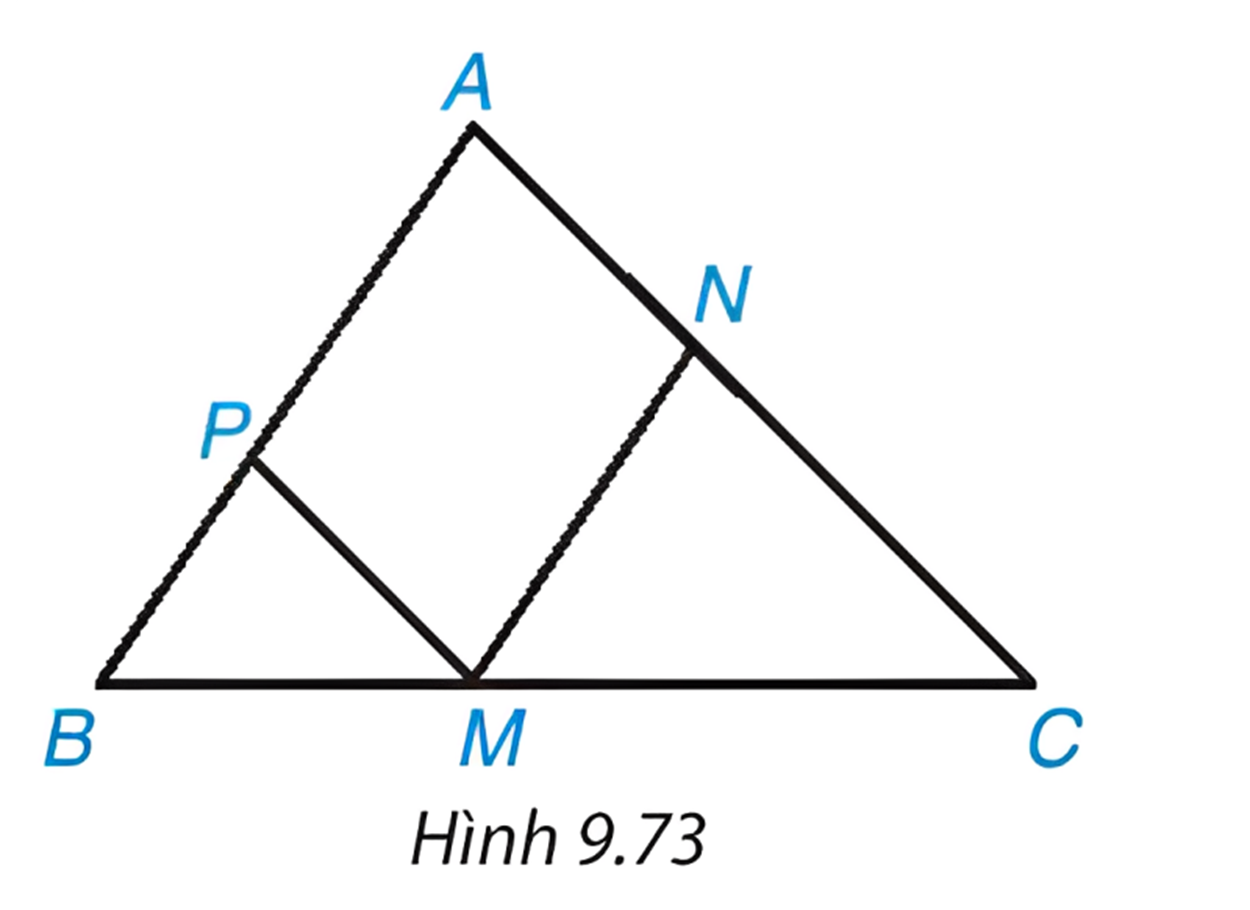 ∆BMP ∽ ∆BCA ;
∆MCN ∽ ∆BCA; 
∆BMP ∽ ∆MCN.
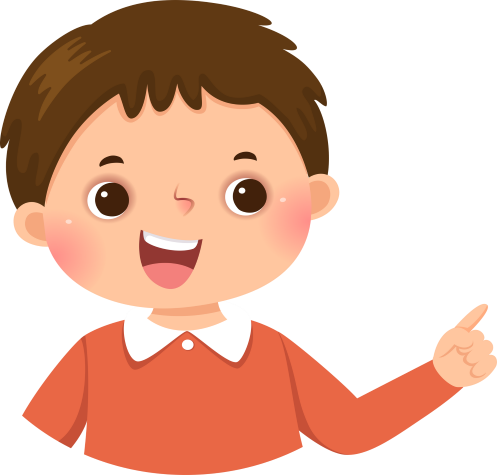 Tài liệu được chia sẻ bởi Website VnTeach.Com
https://www.vnteach.com
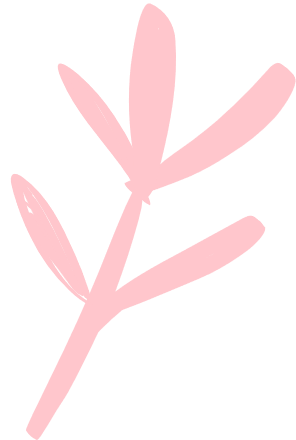 Giải
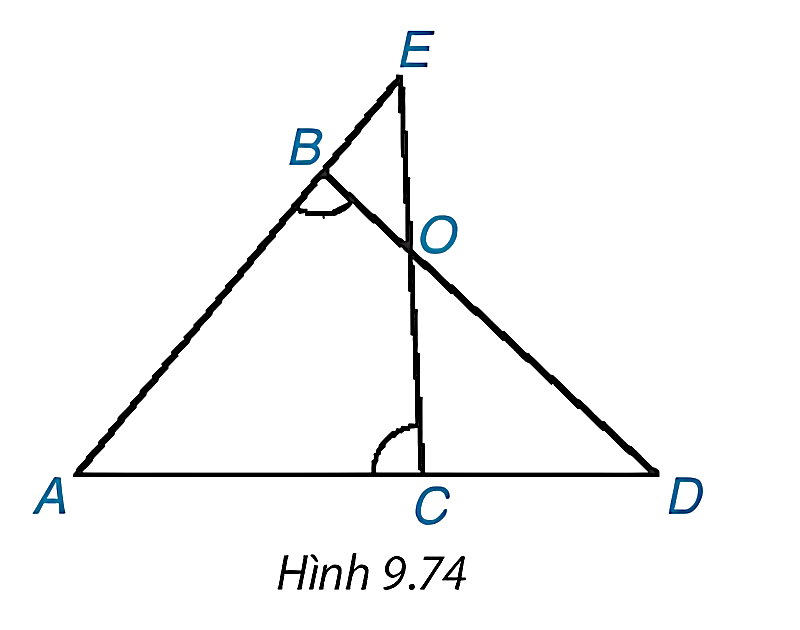 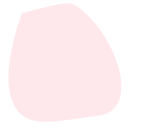 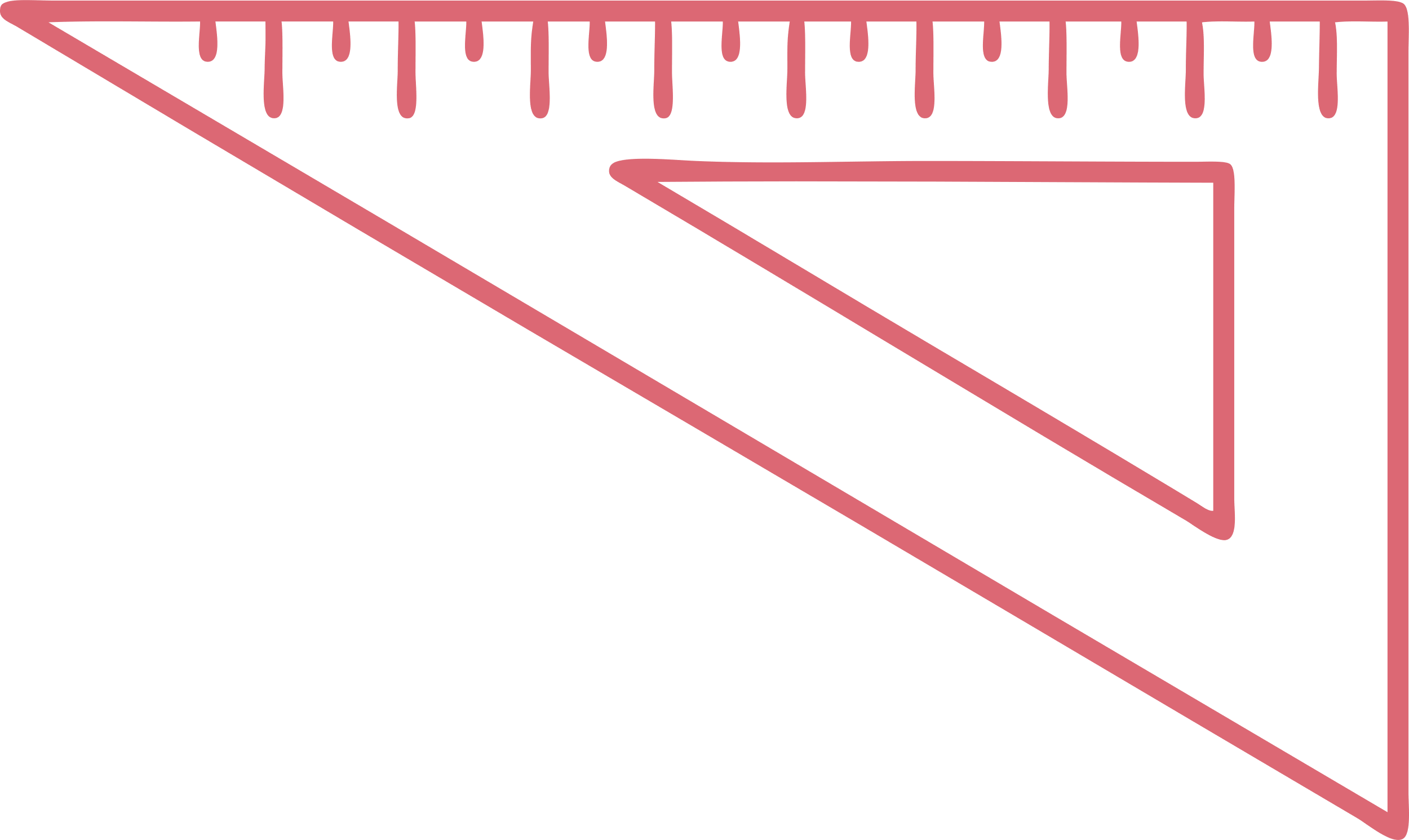 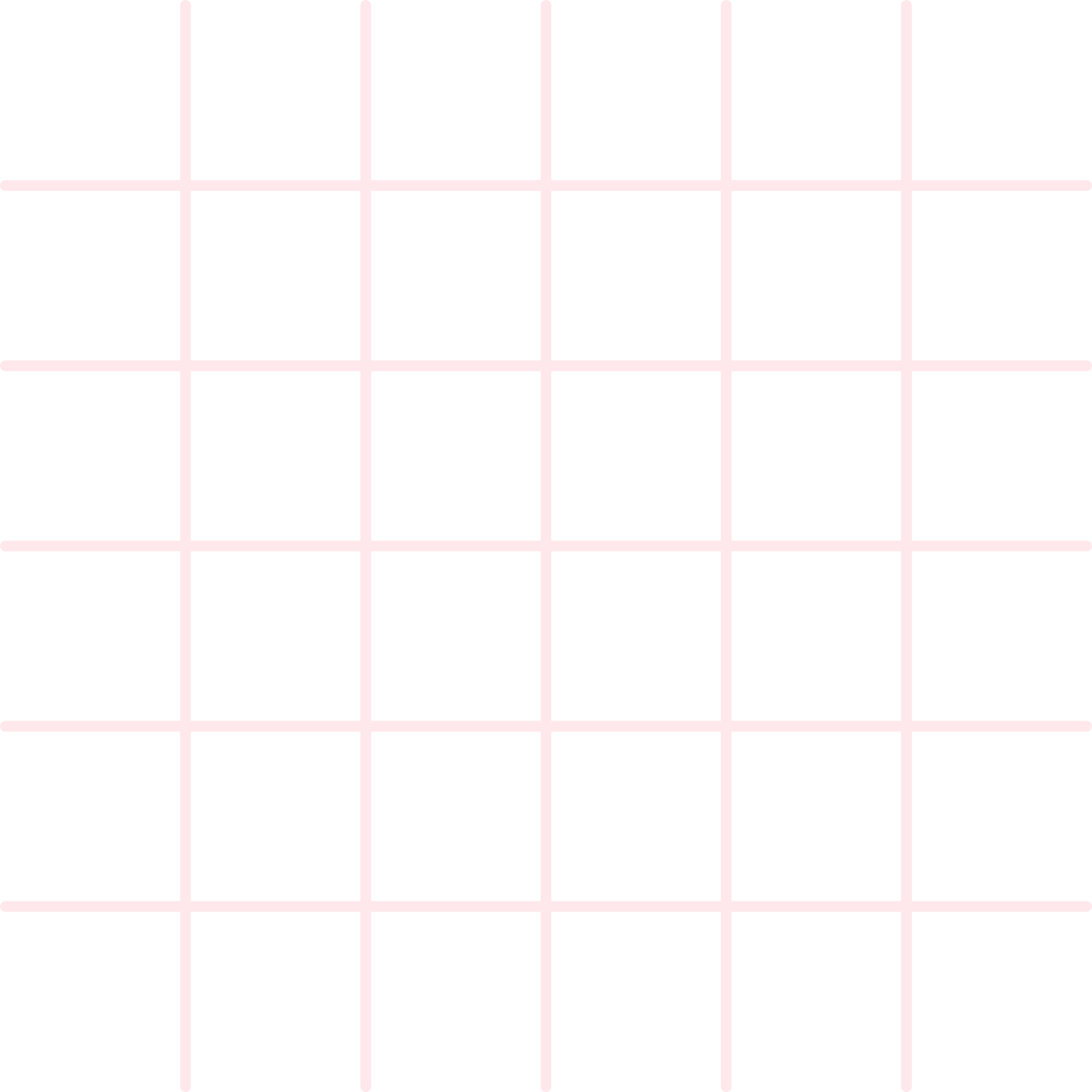 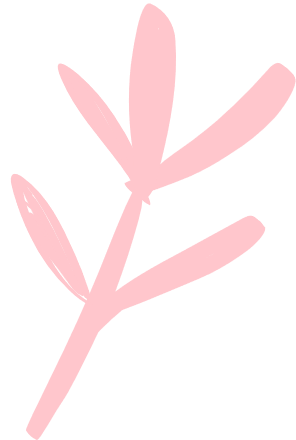 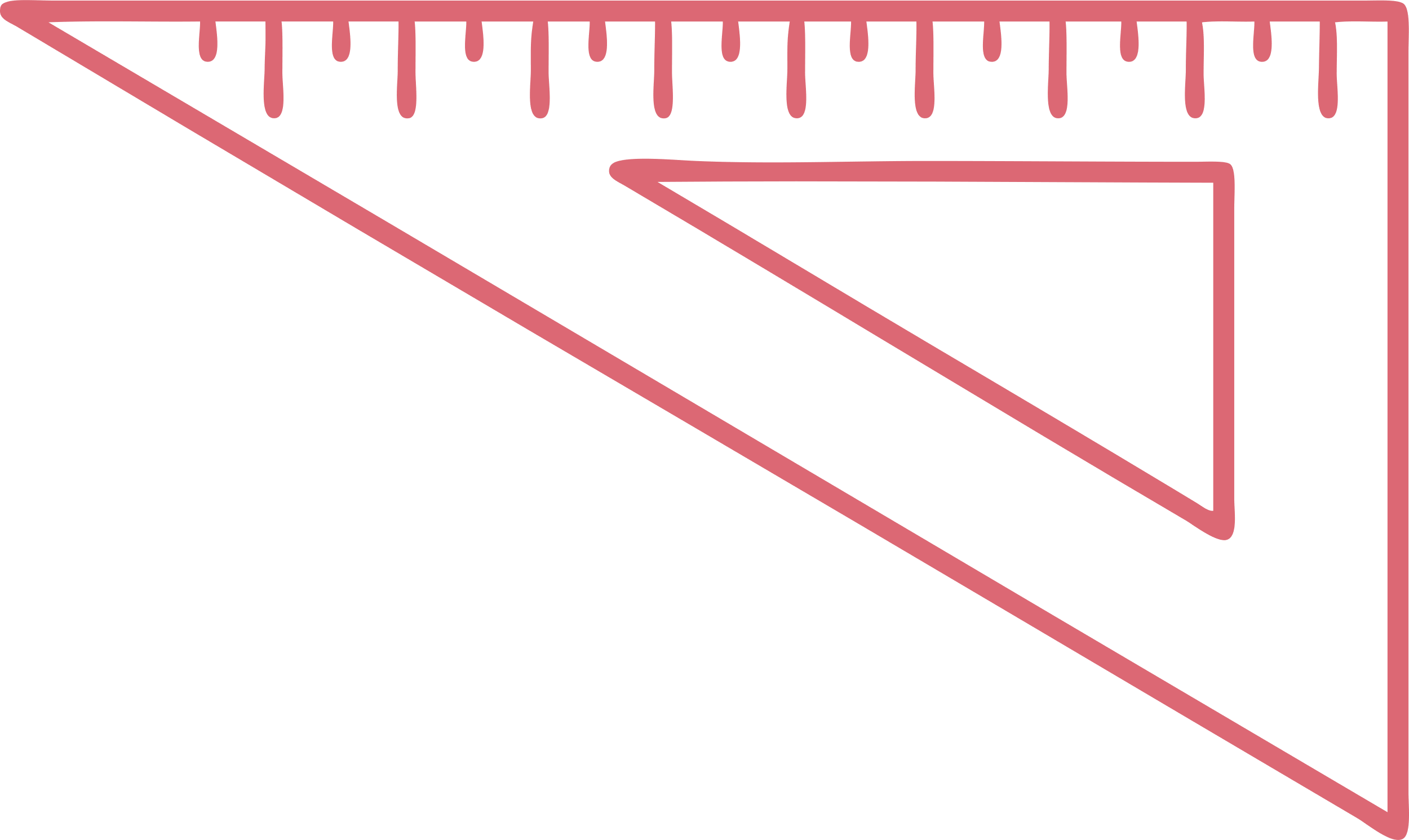 Giải
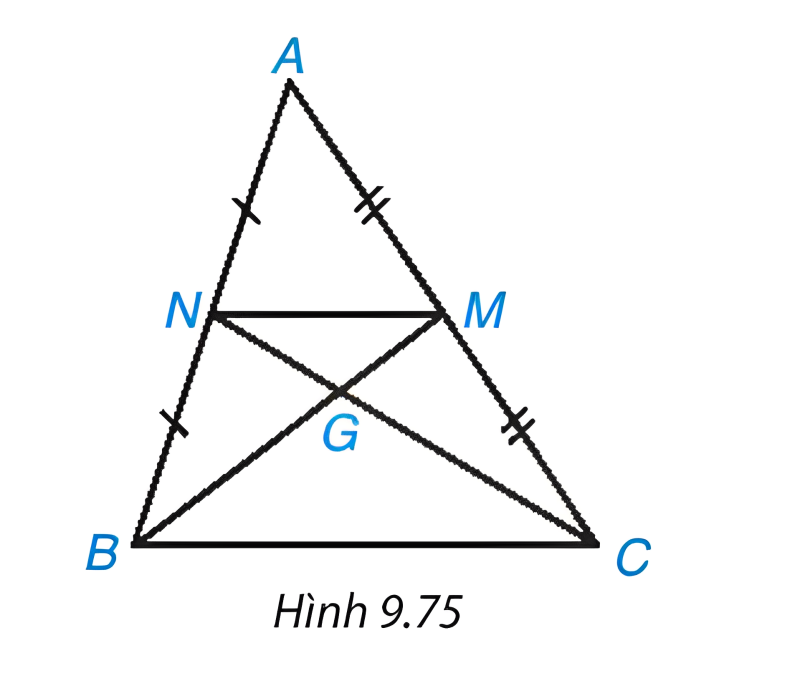 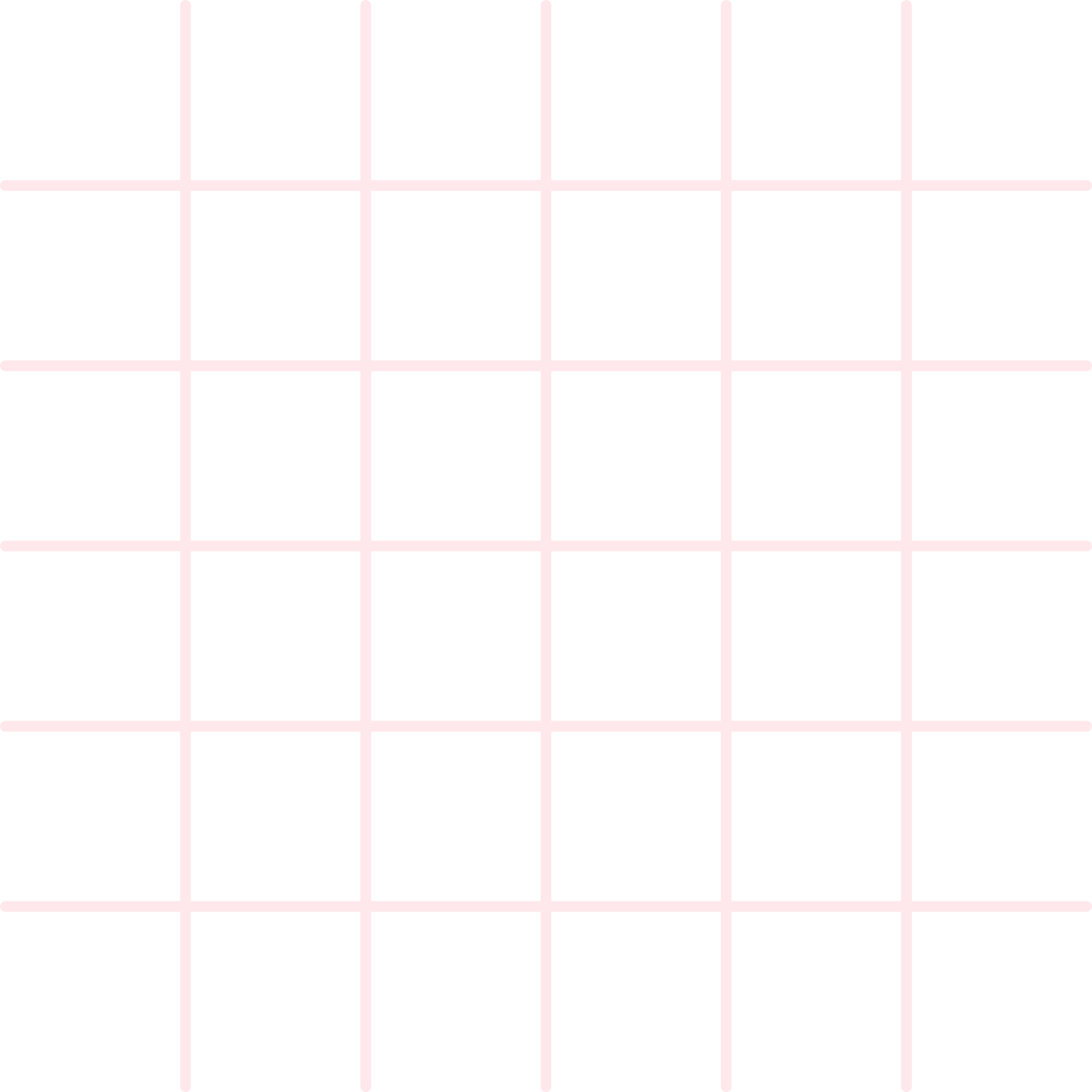 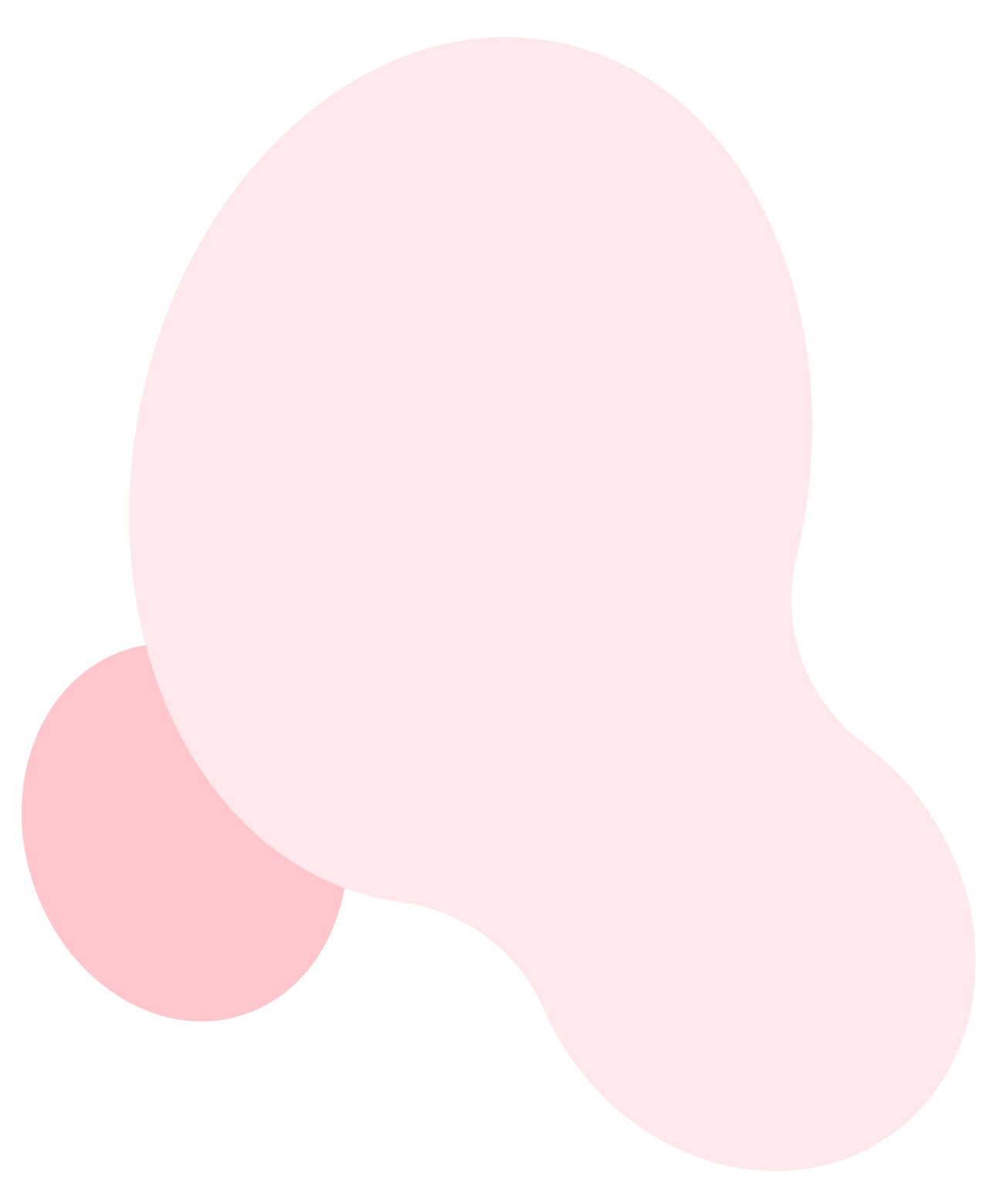 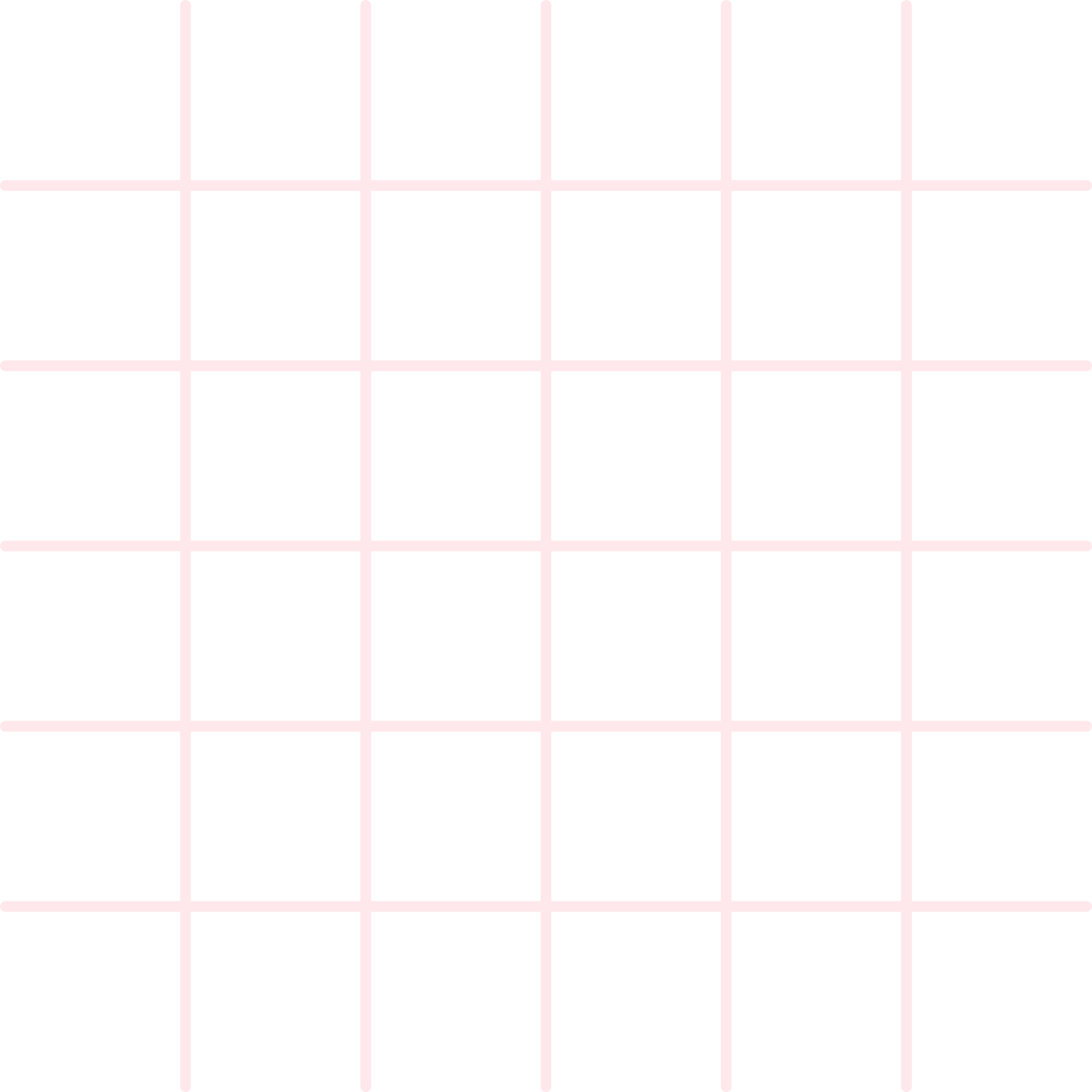 VẬN DỤNG
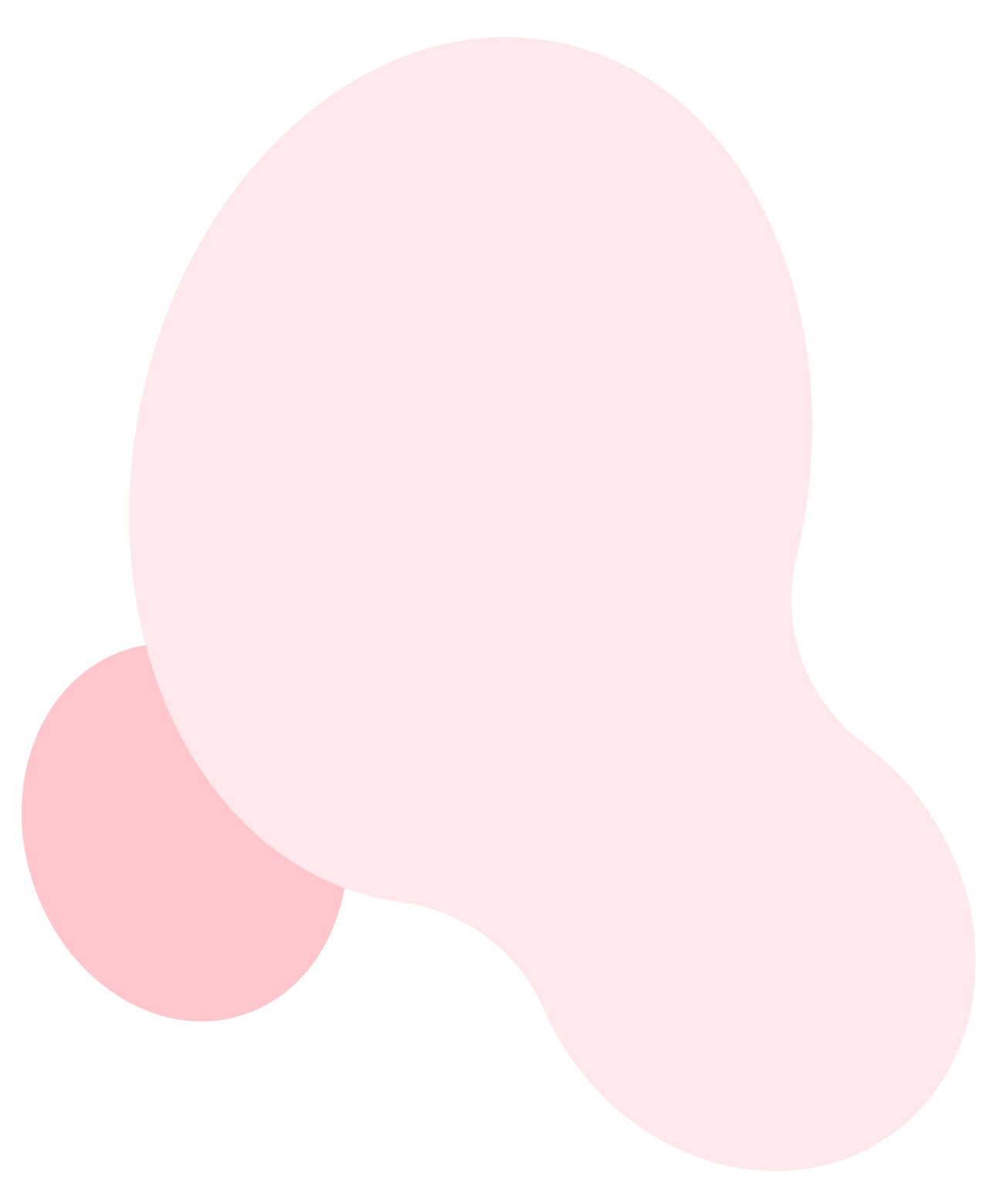 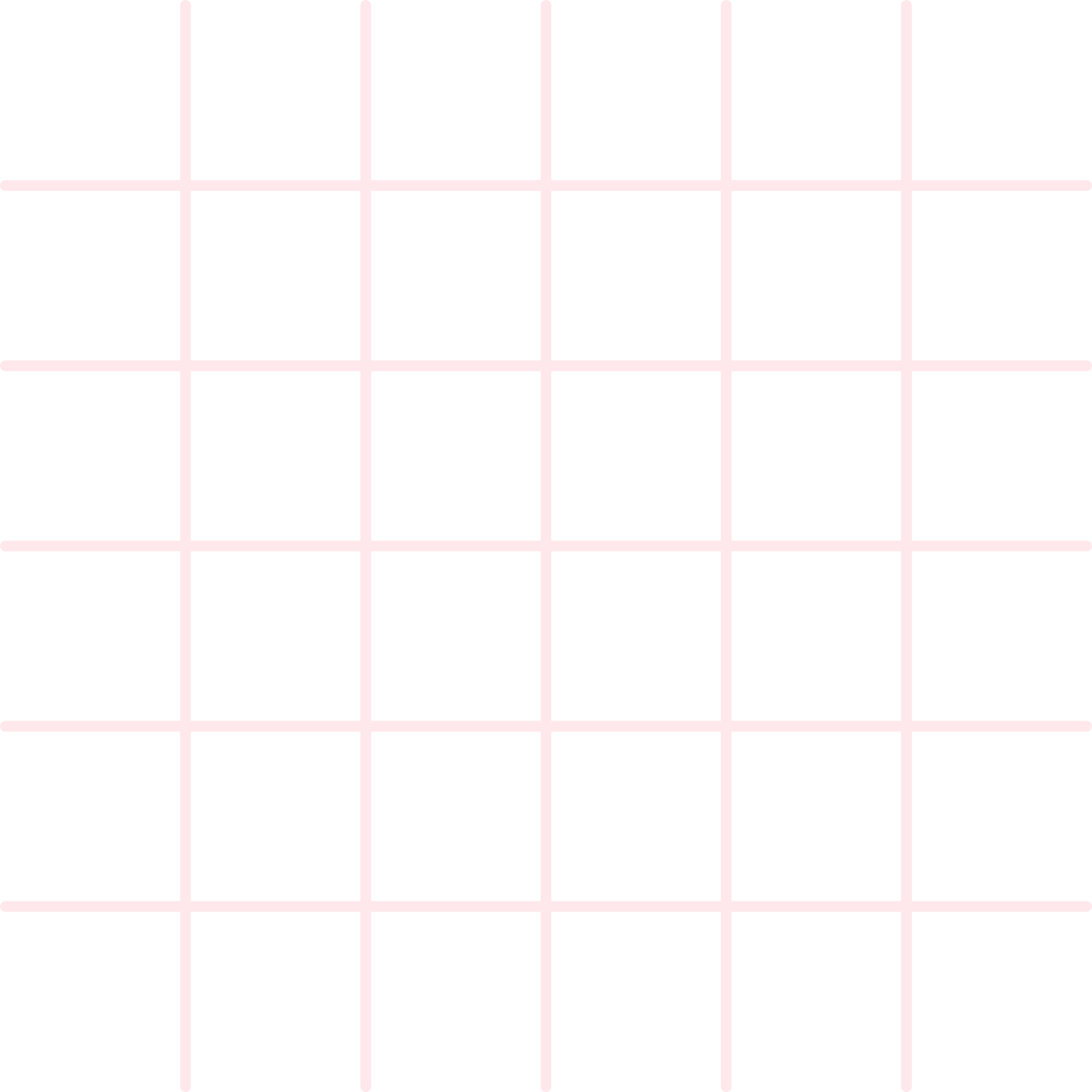 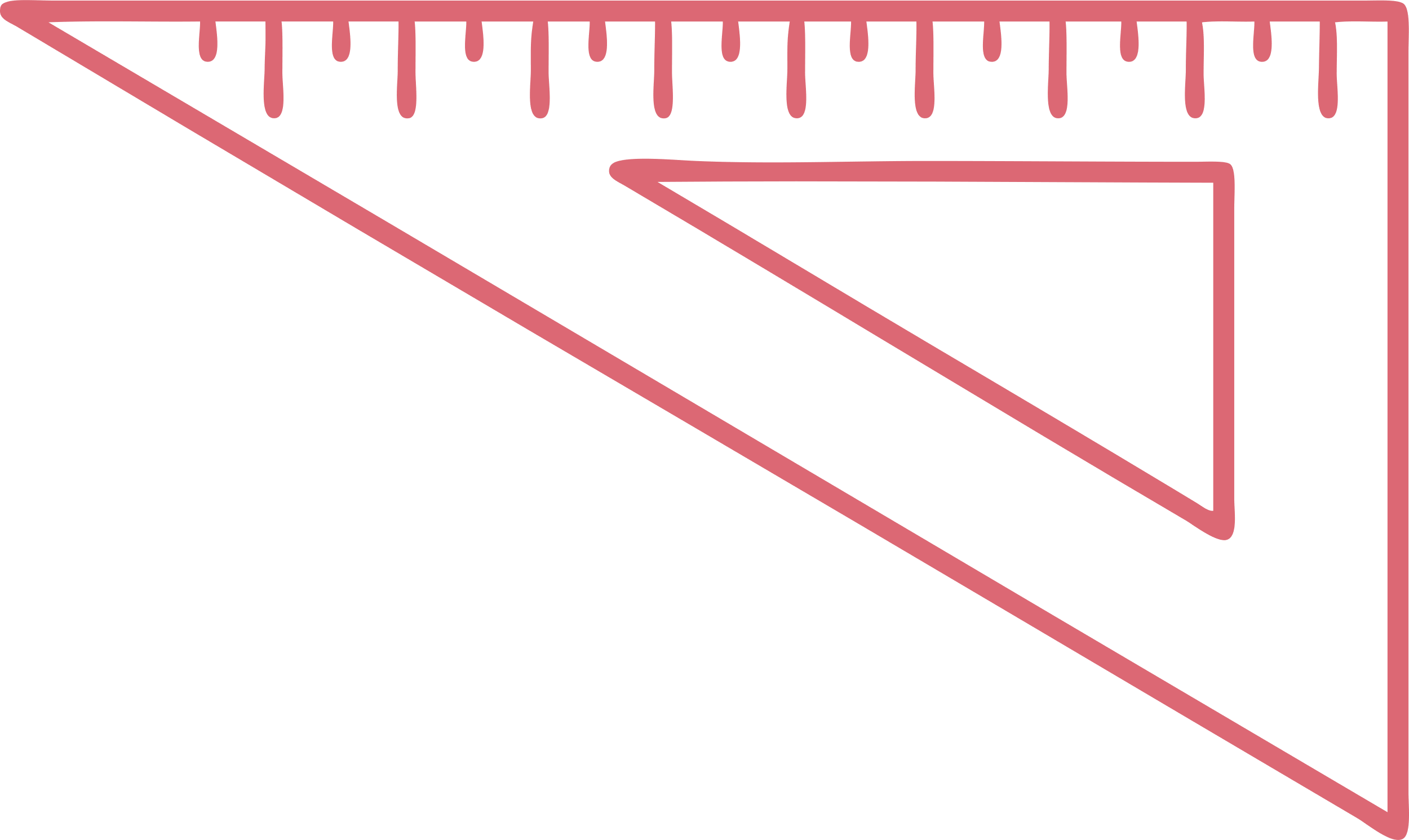 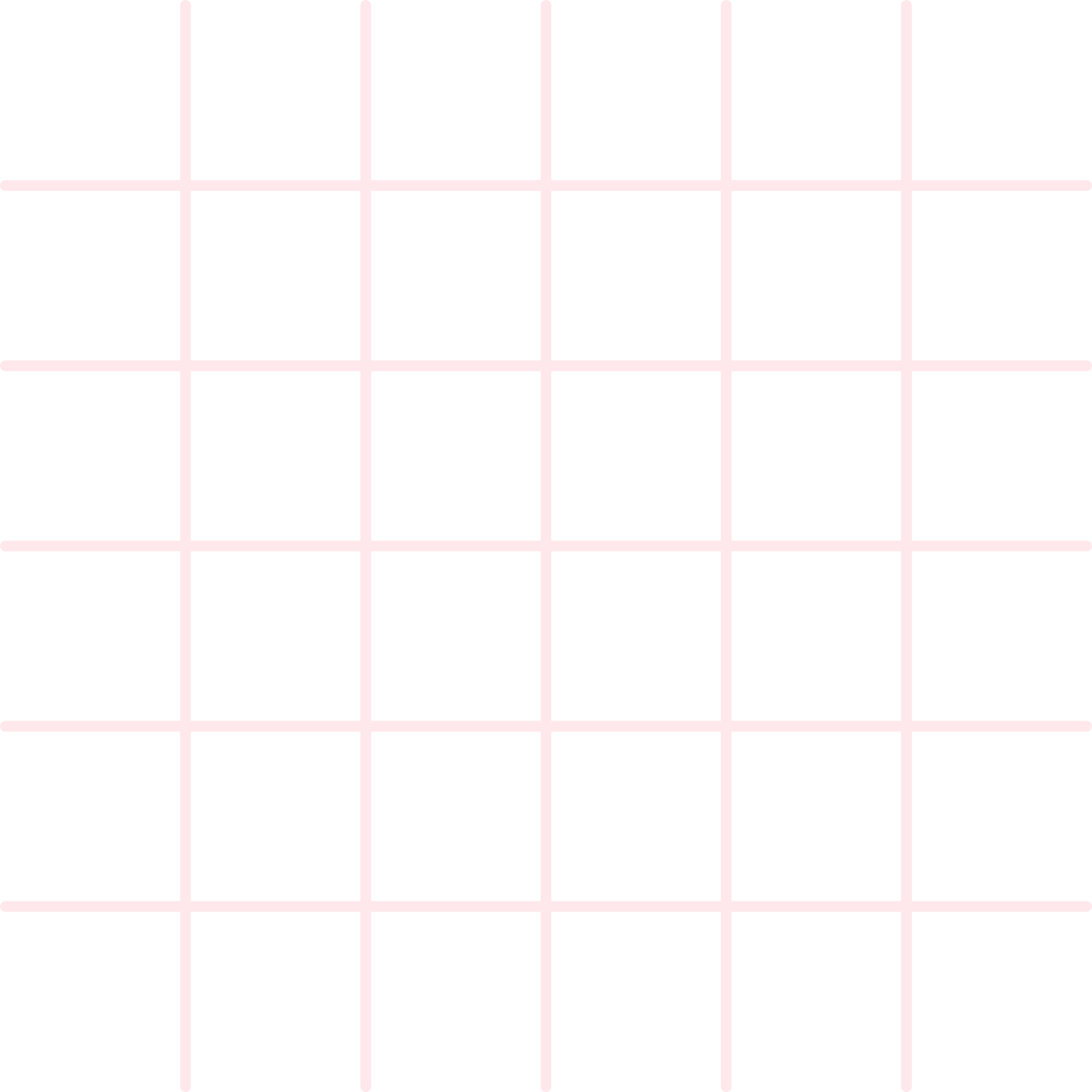 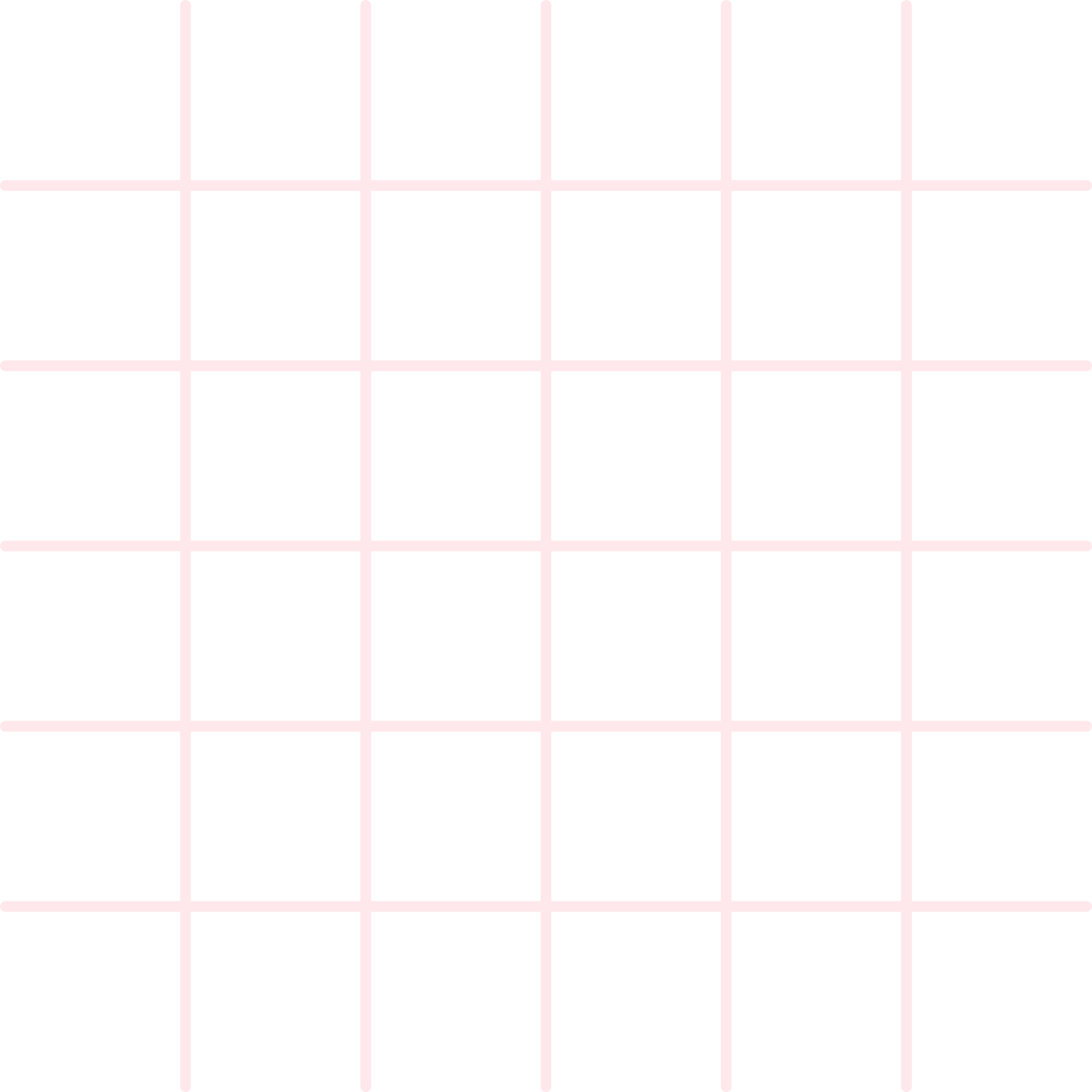 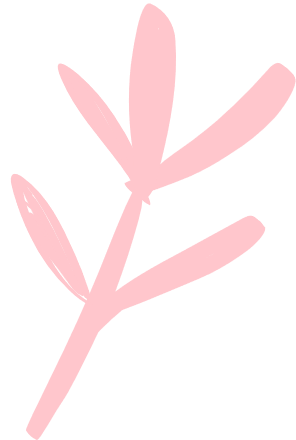 Giải
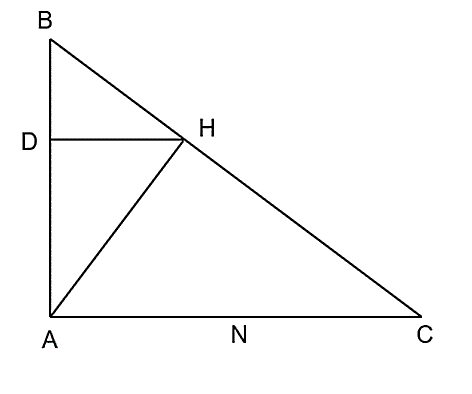 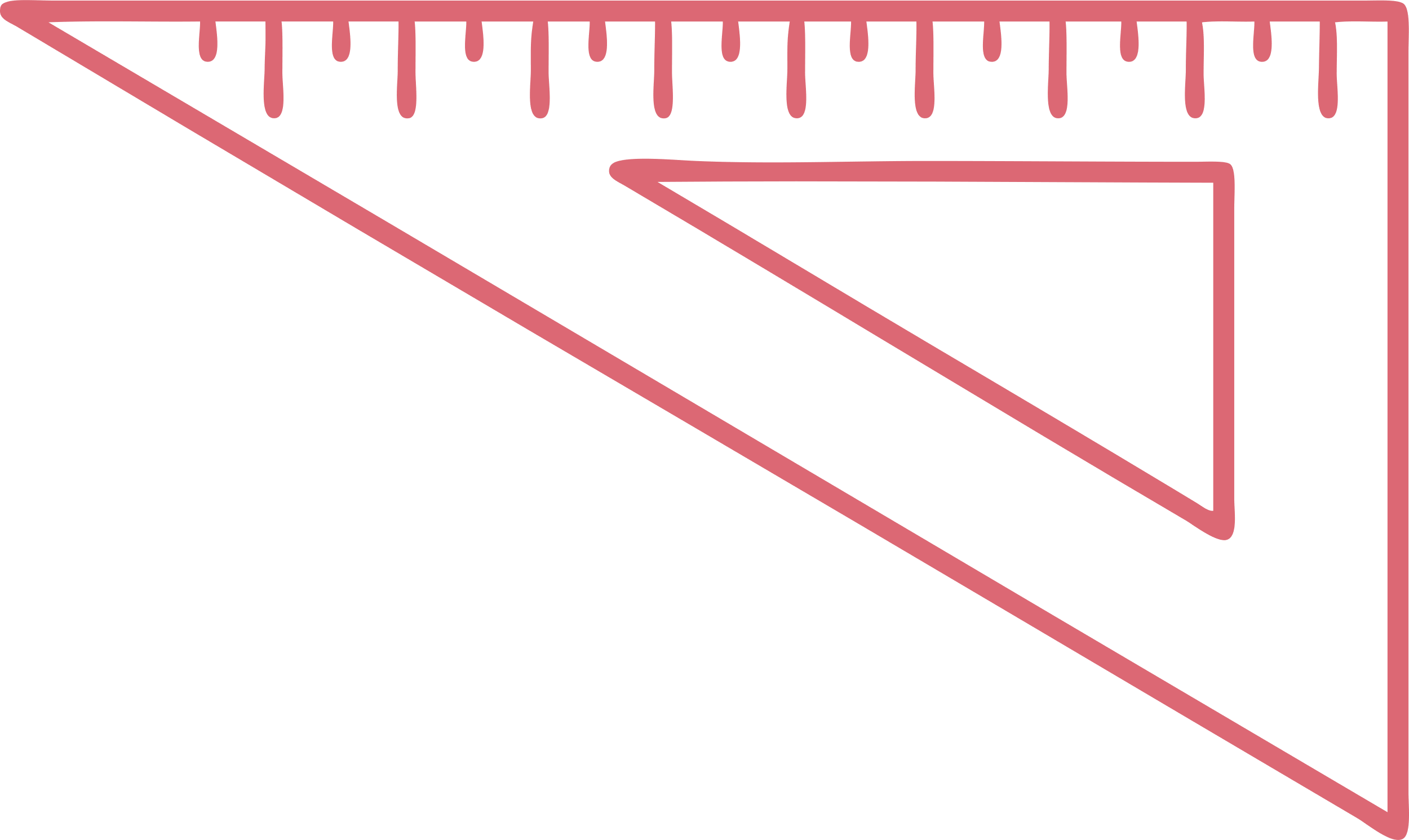 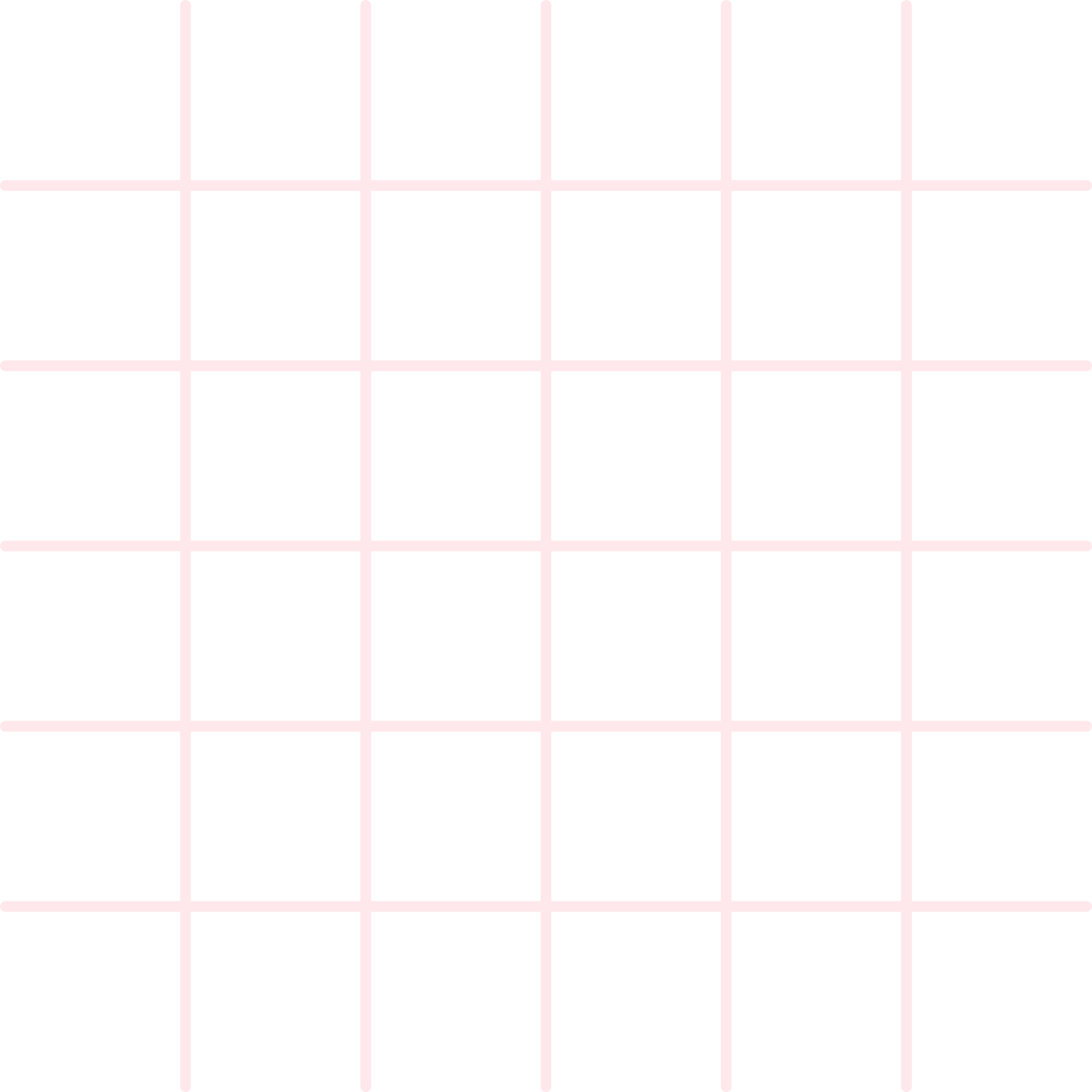 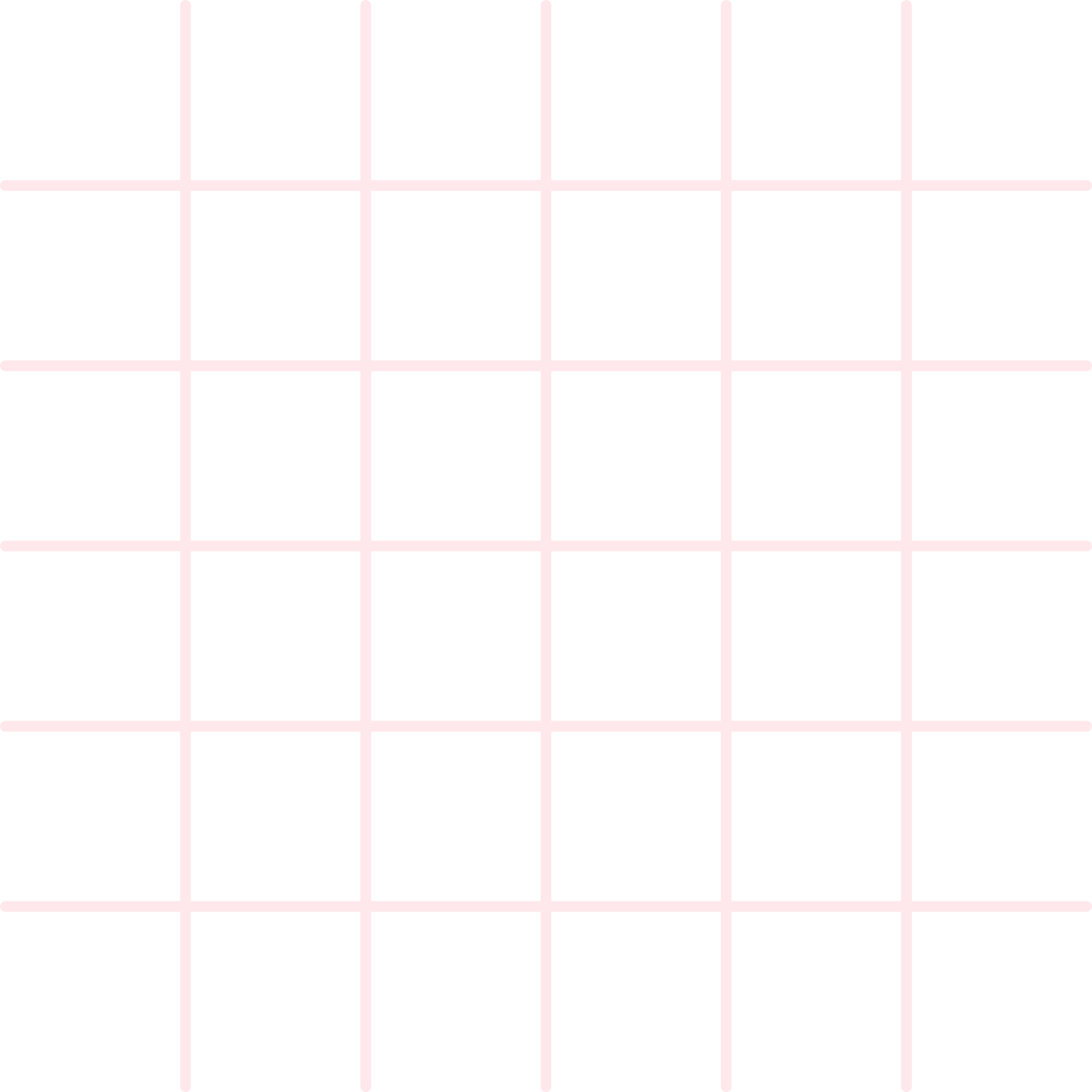 Giải
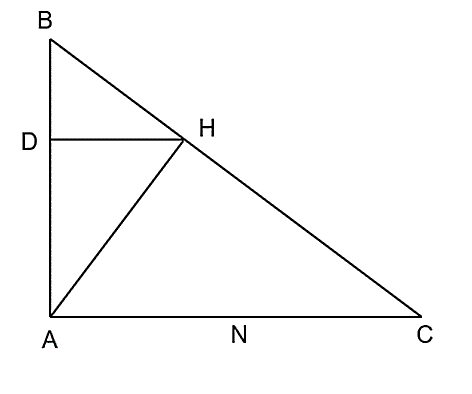 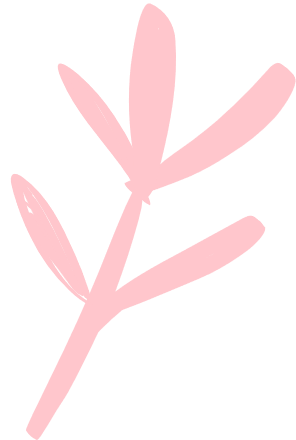 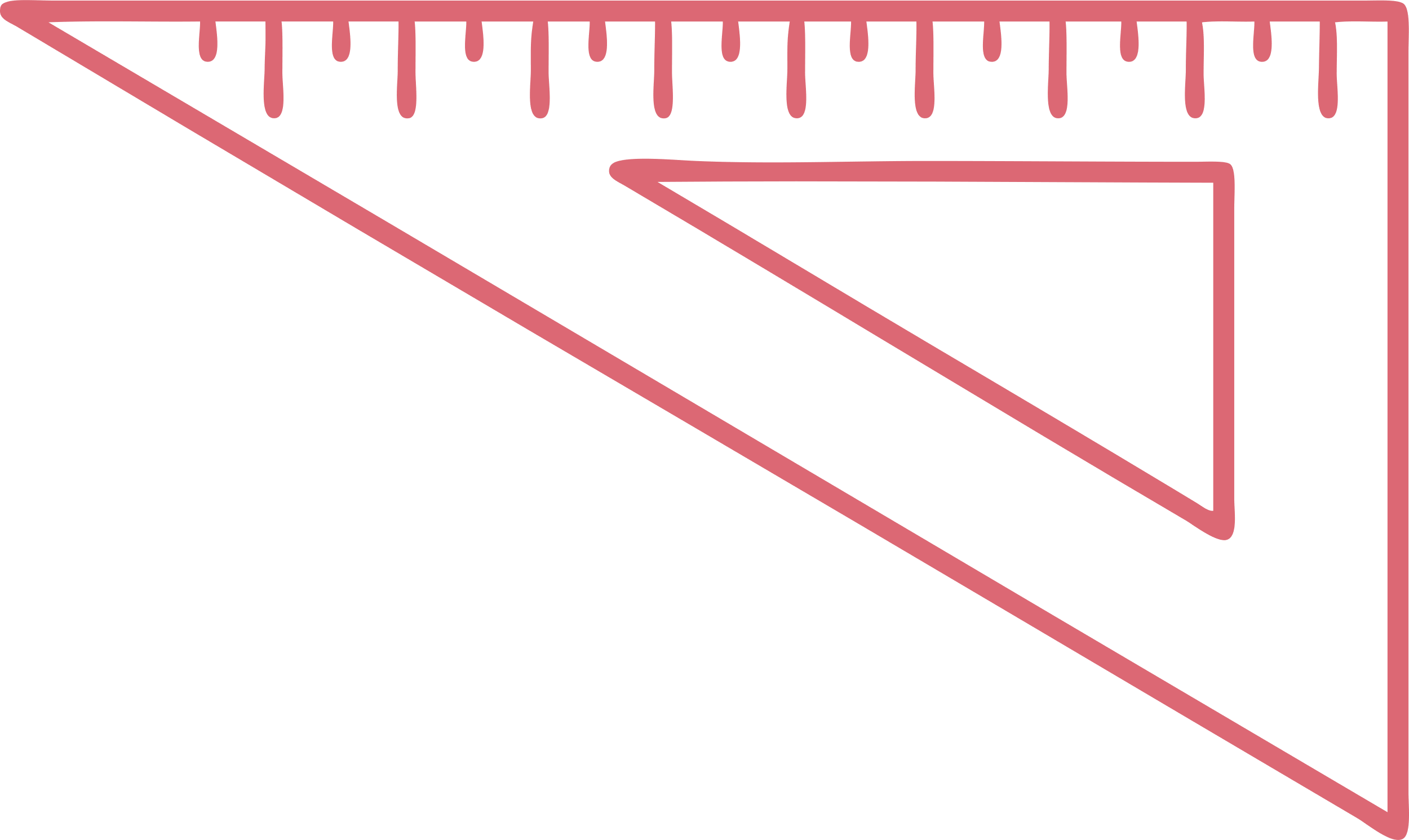 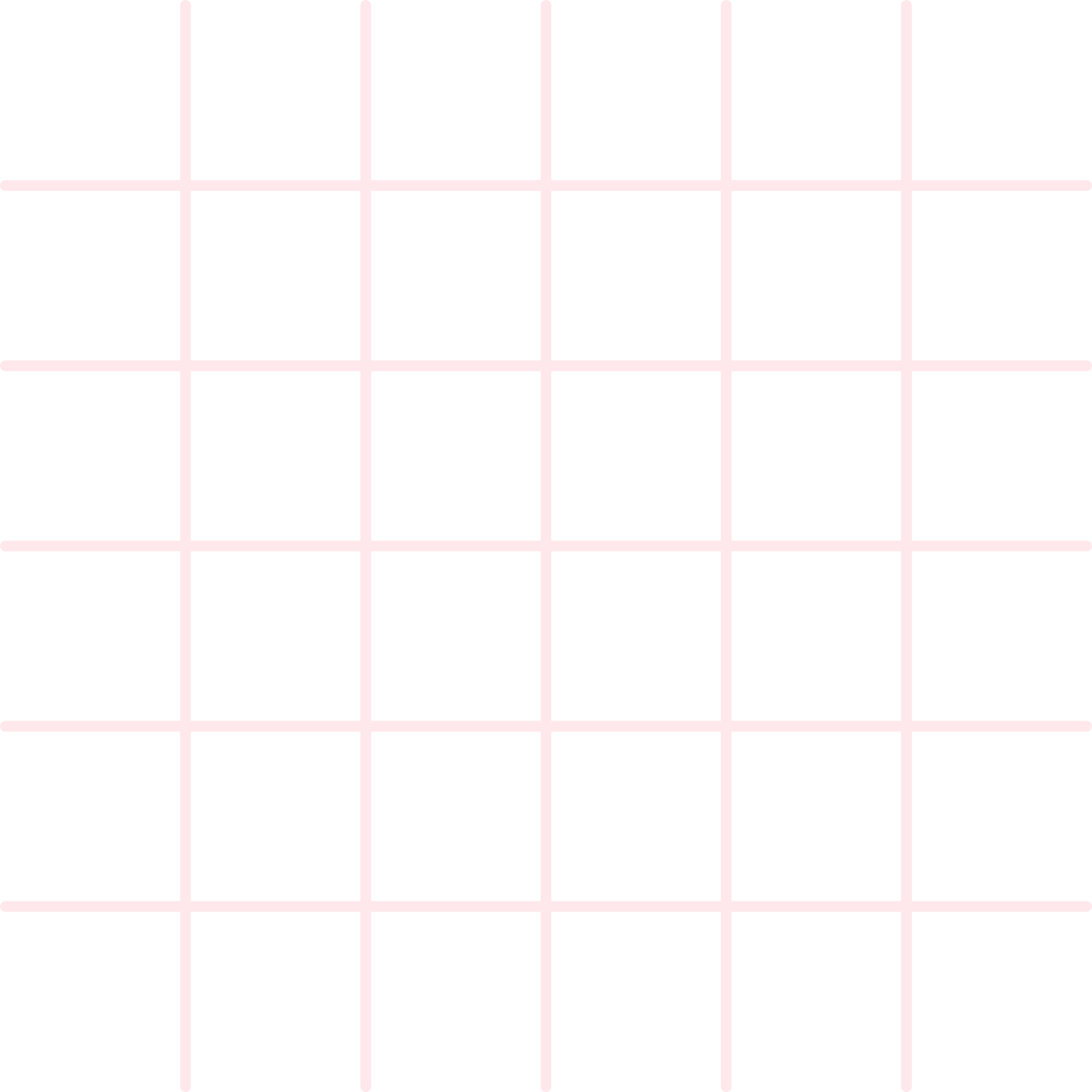 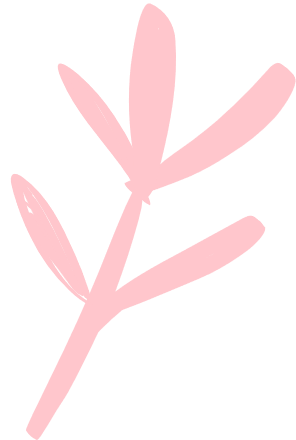 Bài 9.45 (SGK – trang 111)
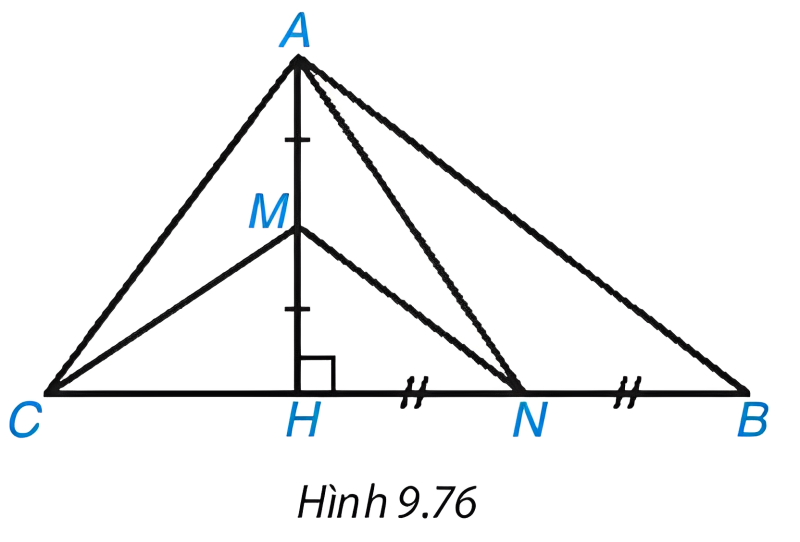 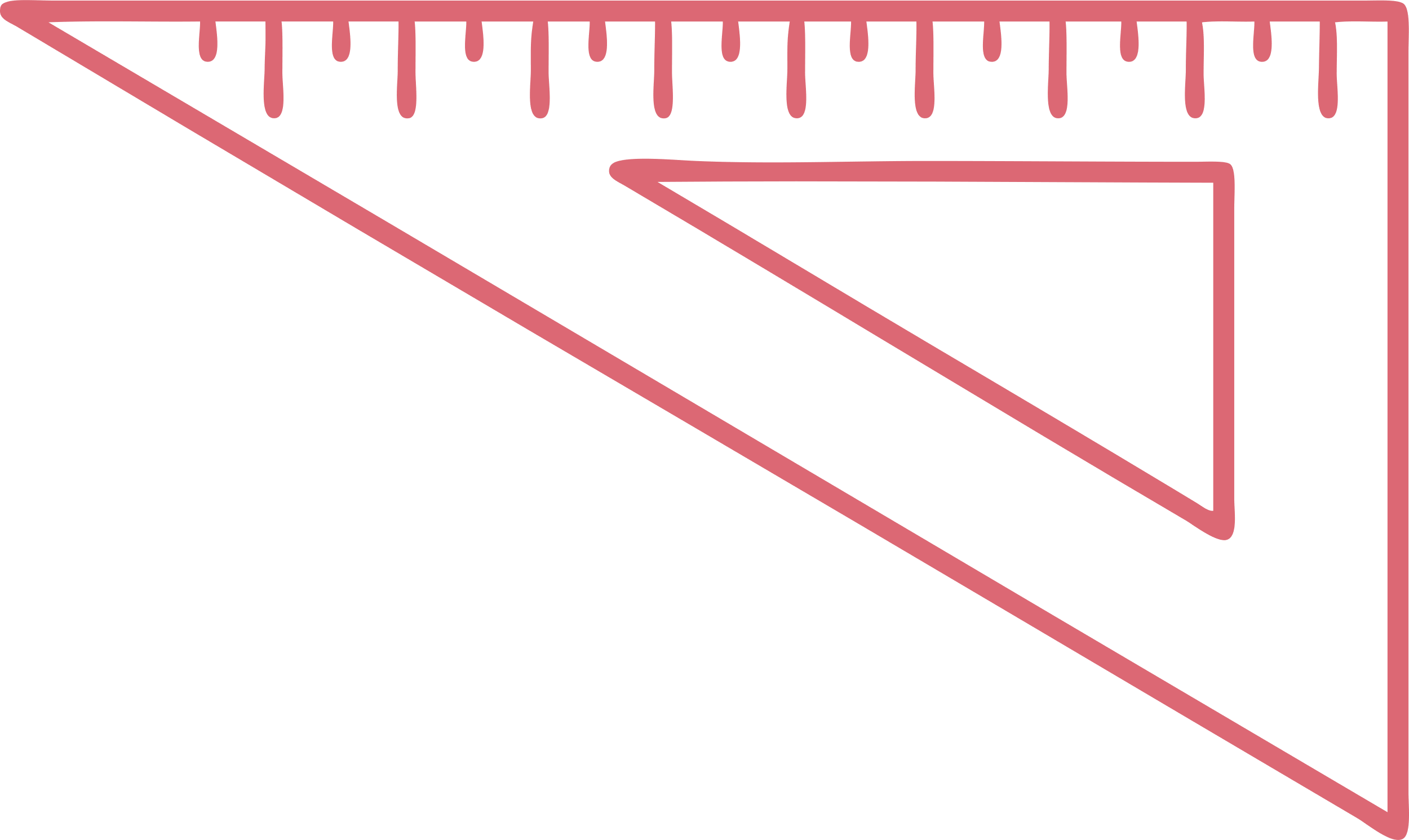 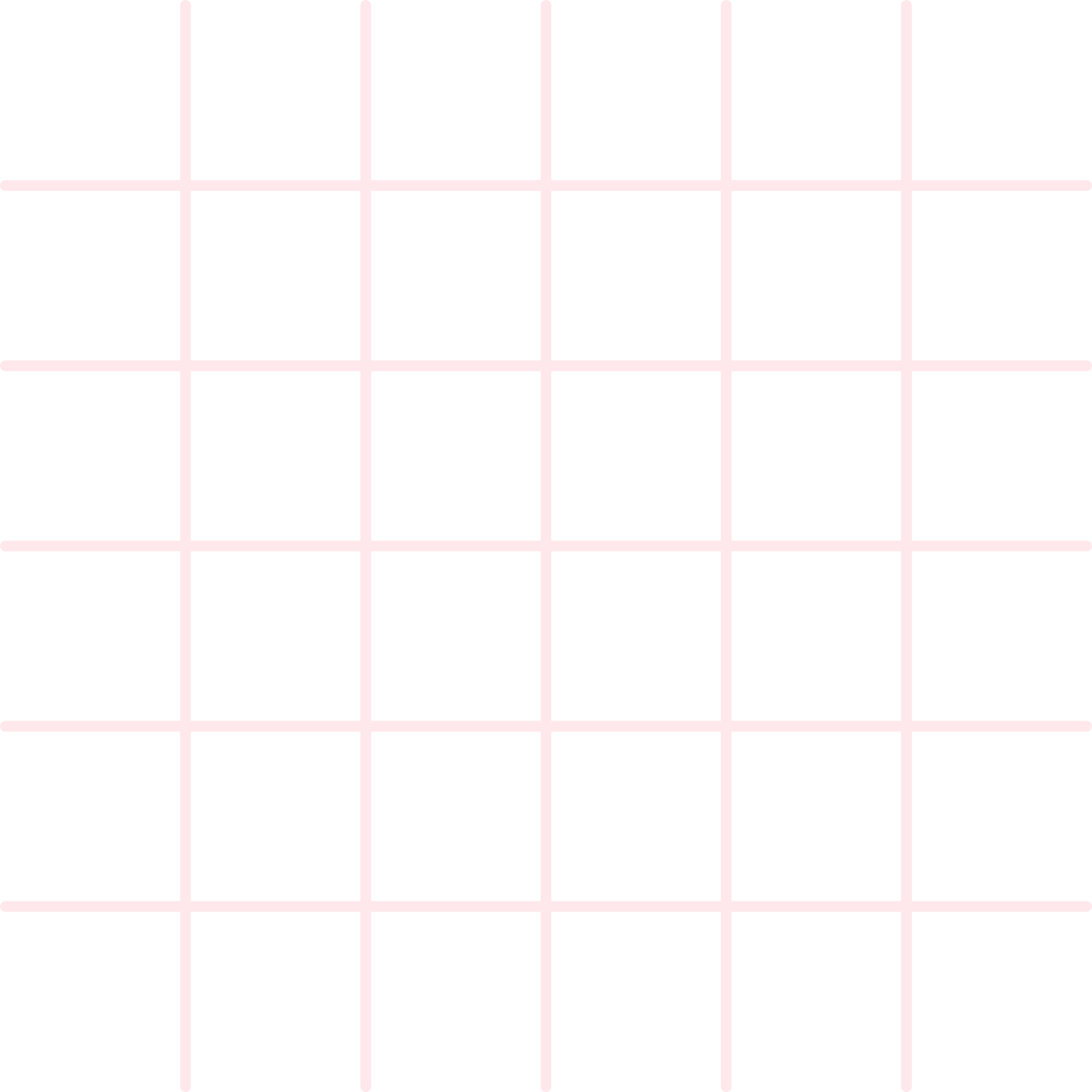 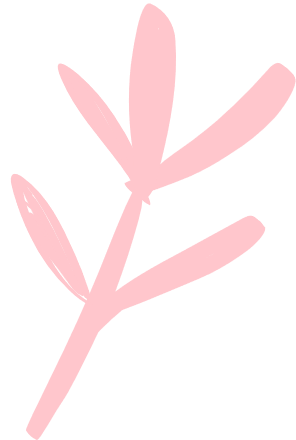 Giải
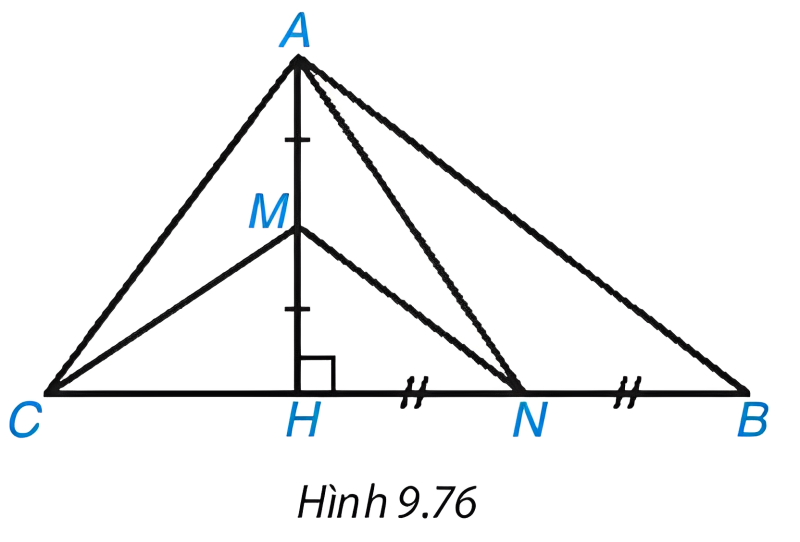 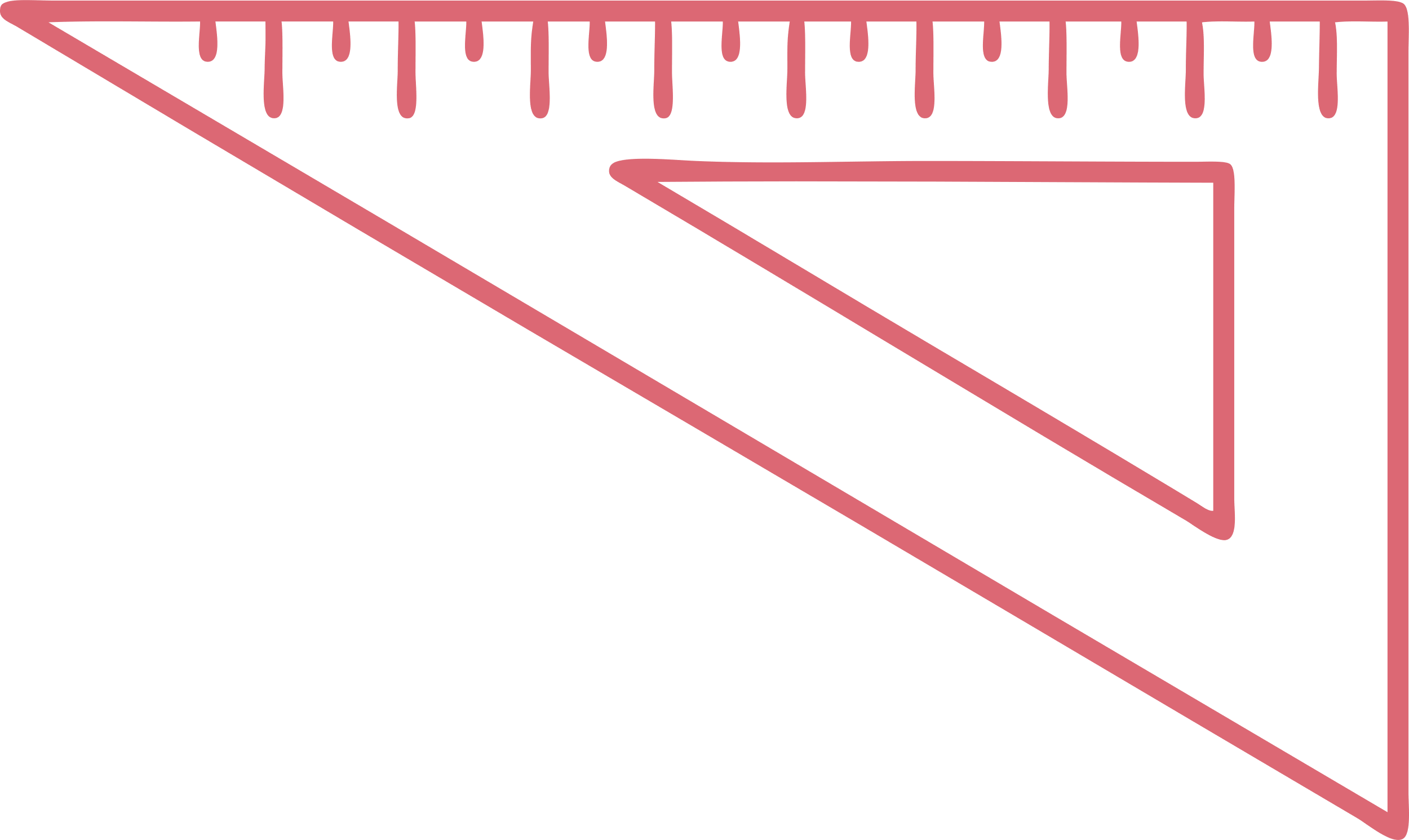 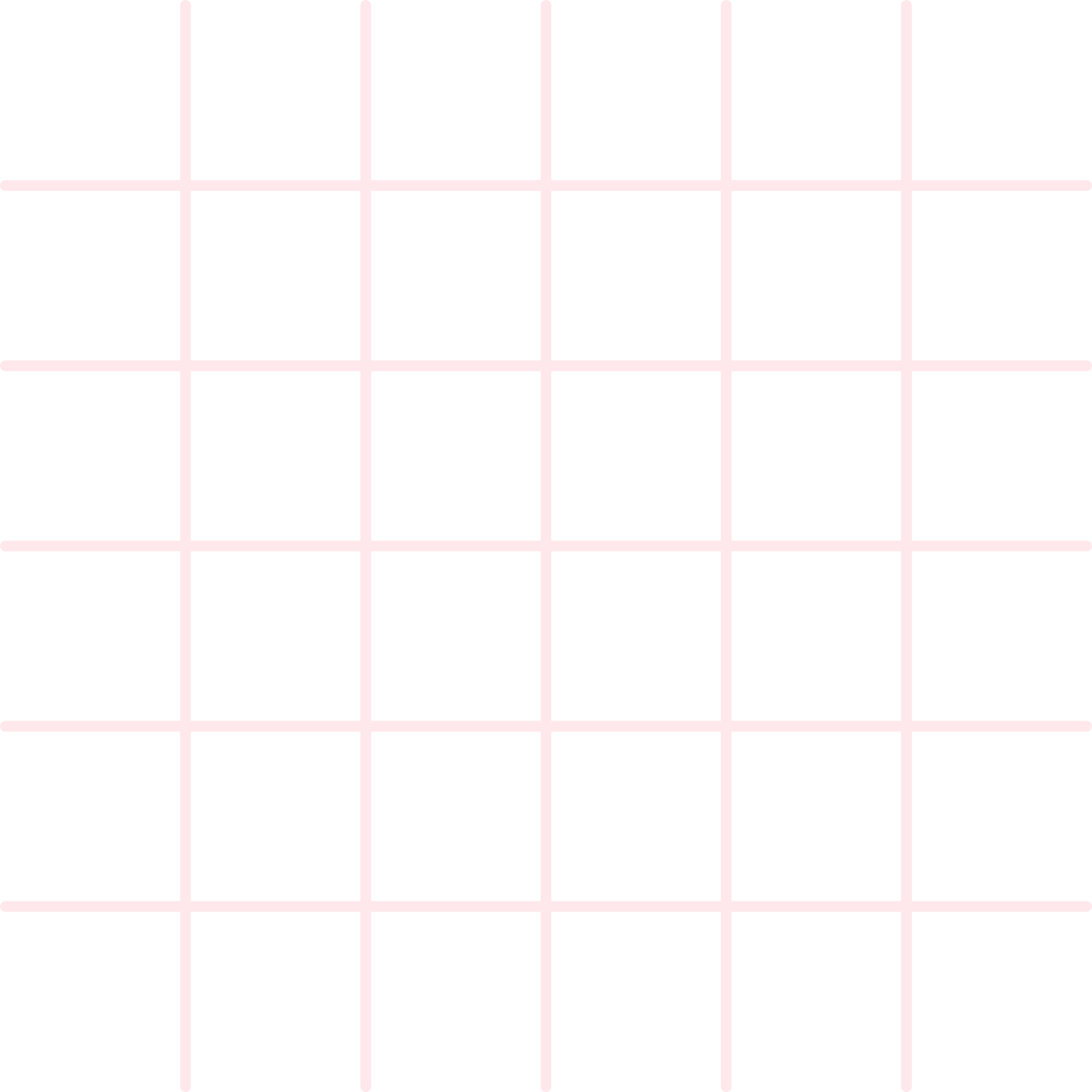 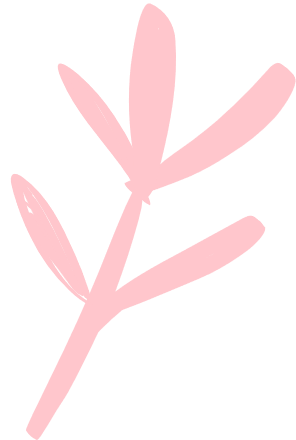 Giải
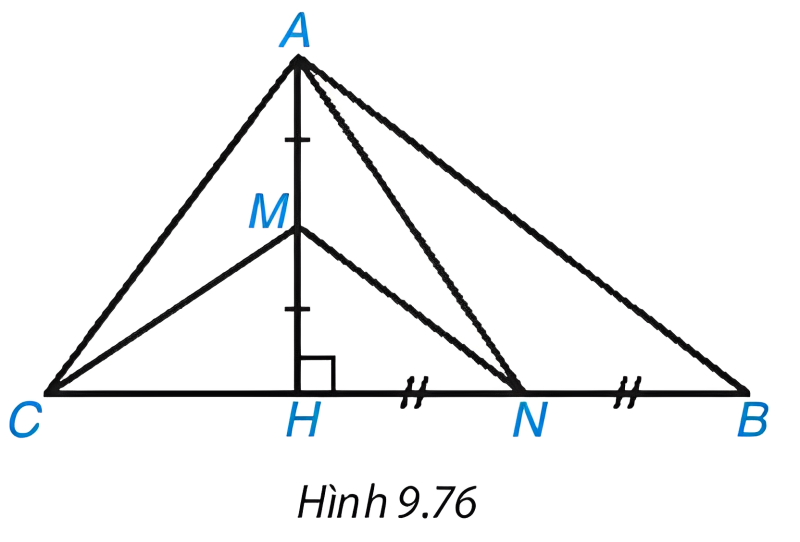 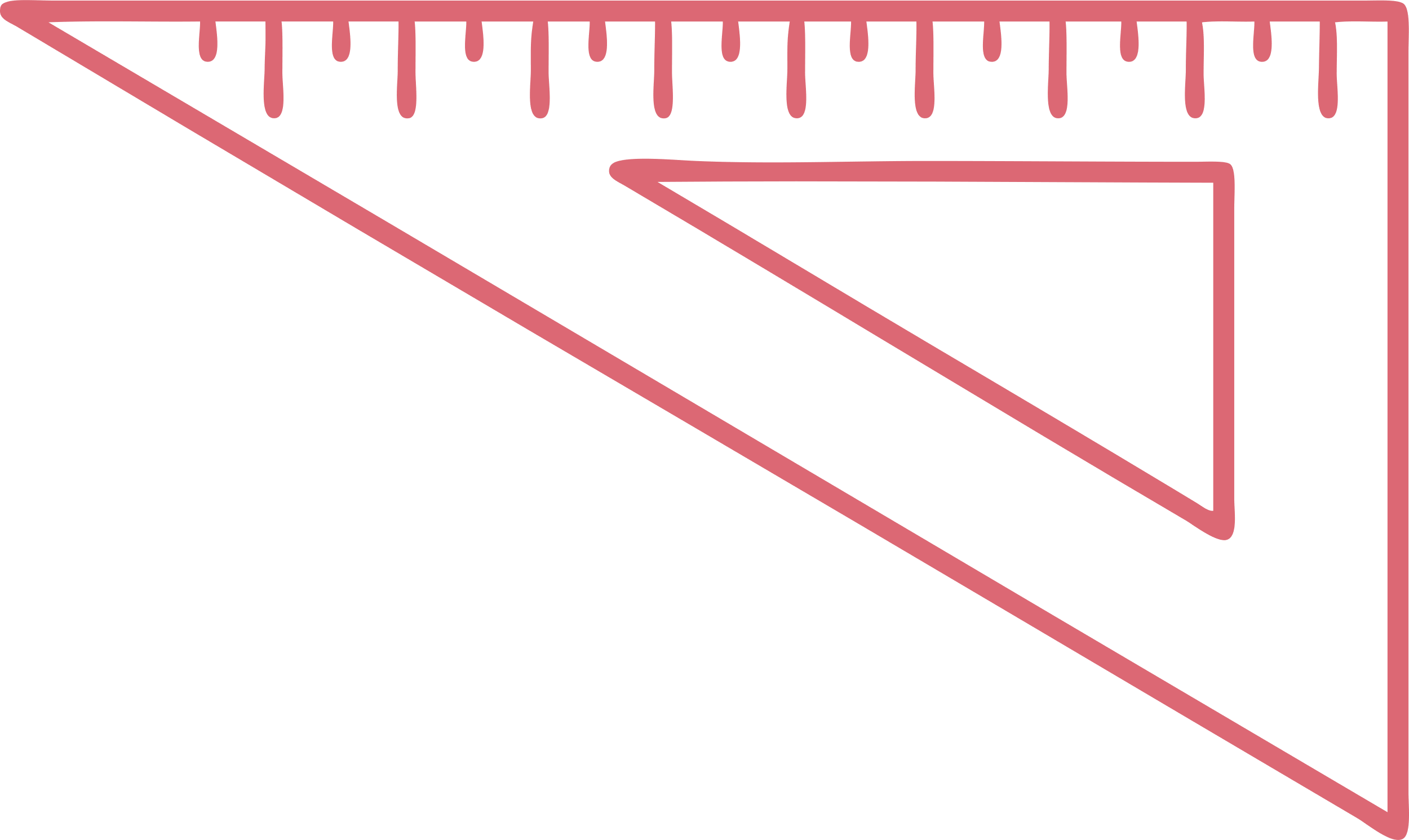 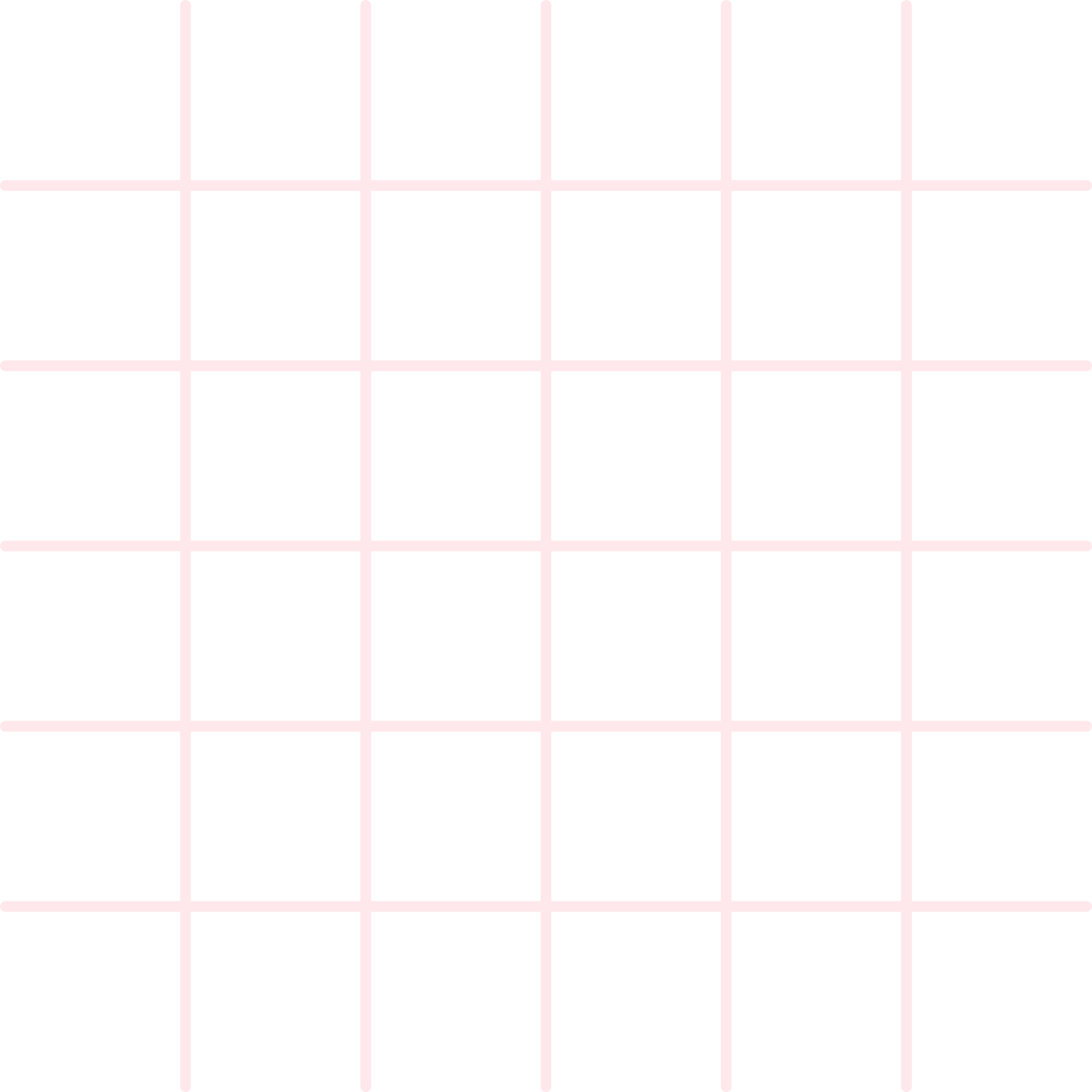 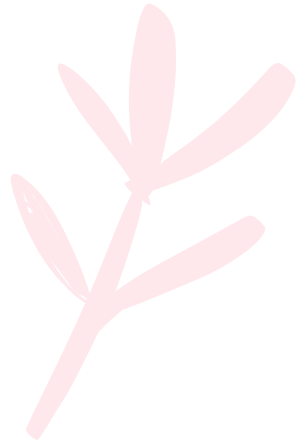 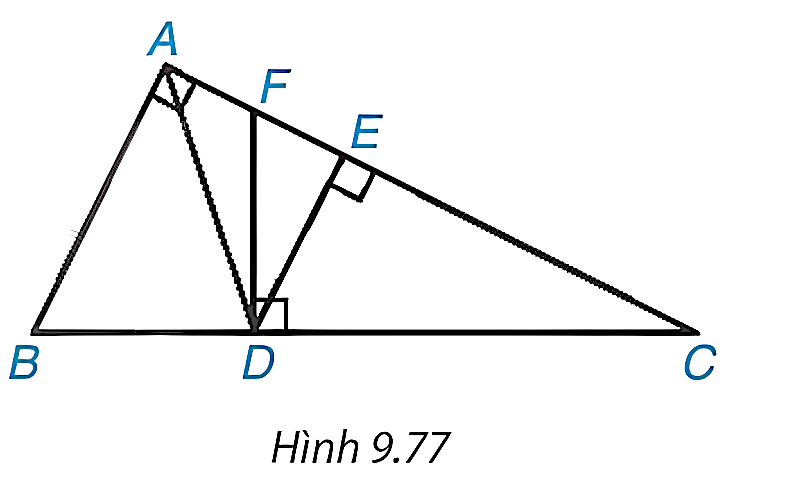 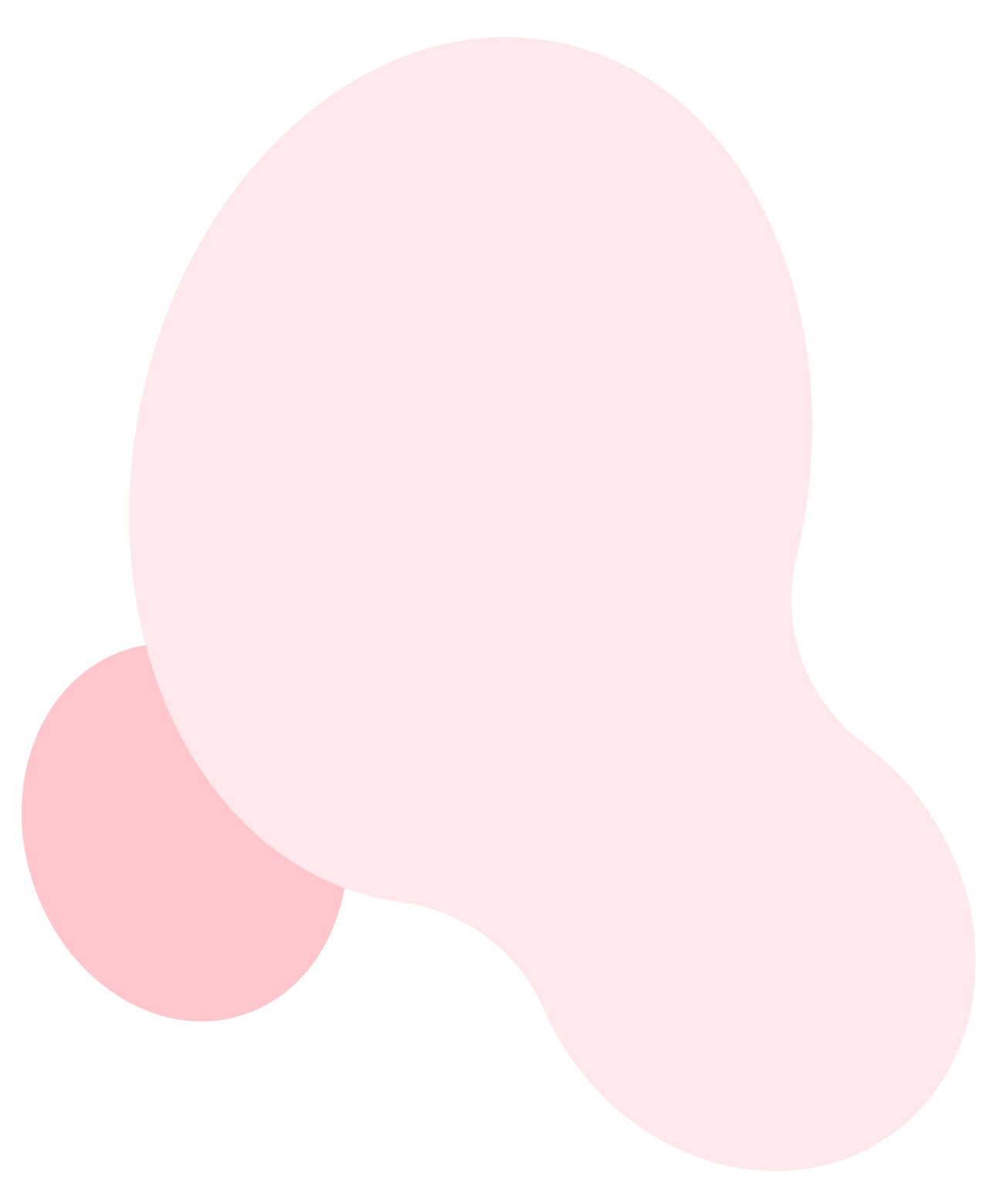 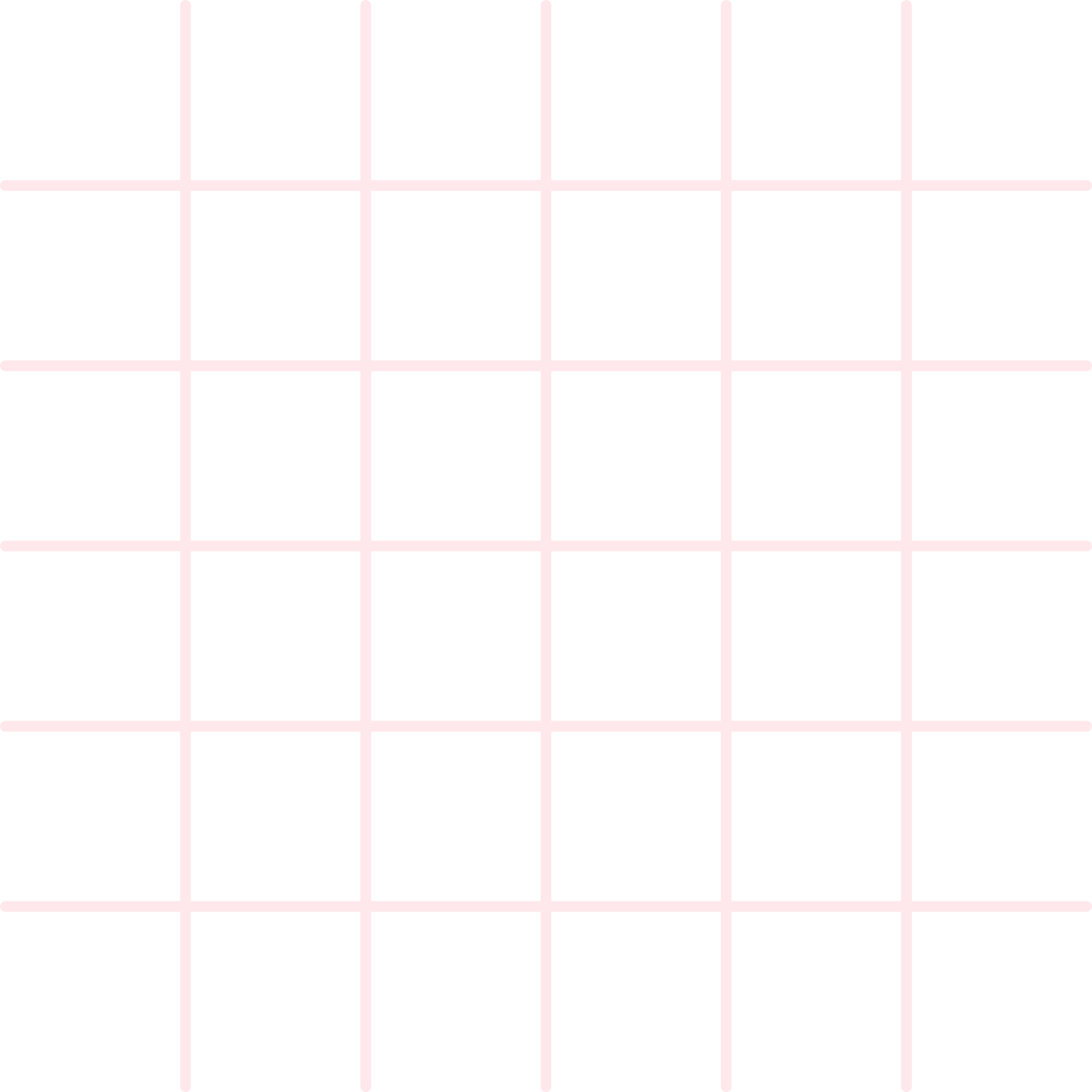 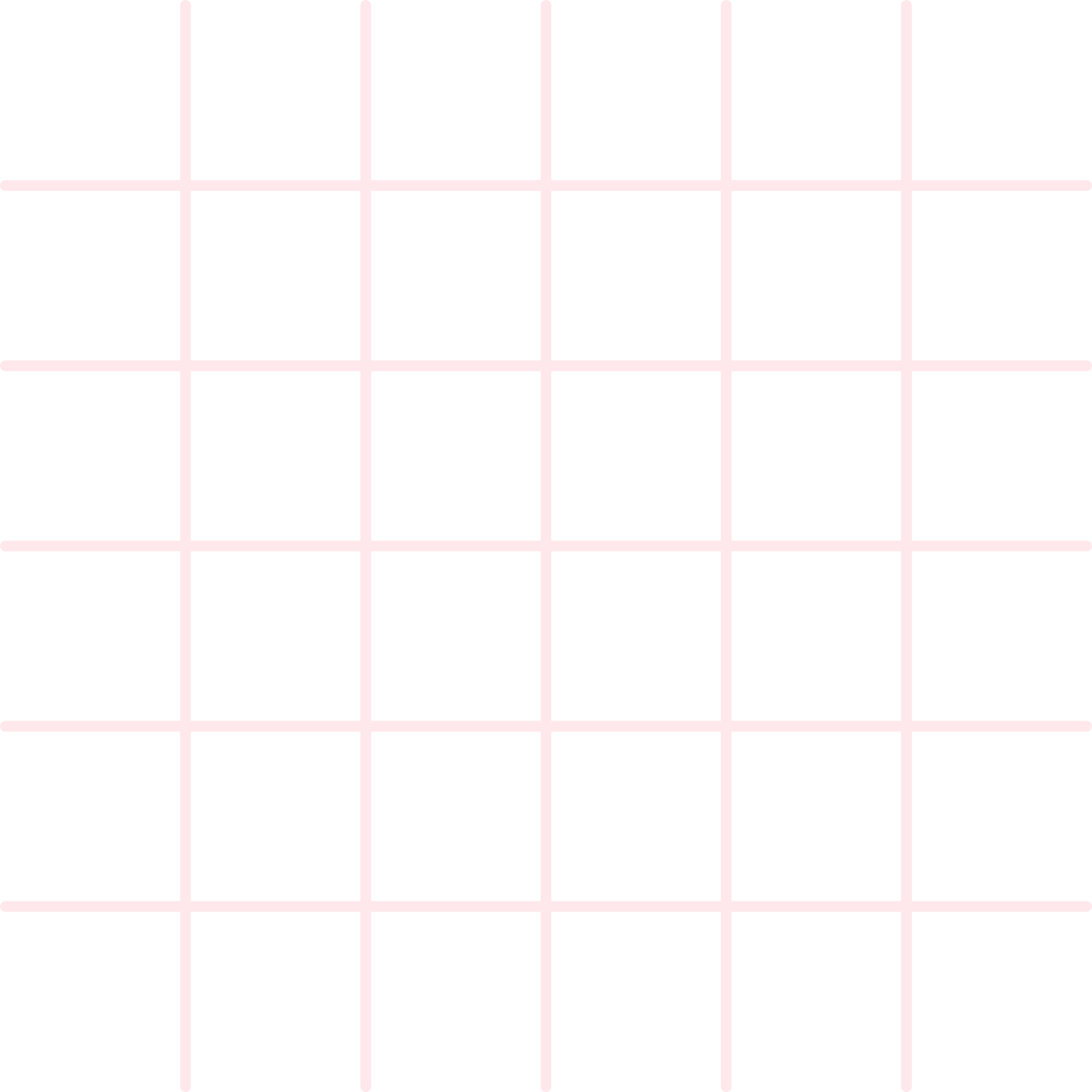 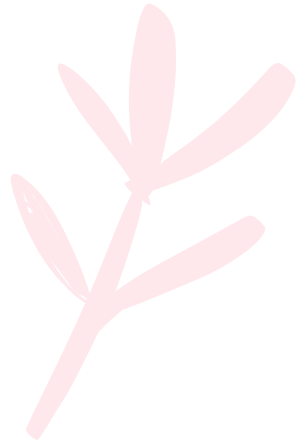 Giải
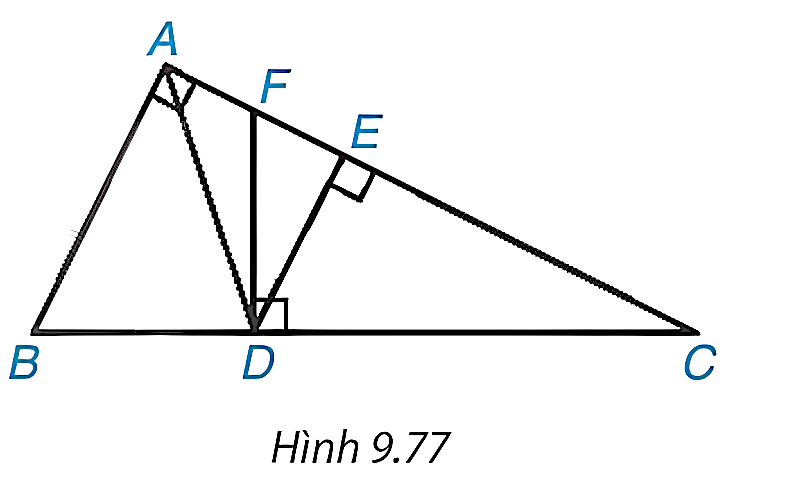 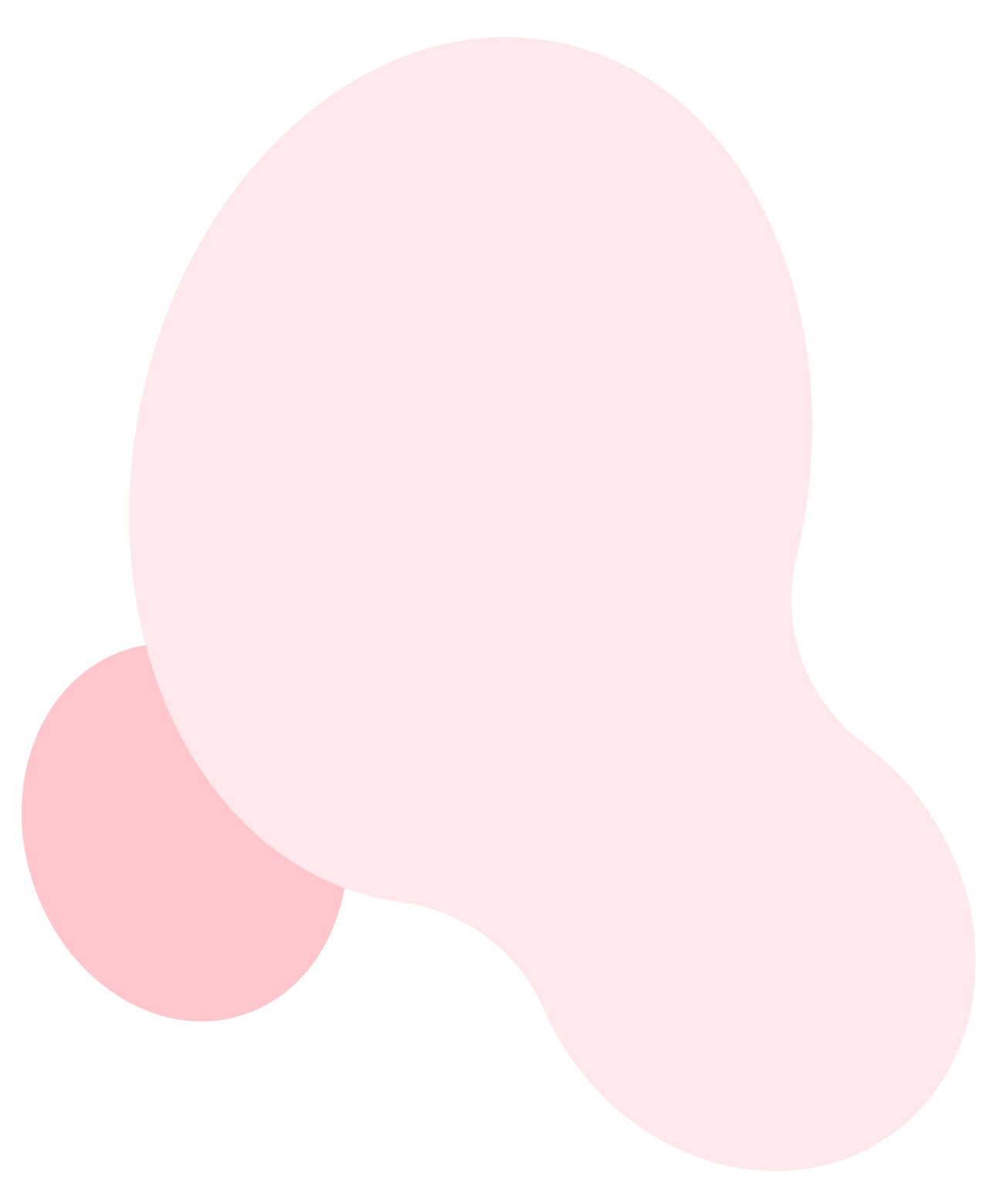 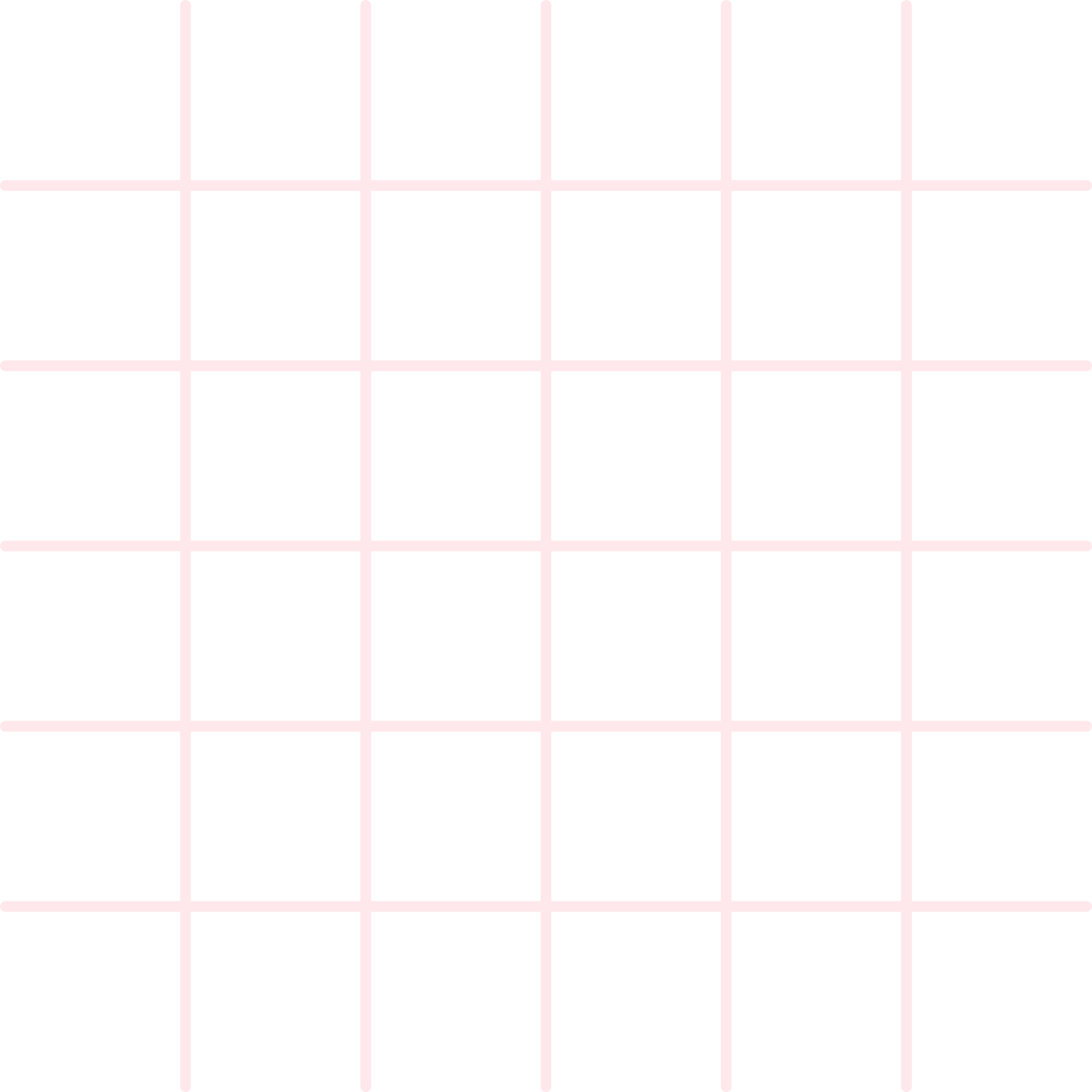 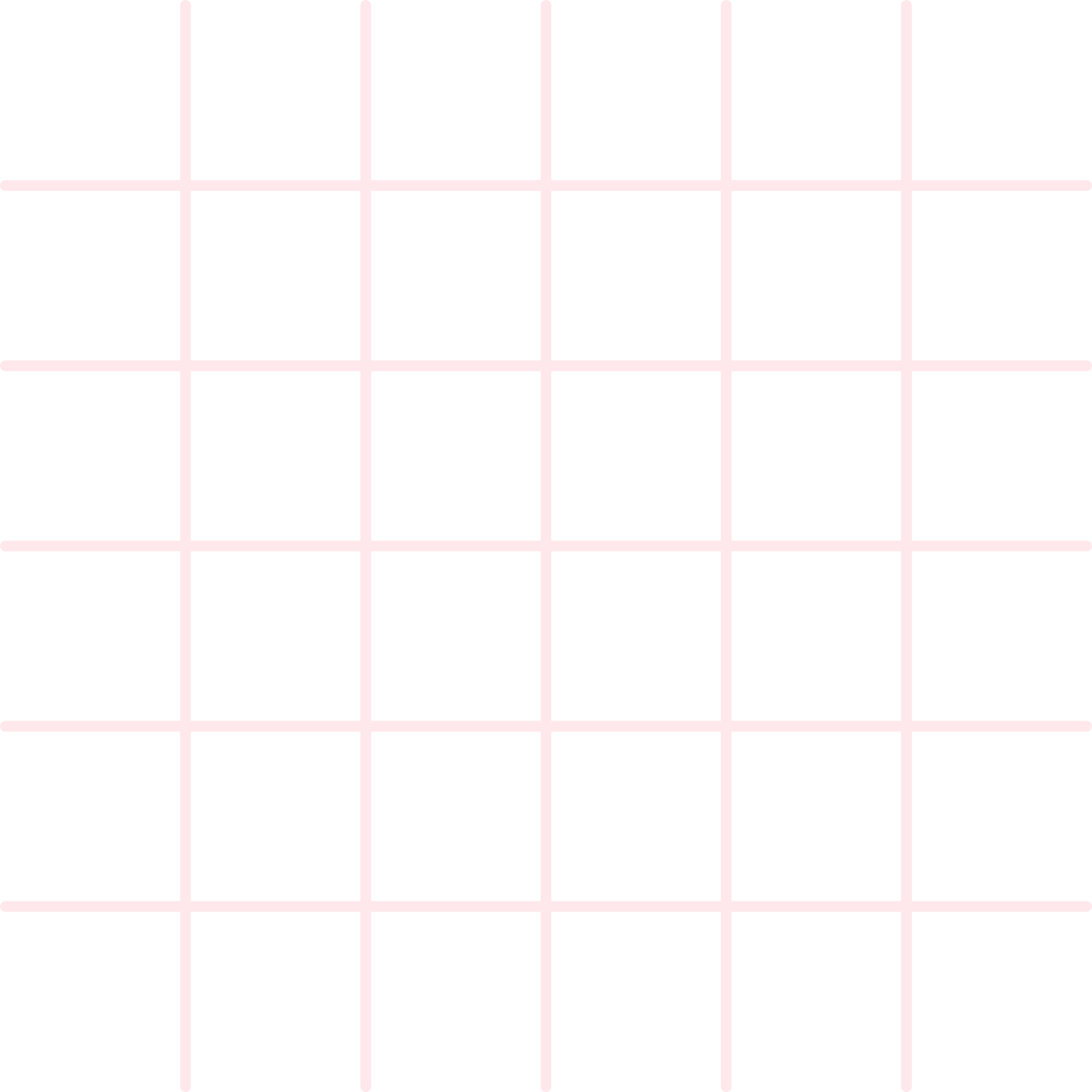 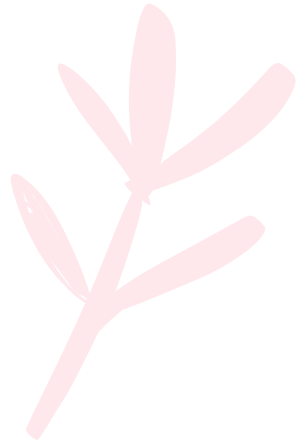 Giải
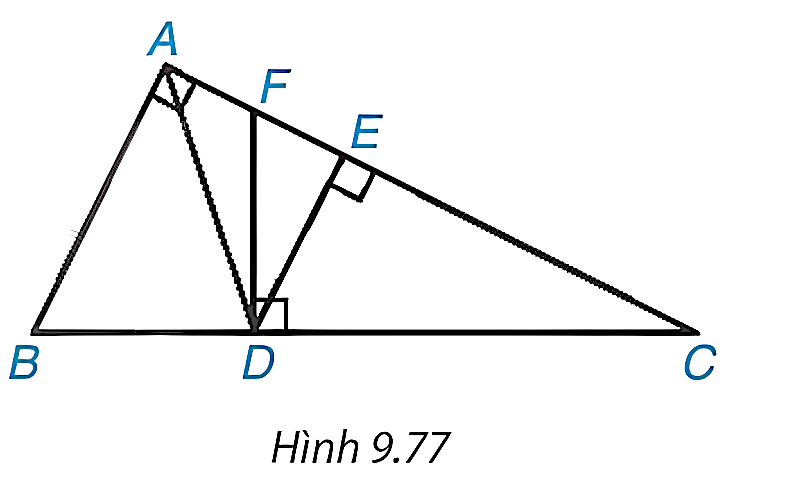 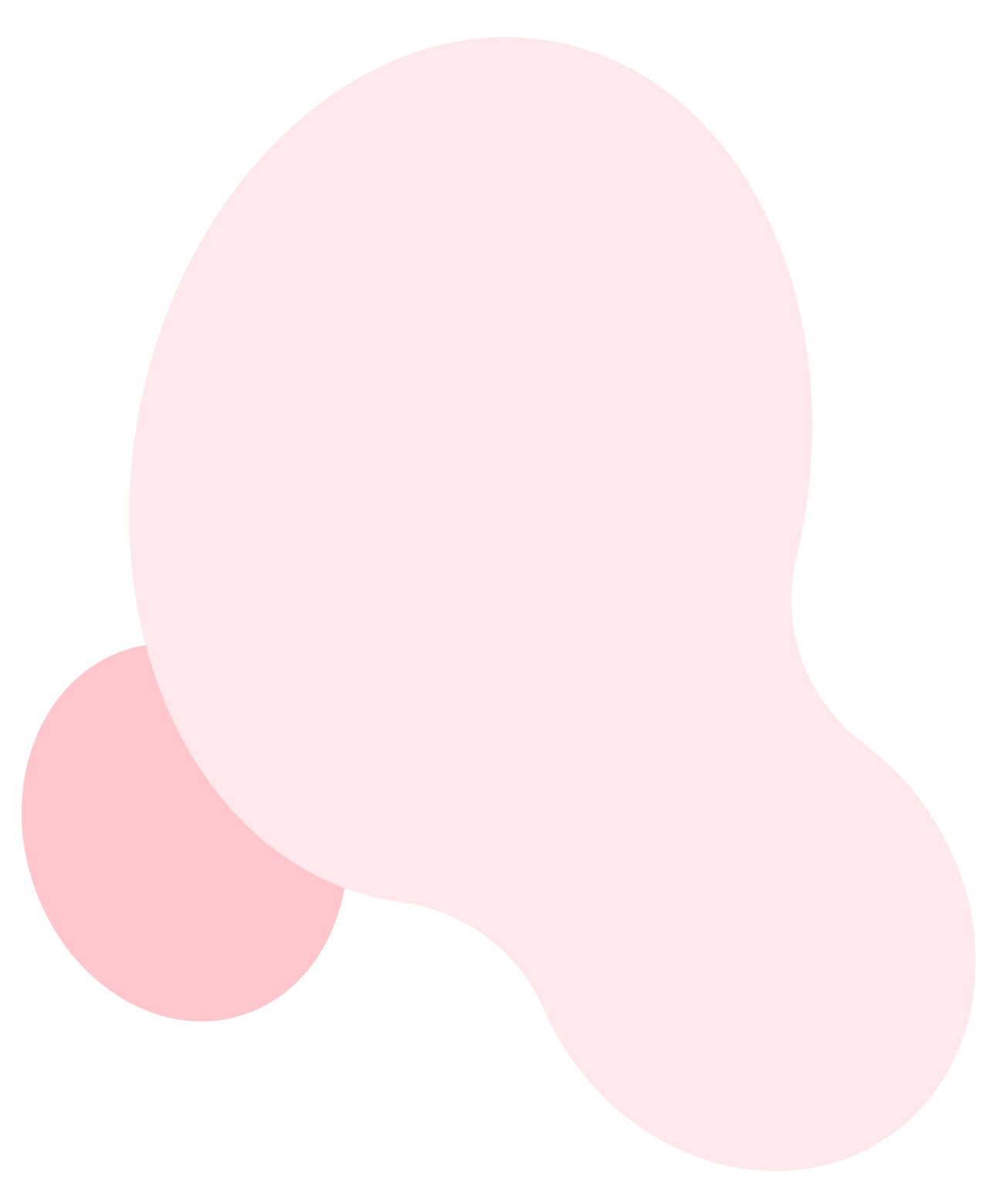 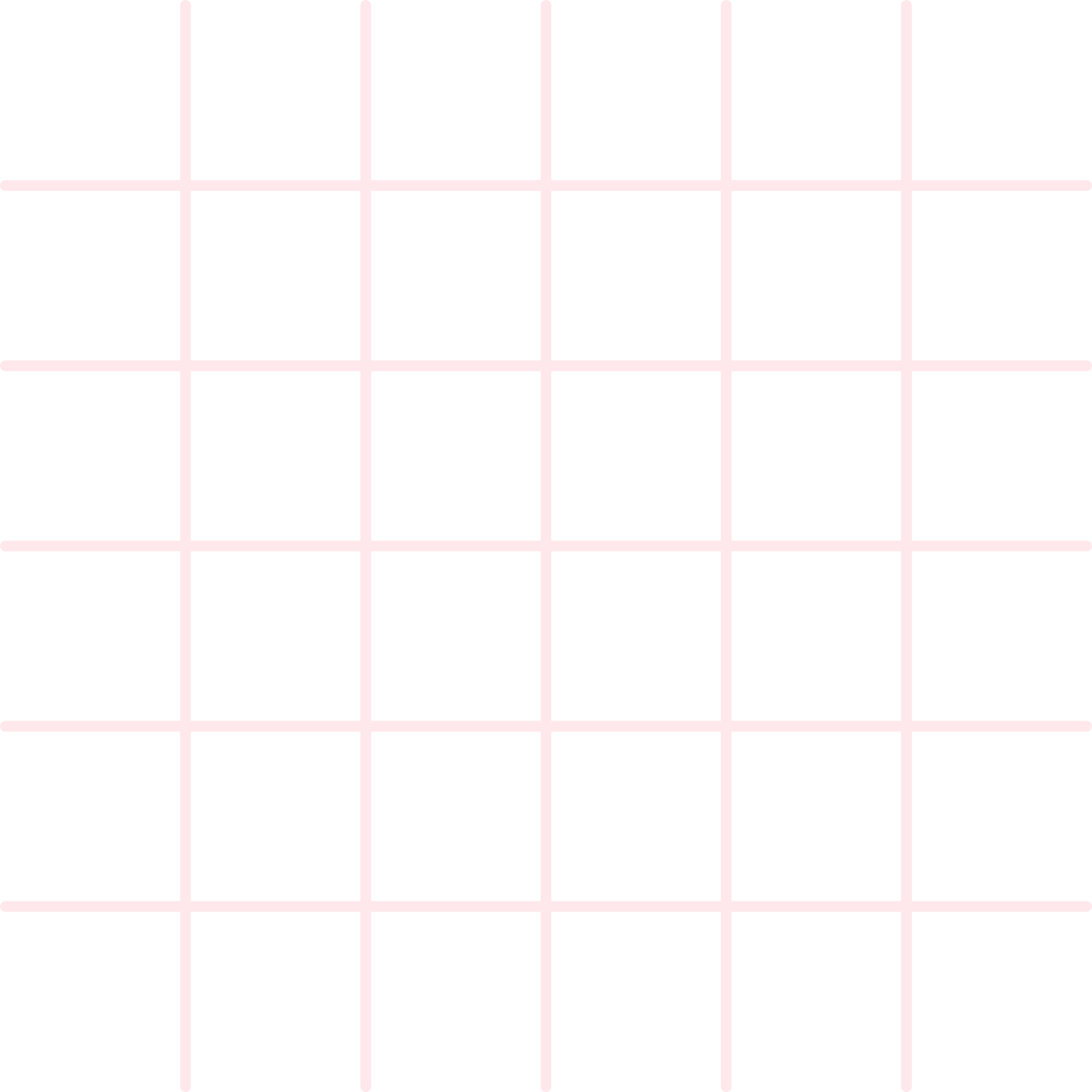 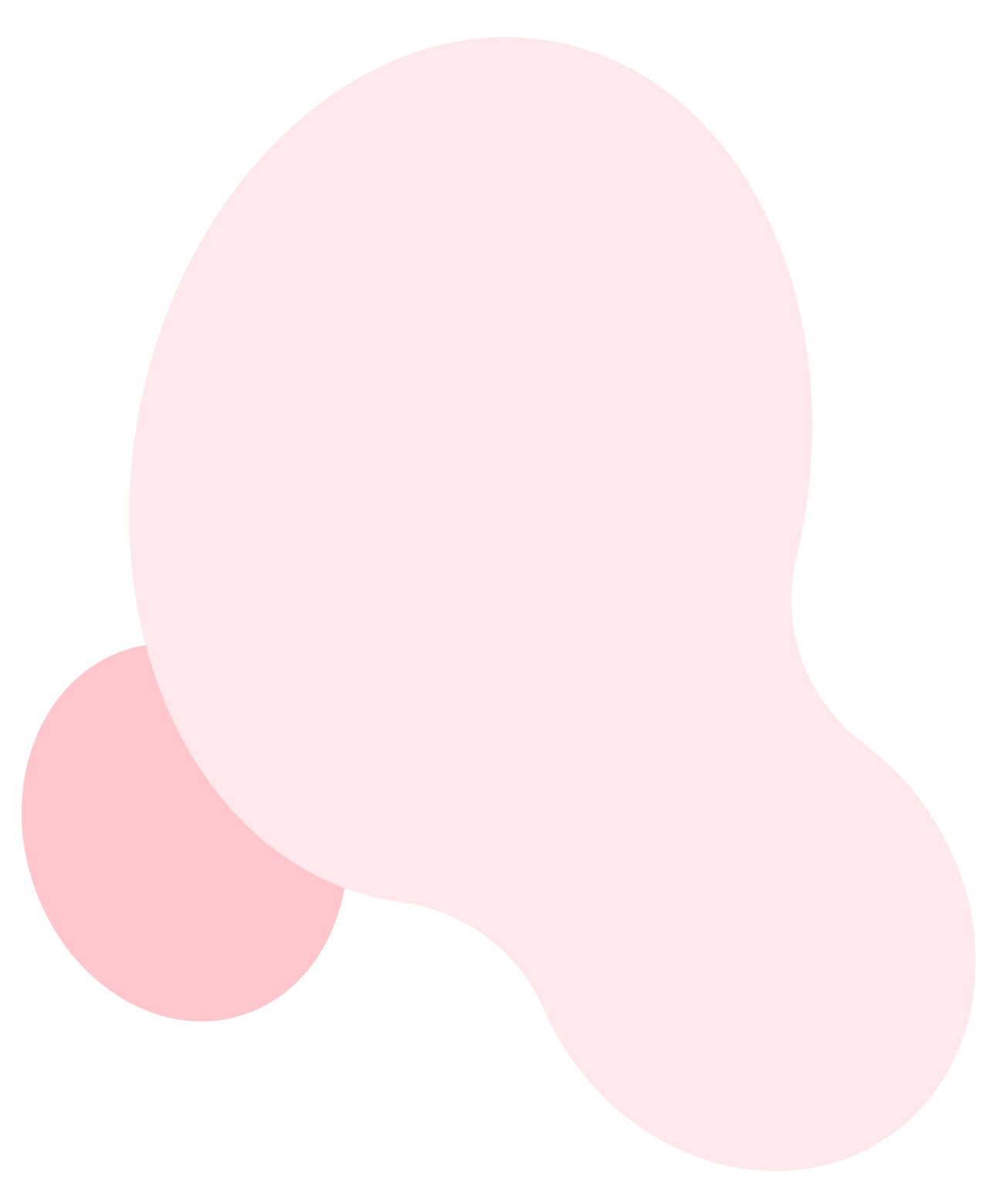 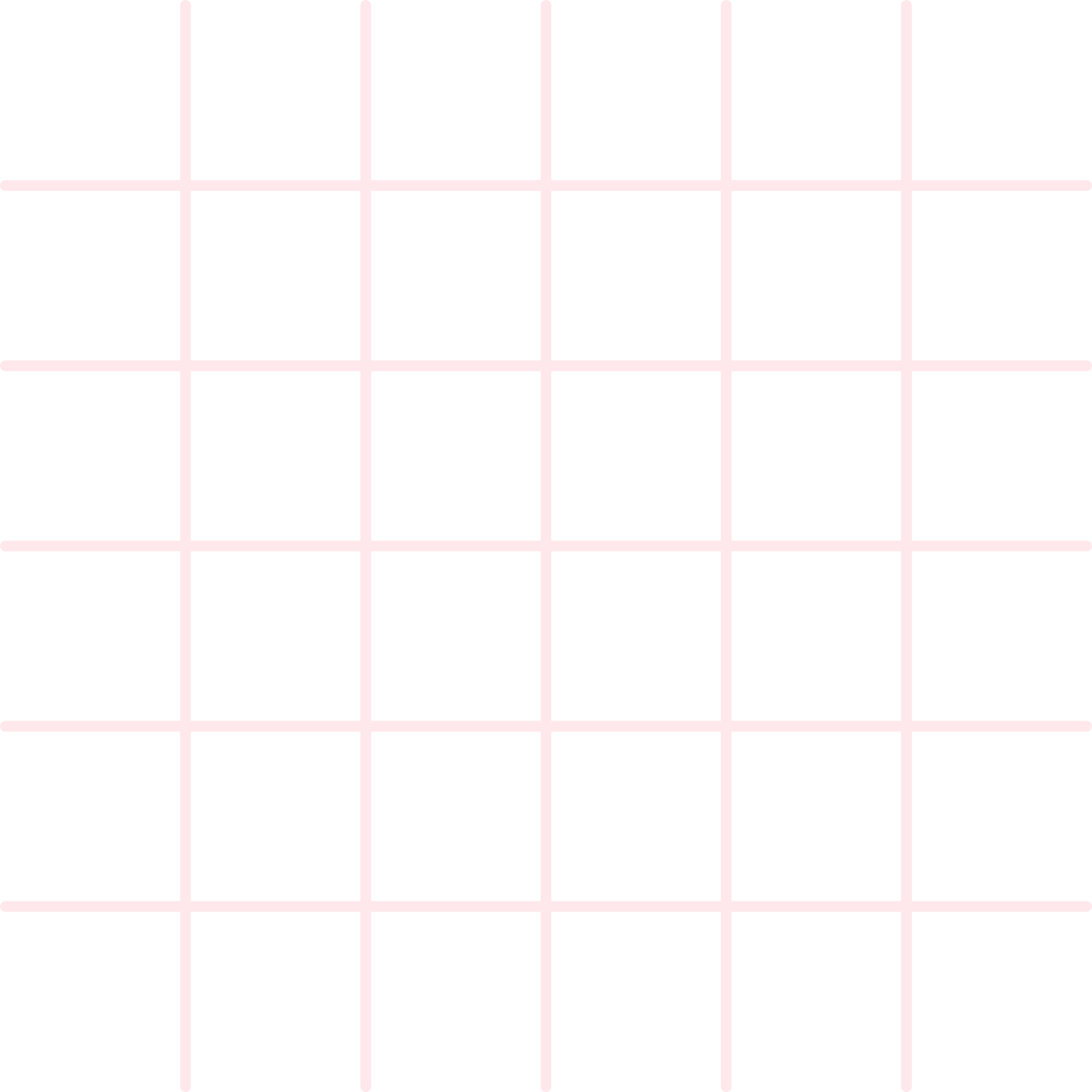 Bài 9.47 (SGK – trang 111) Để tính được chiều cao gần đúng của kim tự tháp Ai Cập, người ta nắm 1 cây cọc cao 1m vuông góc với mặt đất và đo được bóng cây cọc trên mặt đất là 1,5m. Khi đó chiều dài bóng của kim tự tháp trên mặt đất là 208,2 m. Hỏi kim tự tháp cao bao nhiêu mét?
Giải
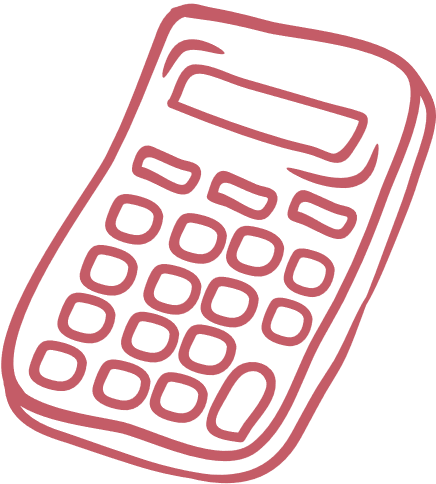 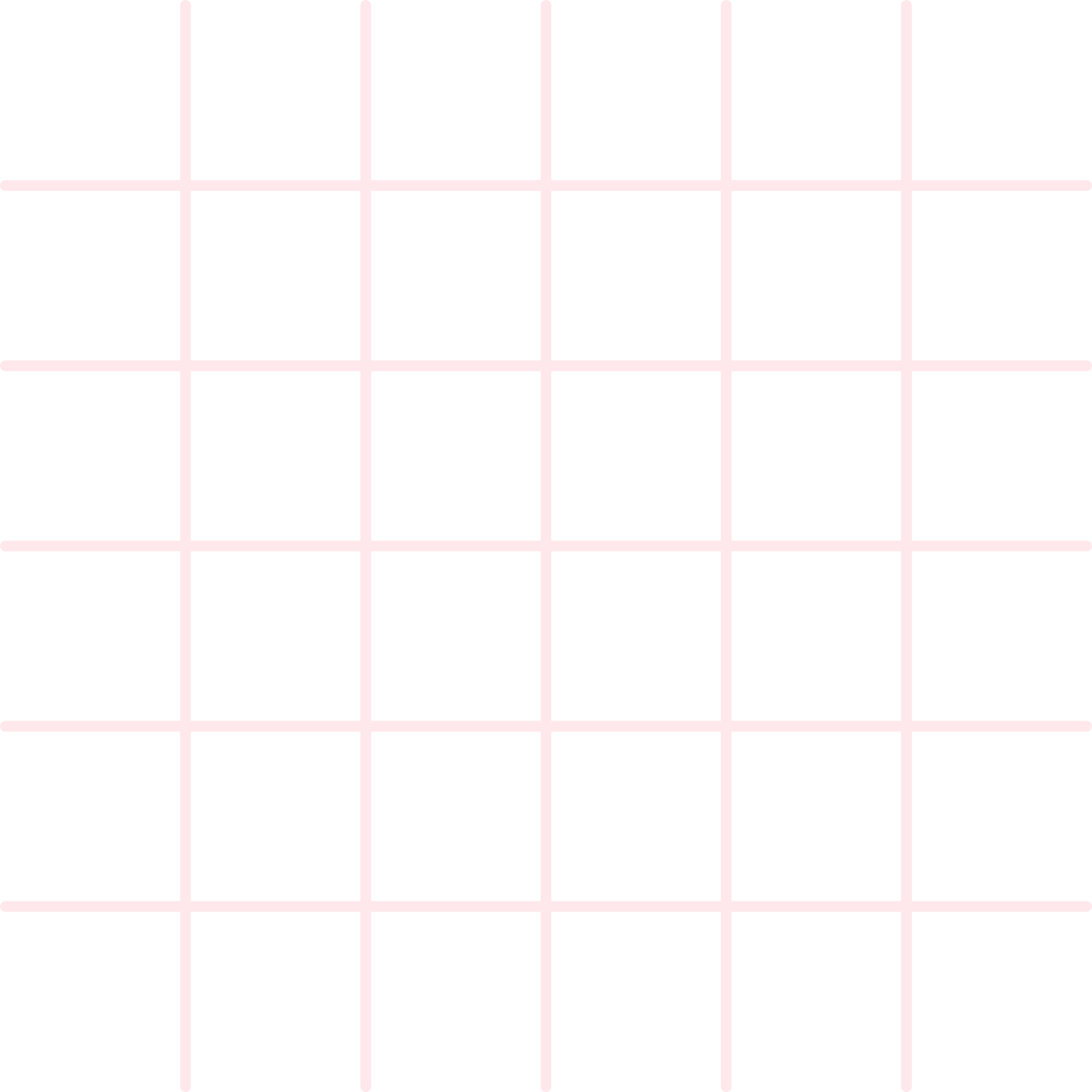 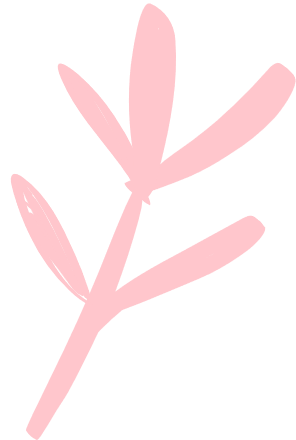 Bài 9.48 (SGK – trang 111)
Từ căn hộ chung cư nhà mình, bạn Lan đứng cách cửa sổ 1m nhìn sang tòa nhà đối diện thì vừa nhìn thấy đúng tất cả 6 tầng của tòa nhà đó. Biết rằng cửa sổ nhà Lan cao 80cm và mỗi tầng của tòa nhà đối diện 4m. Hỏi khoảng cách từ căn hộ nhà Lan đến tòa nhà đối diện là bao nhiêu?
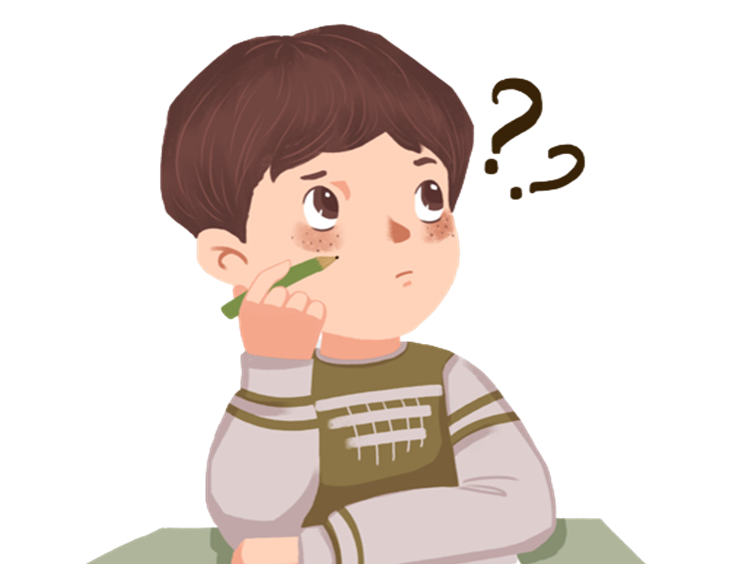 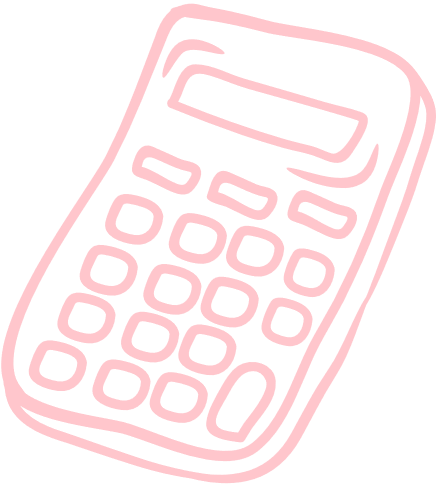 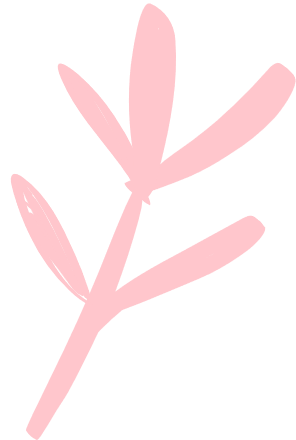 Giải
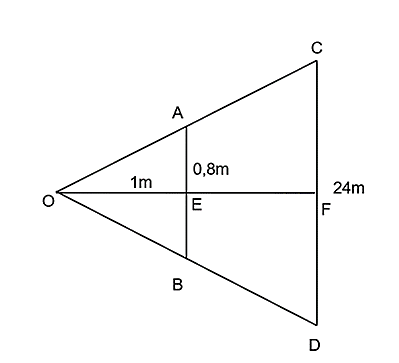 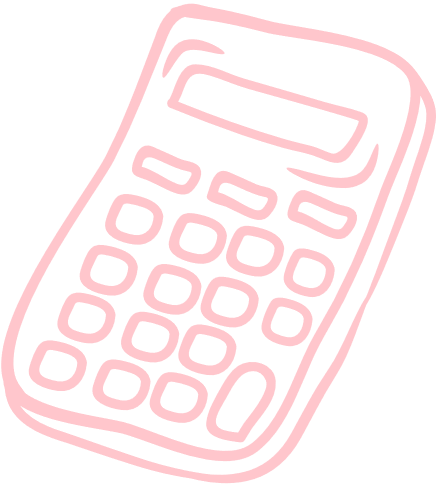 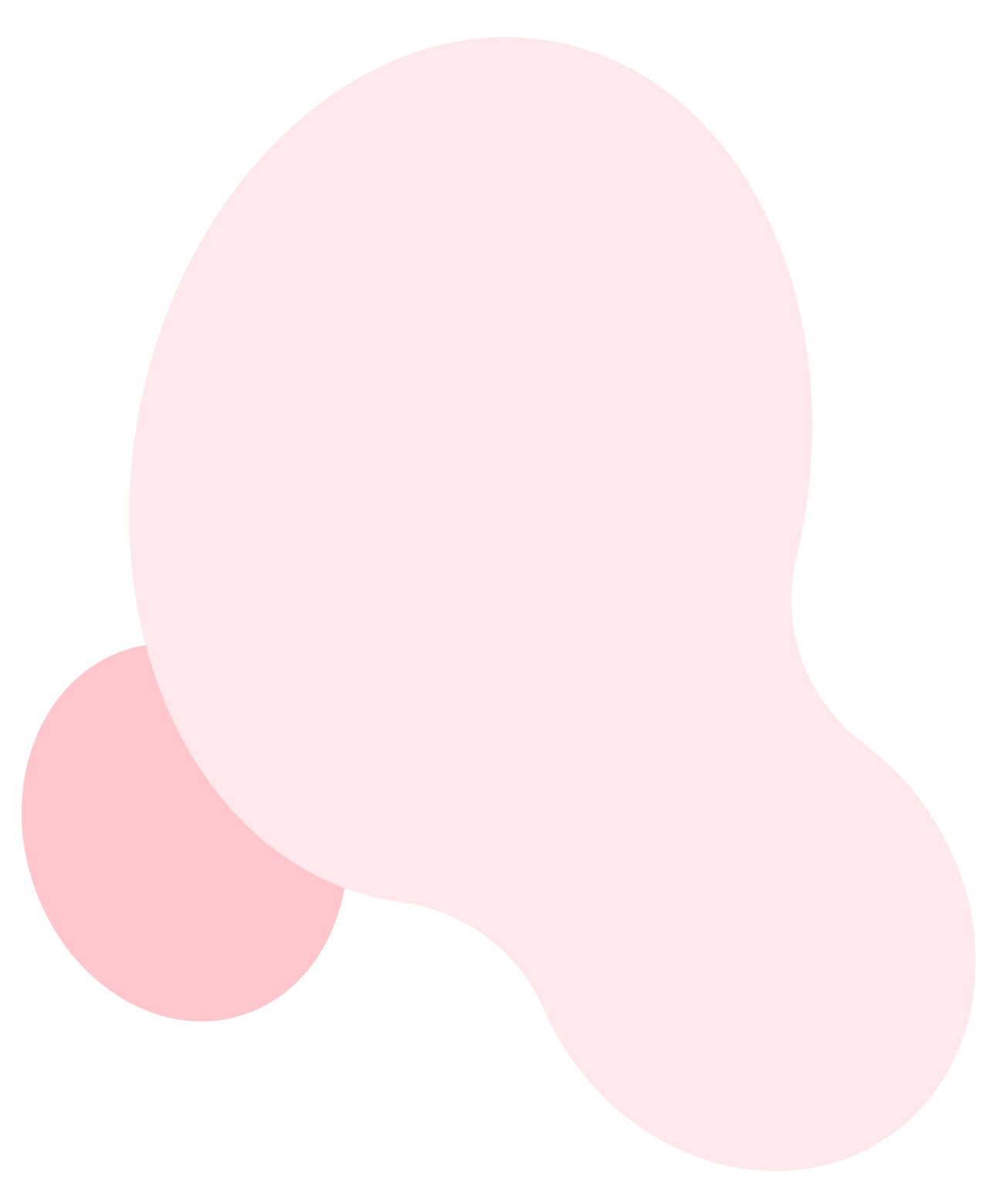 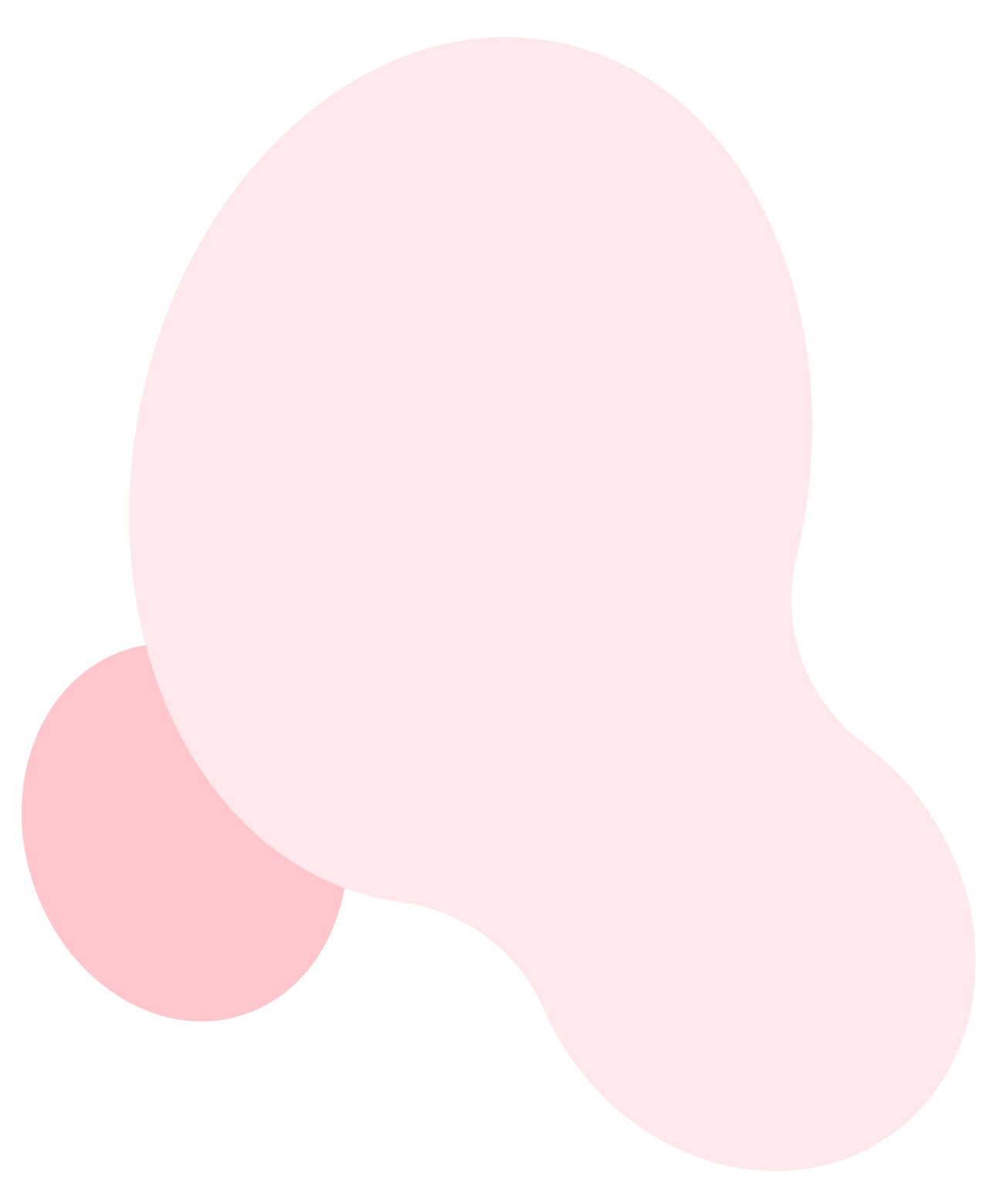 HƯỚNG DẪN VỀ NHÀ
Ghi nhớ 
kiến thức trong bài
Hoàn thành các bài tập trong SBT
Chuẩn bị trước
 bài mới
Hình chóp tam giác đều
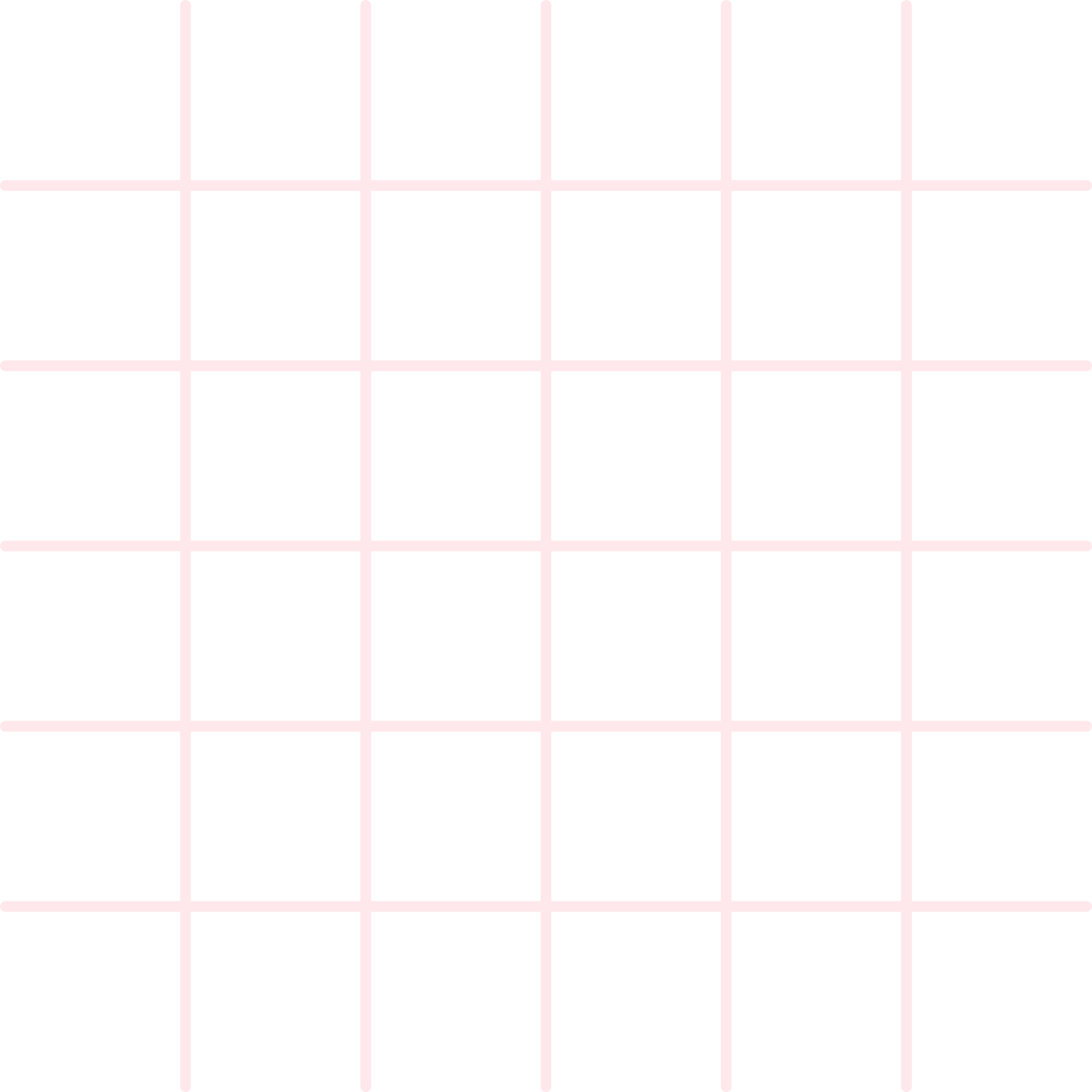 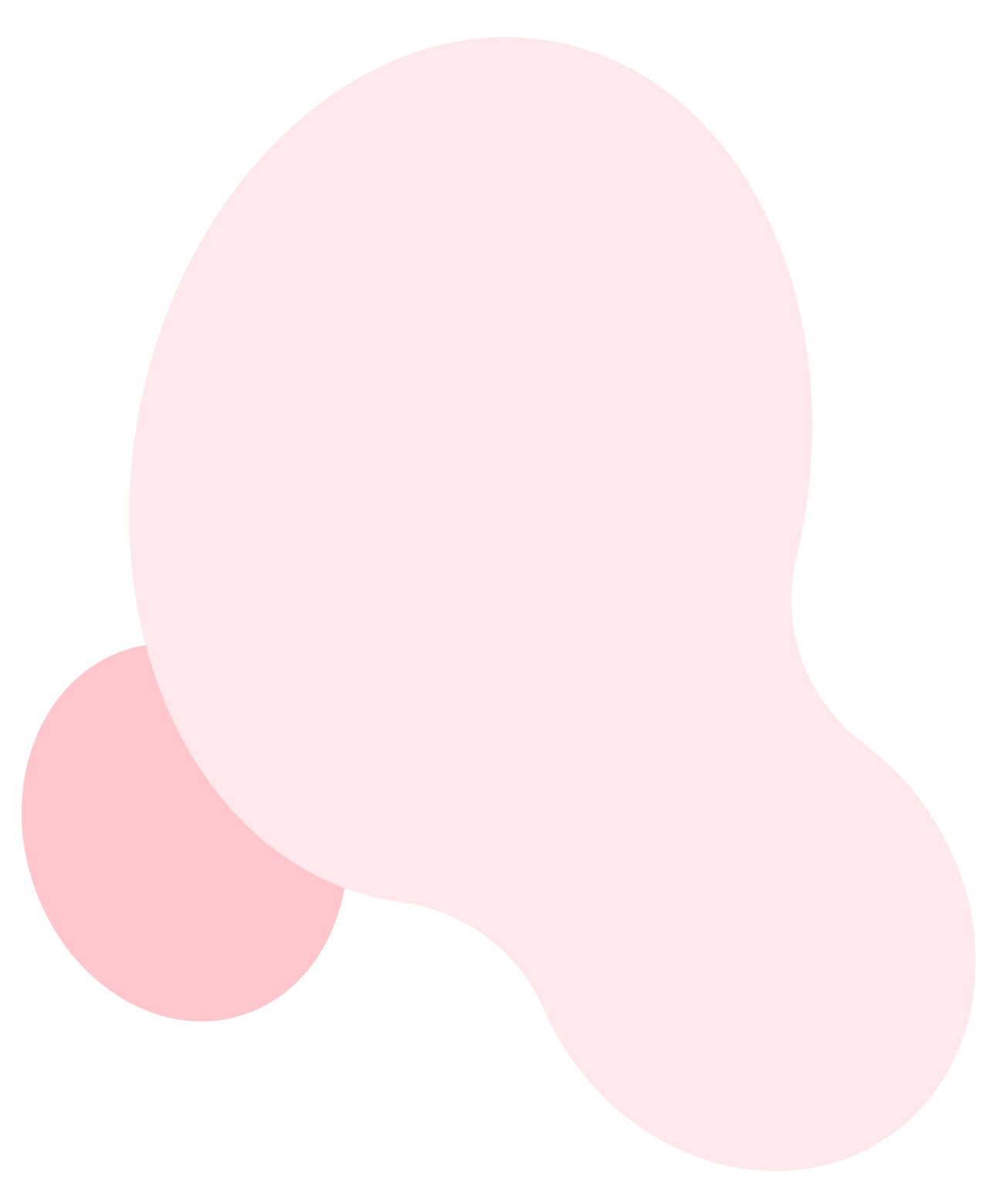 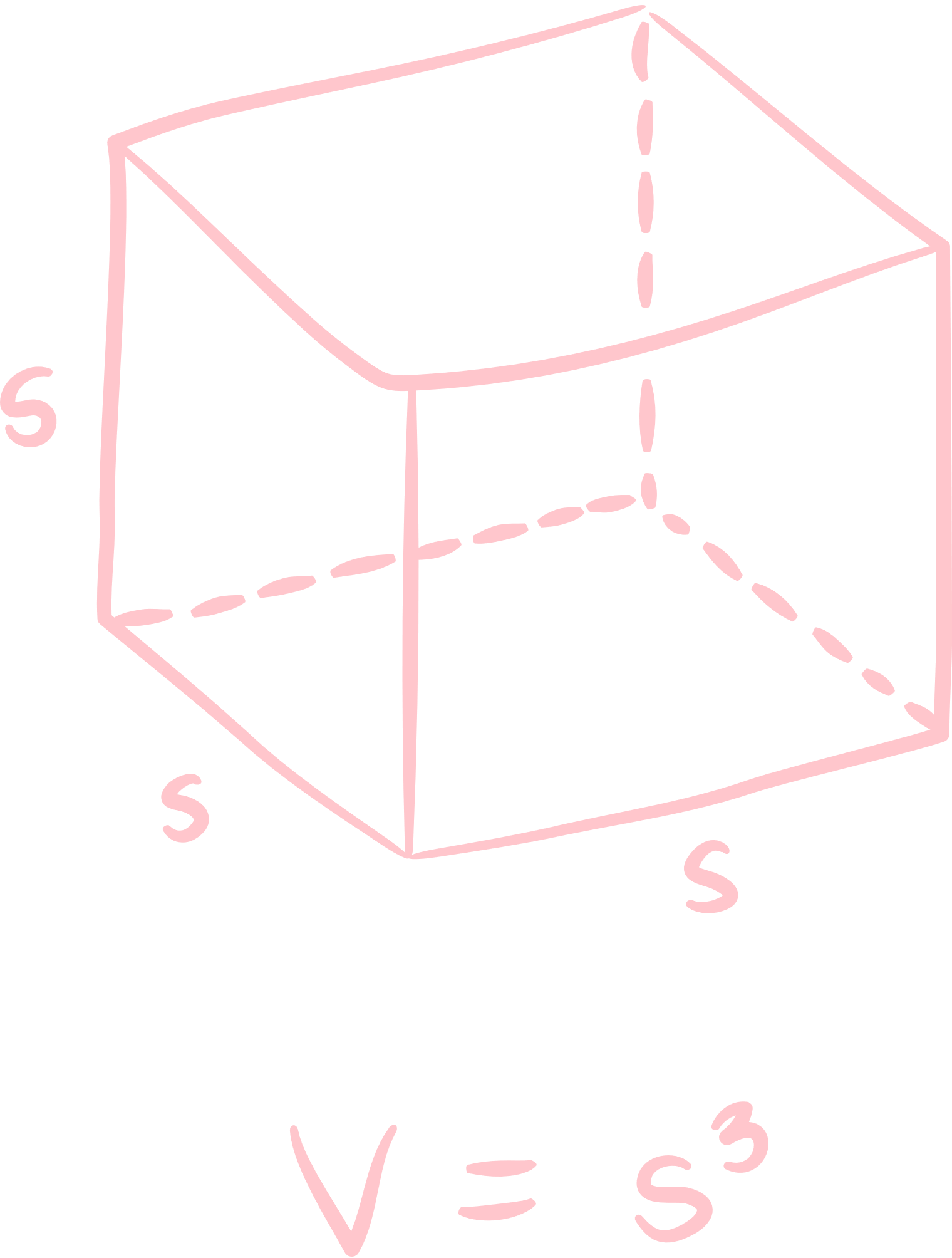 HẸN GẶP LẠI CÁC EM Ở TIẾT HỌC SAU!
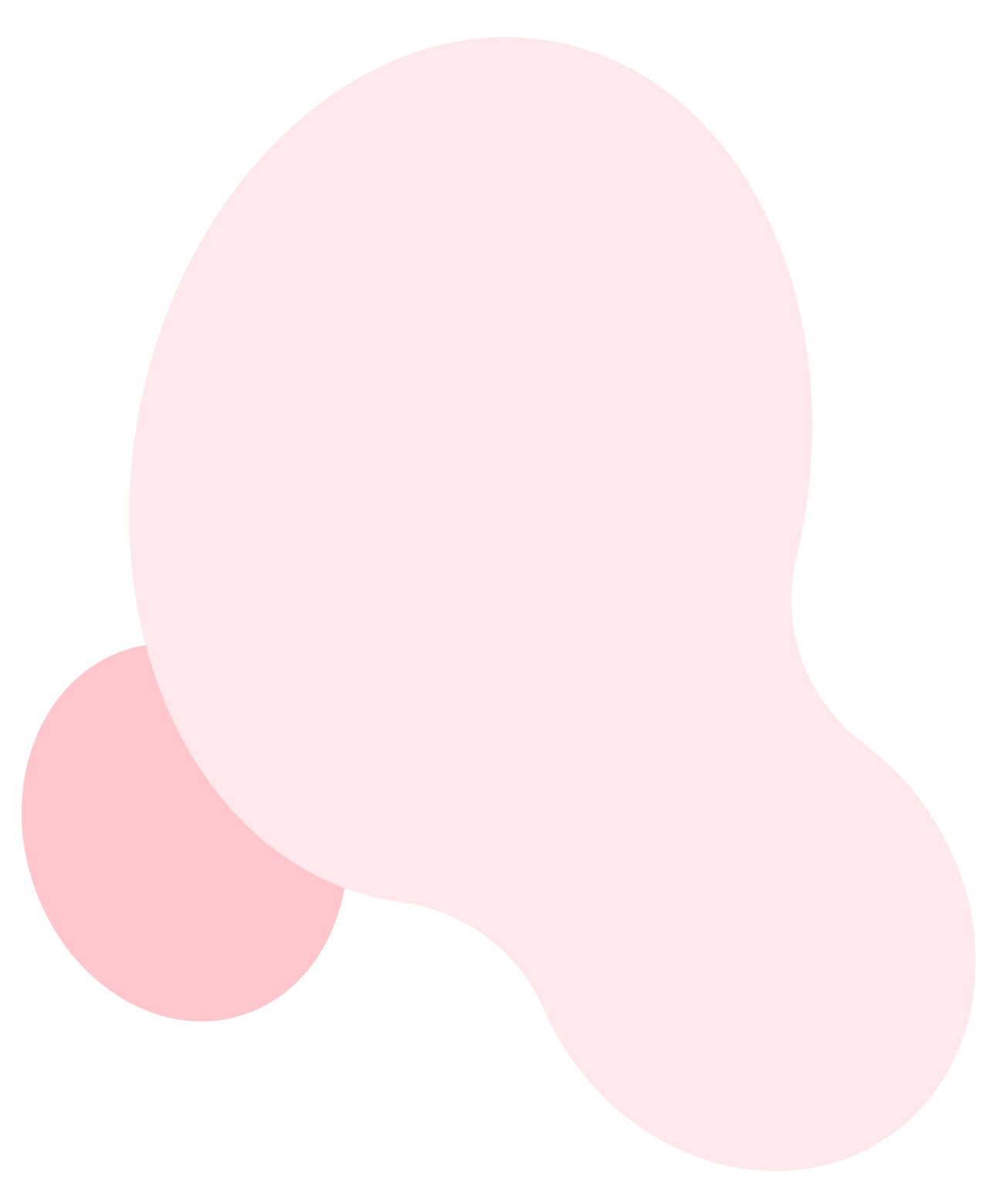 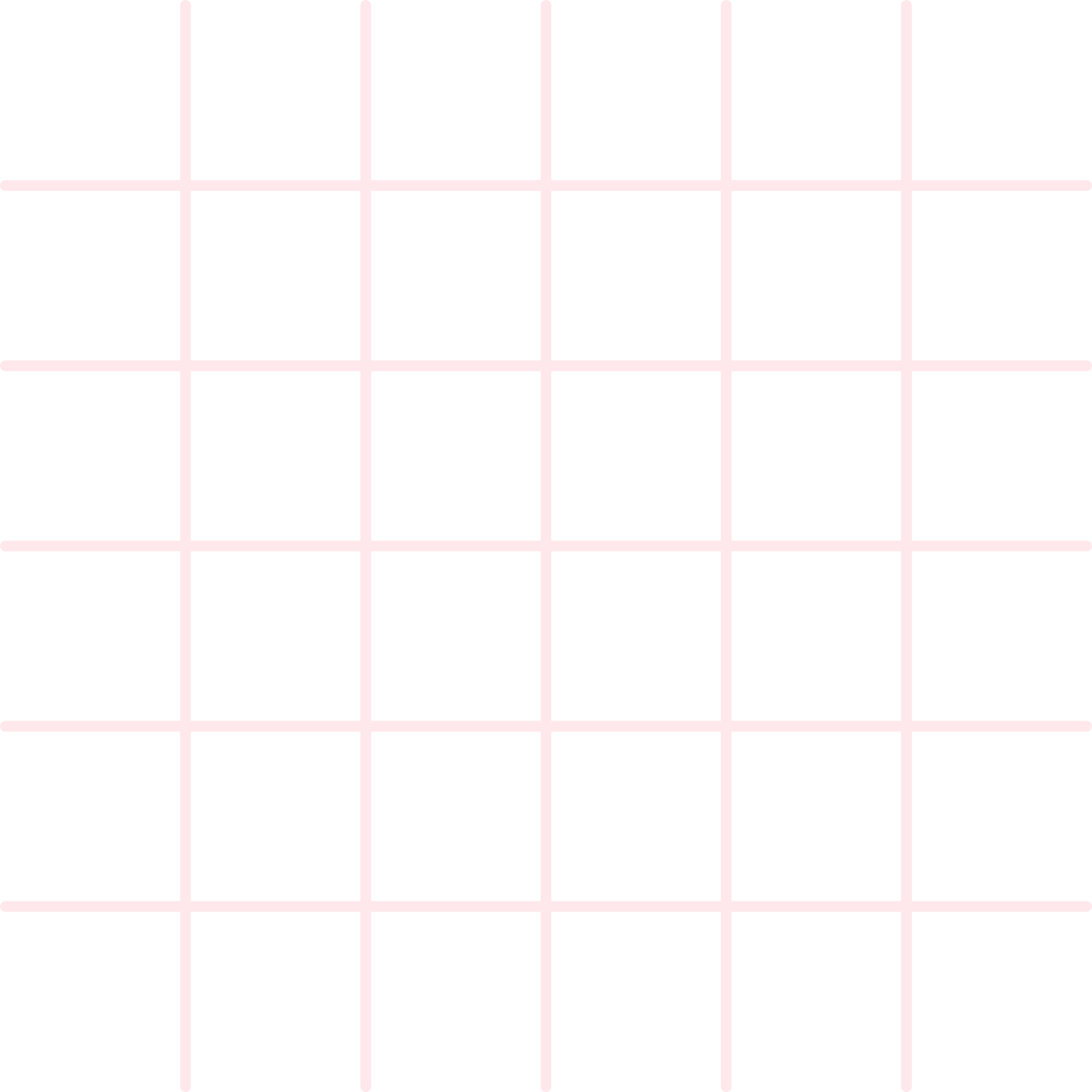